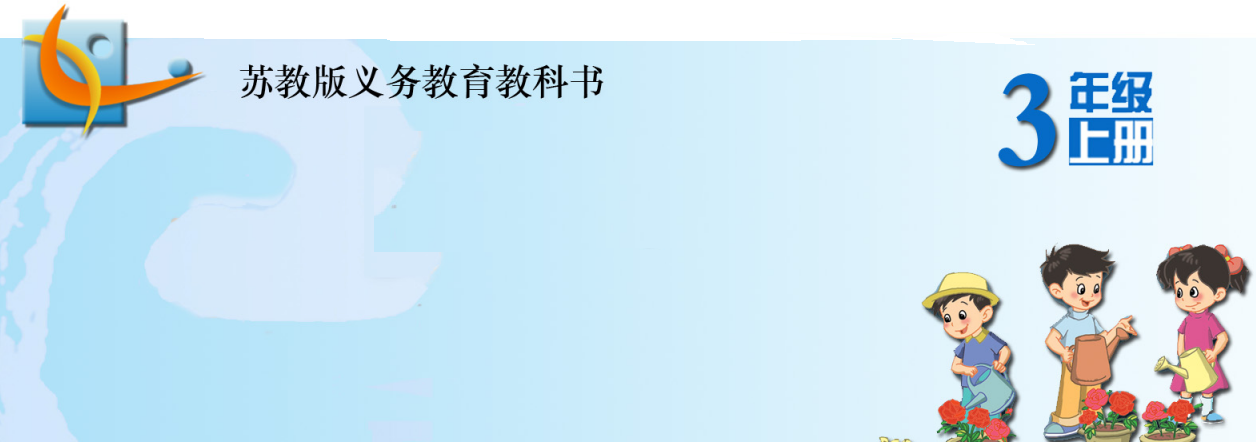 间 隔 排 列 中 的 规 律
张家港市城南小学   朱荣武
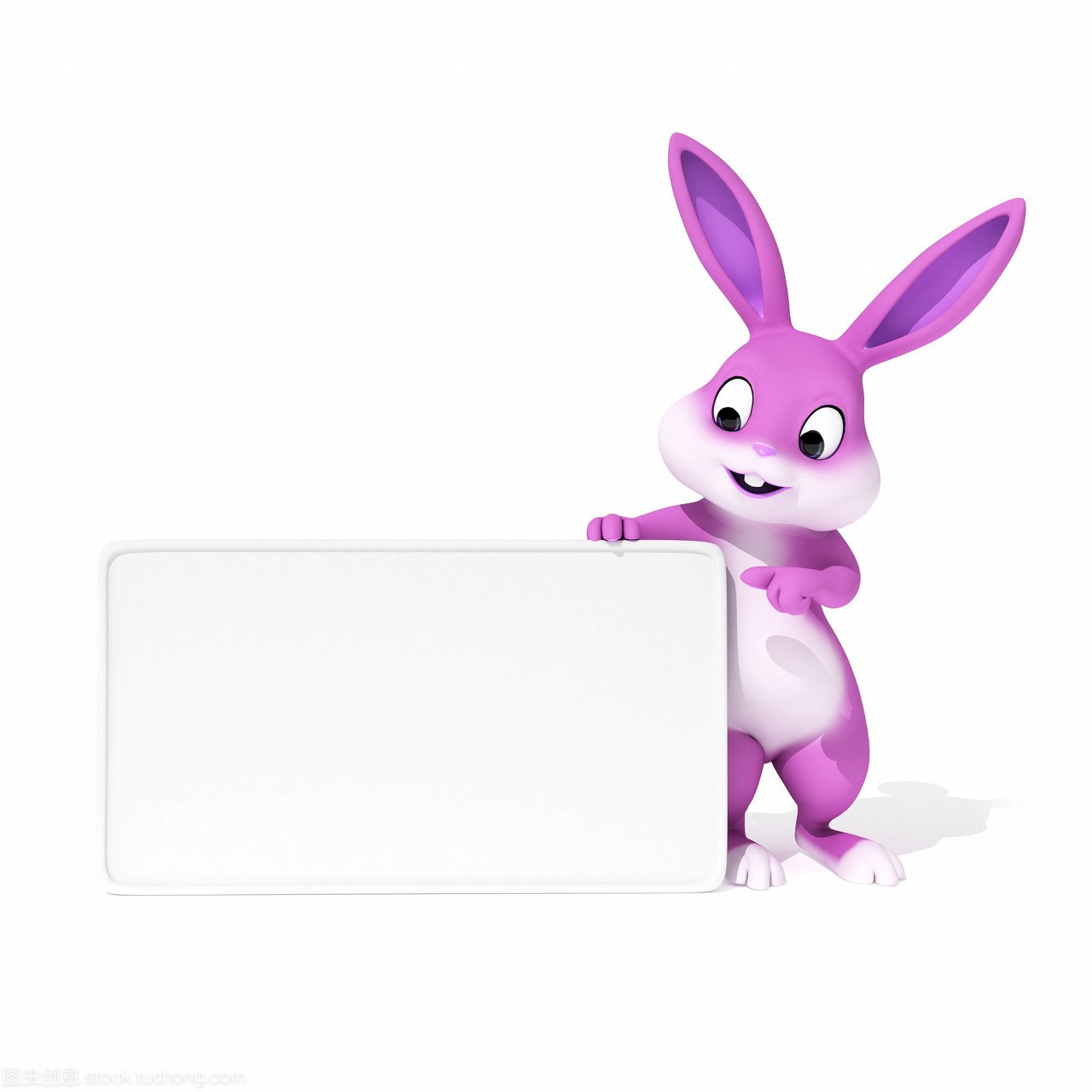 大家好！
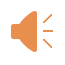 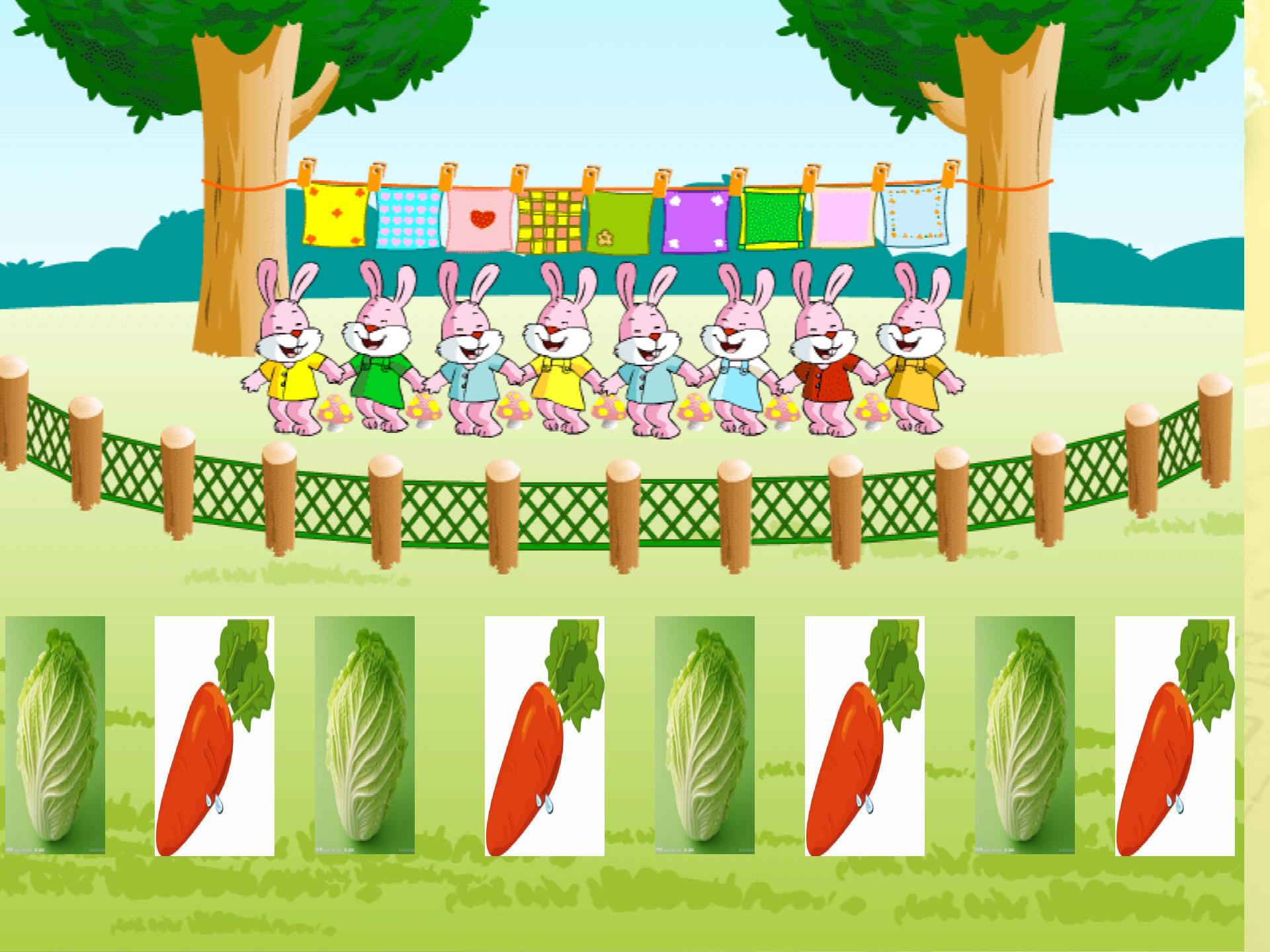 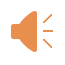 兔子
兔子
兔子
兔子
蘑菇
蘑菇
蘑菇
蘑菇
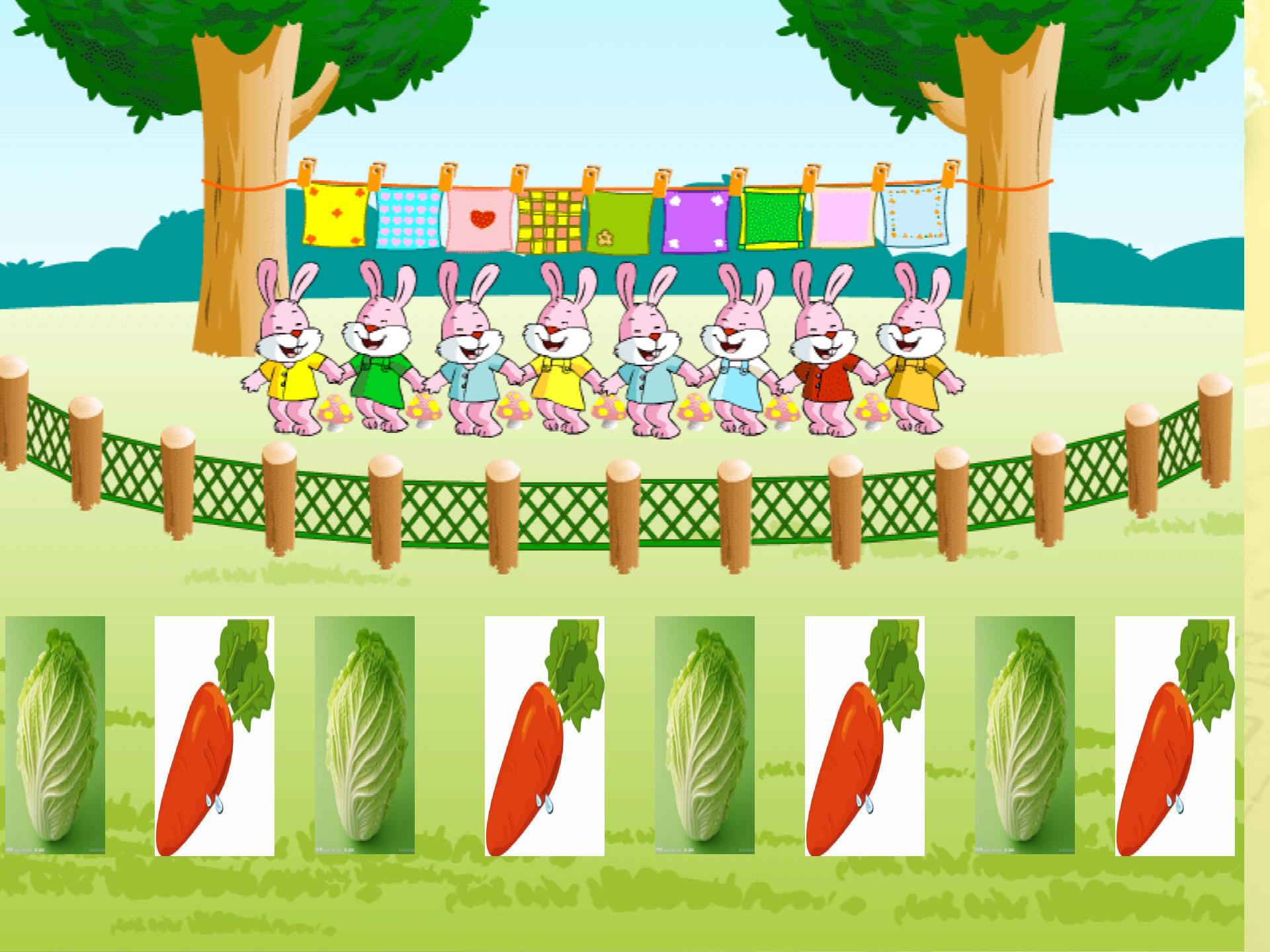 ……
手帕
手帕
手帕
手帕
夹子
夹子
夹子
夹子
……
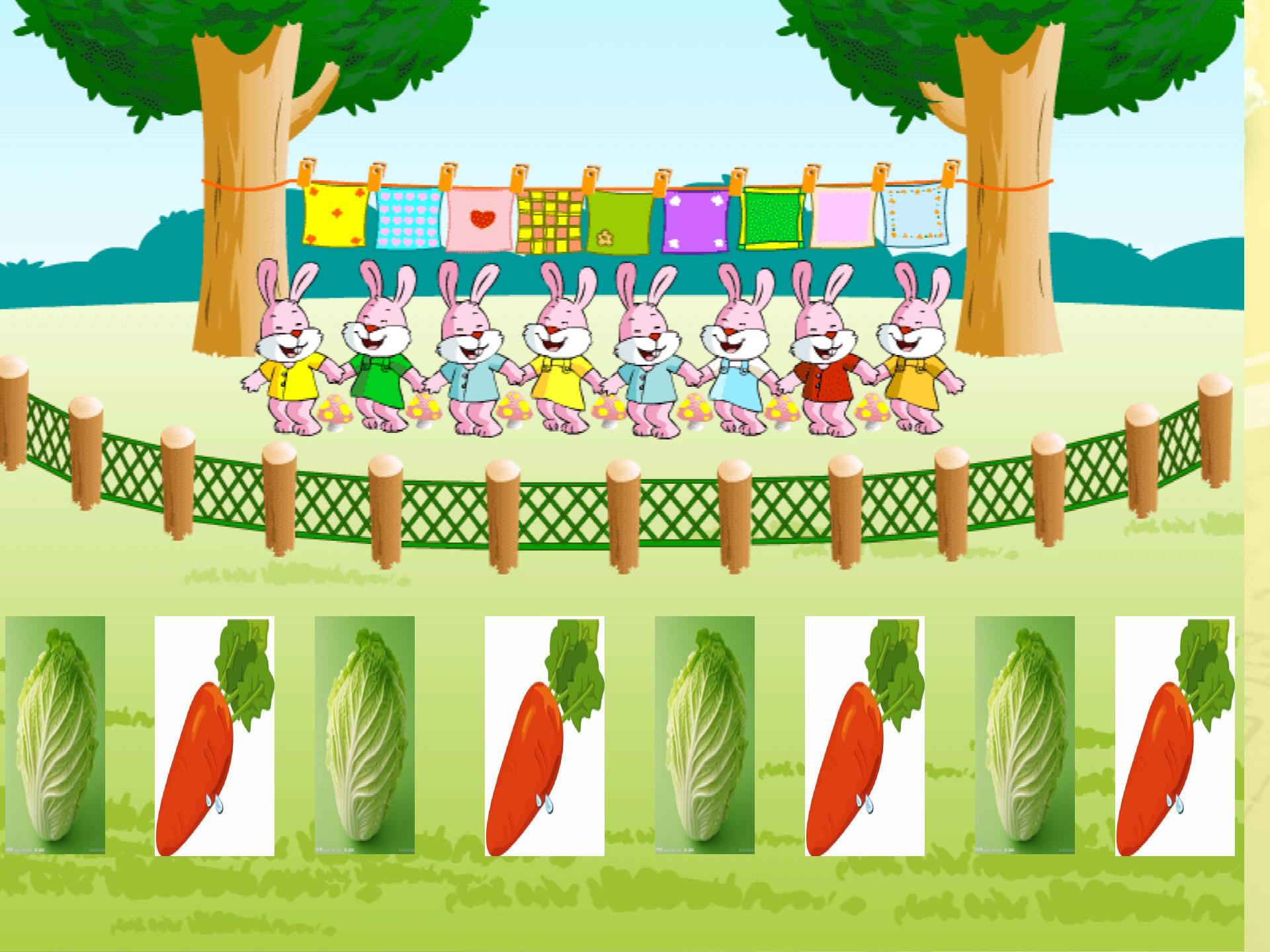 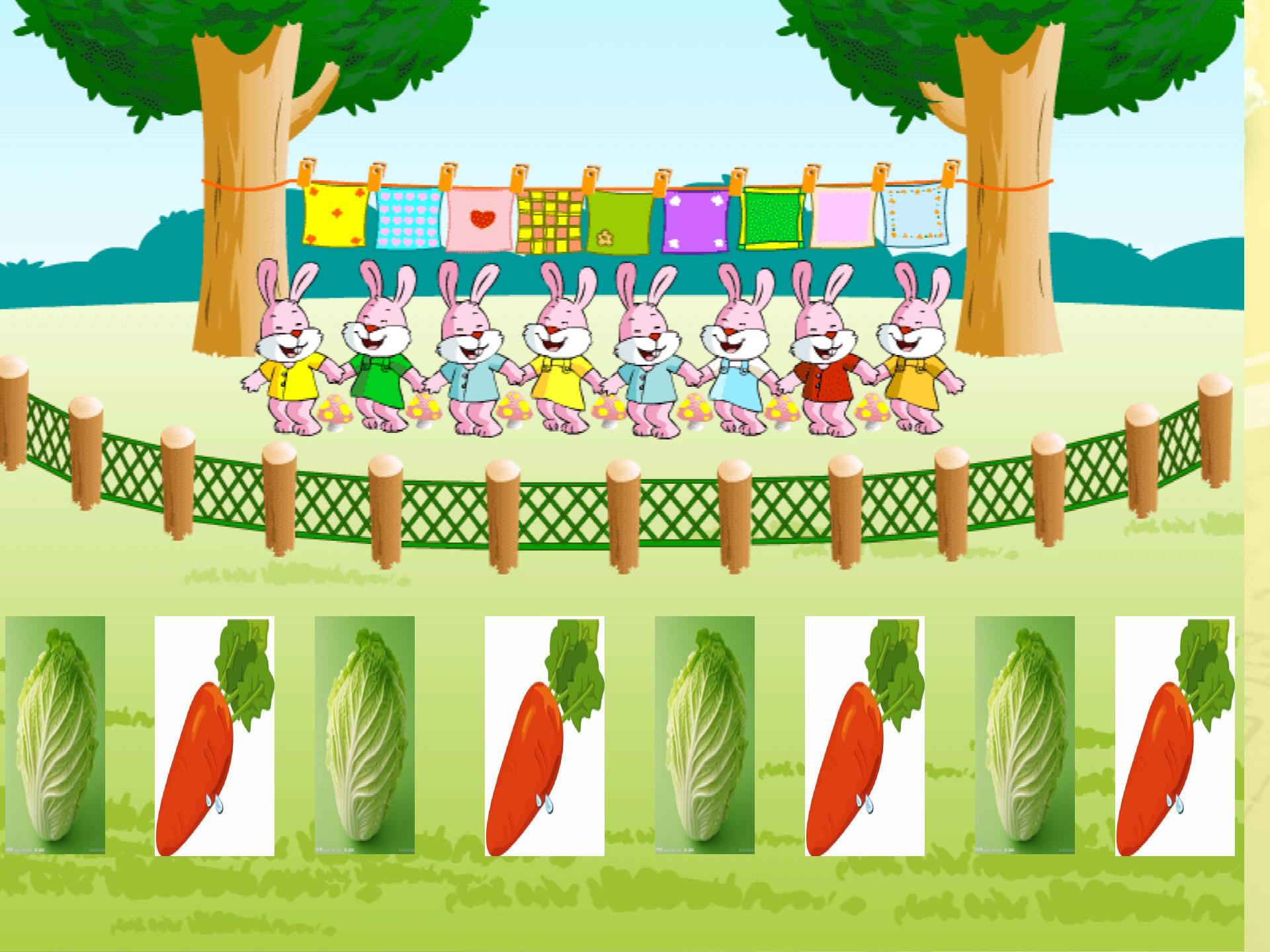 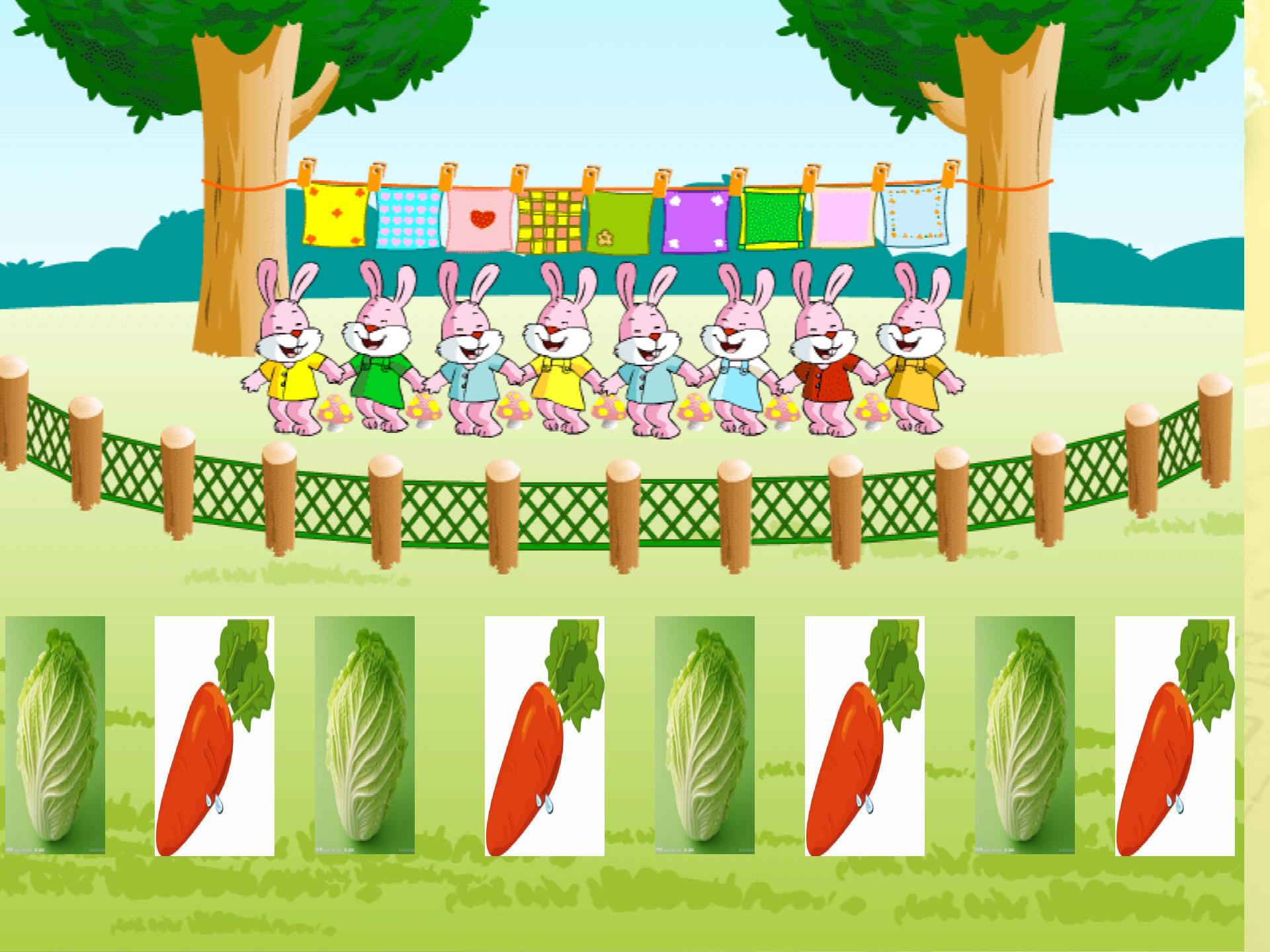 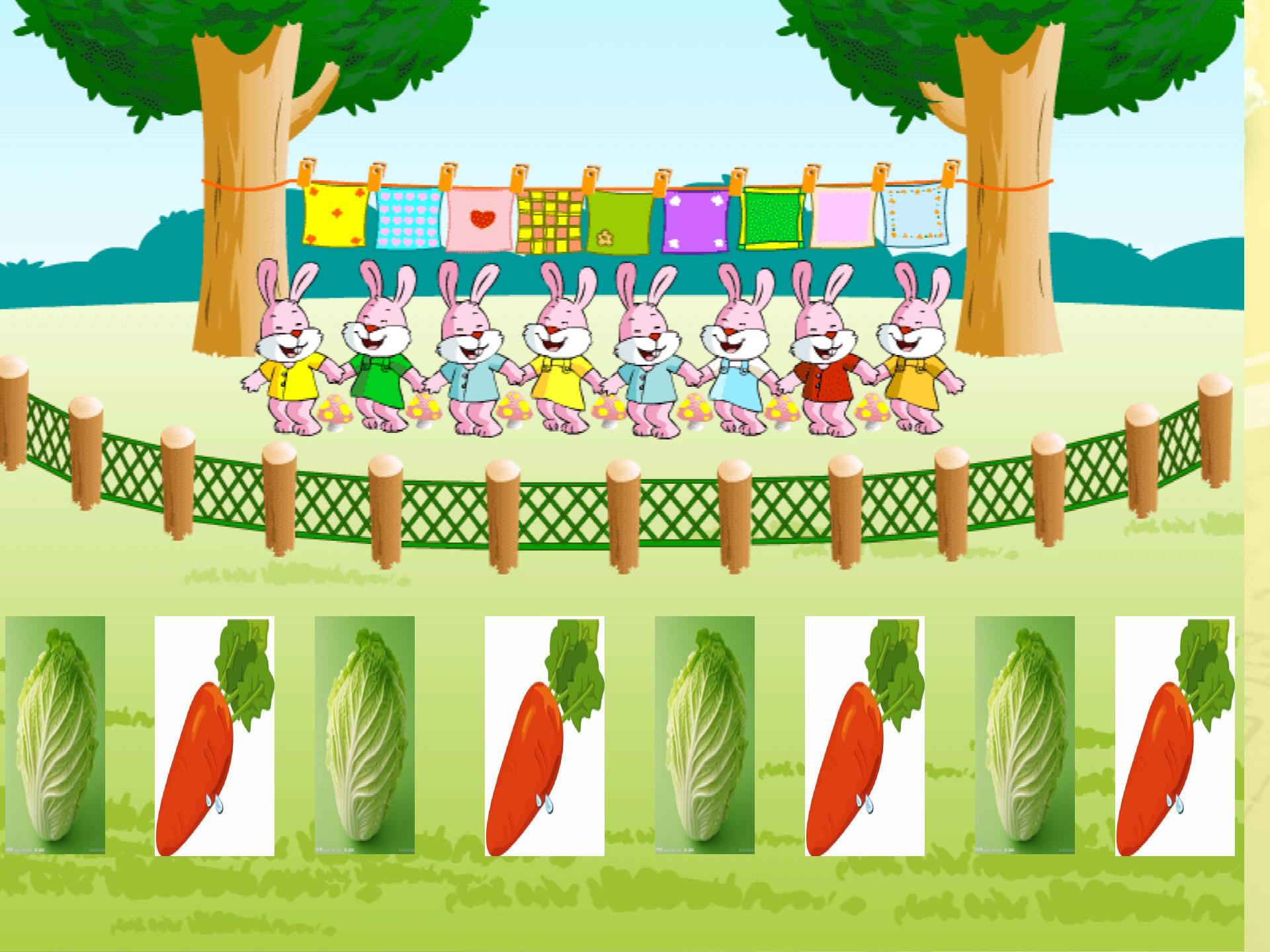 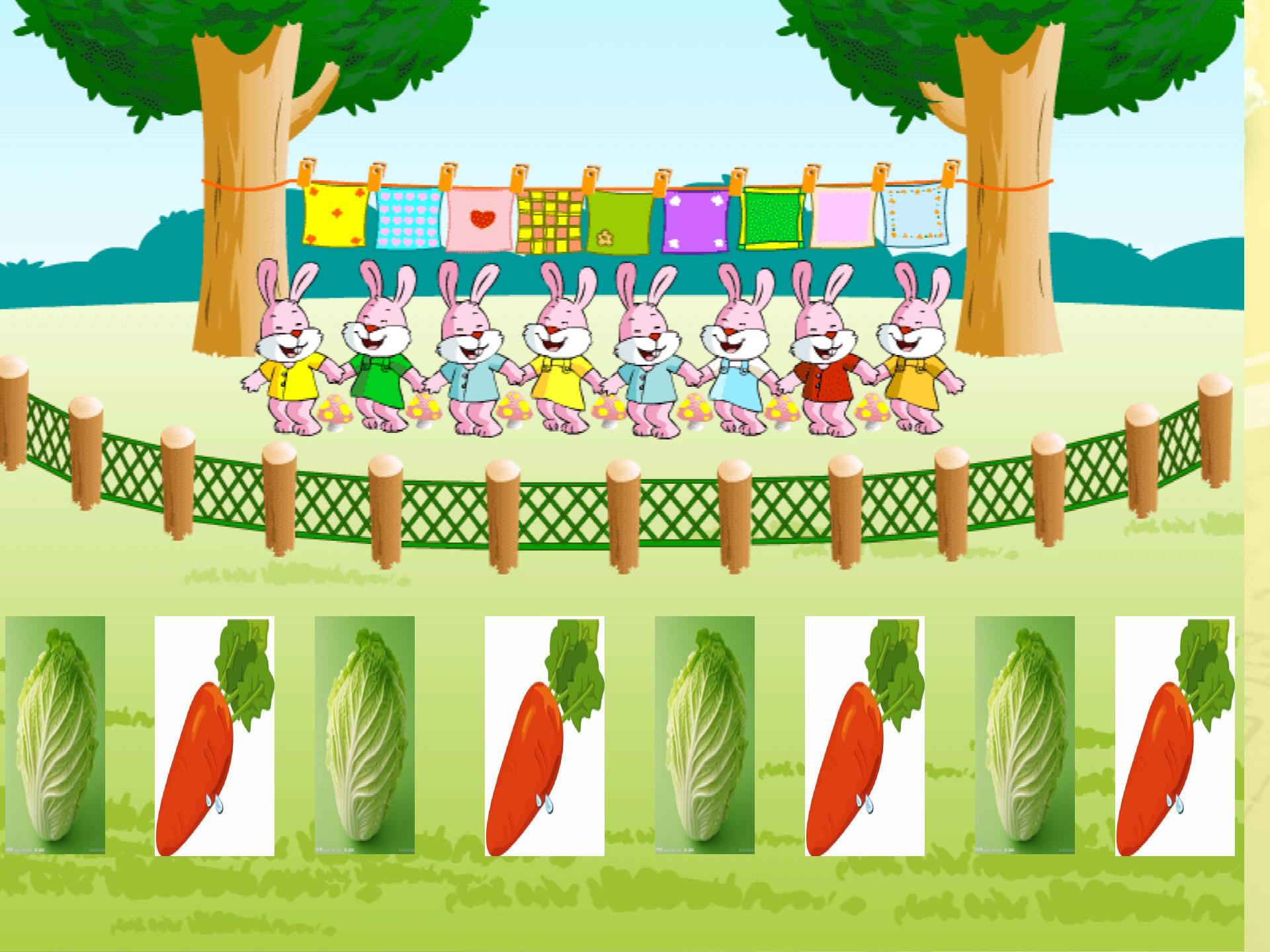 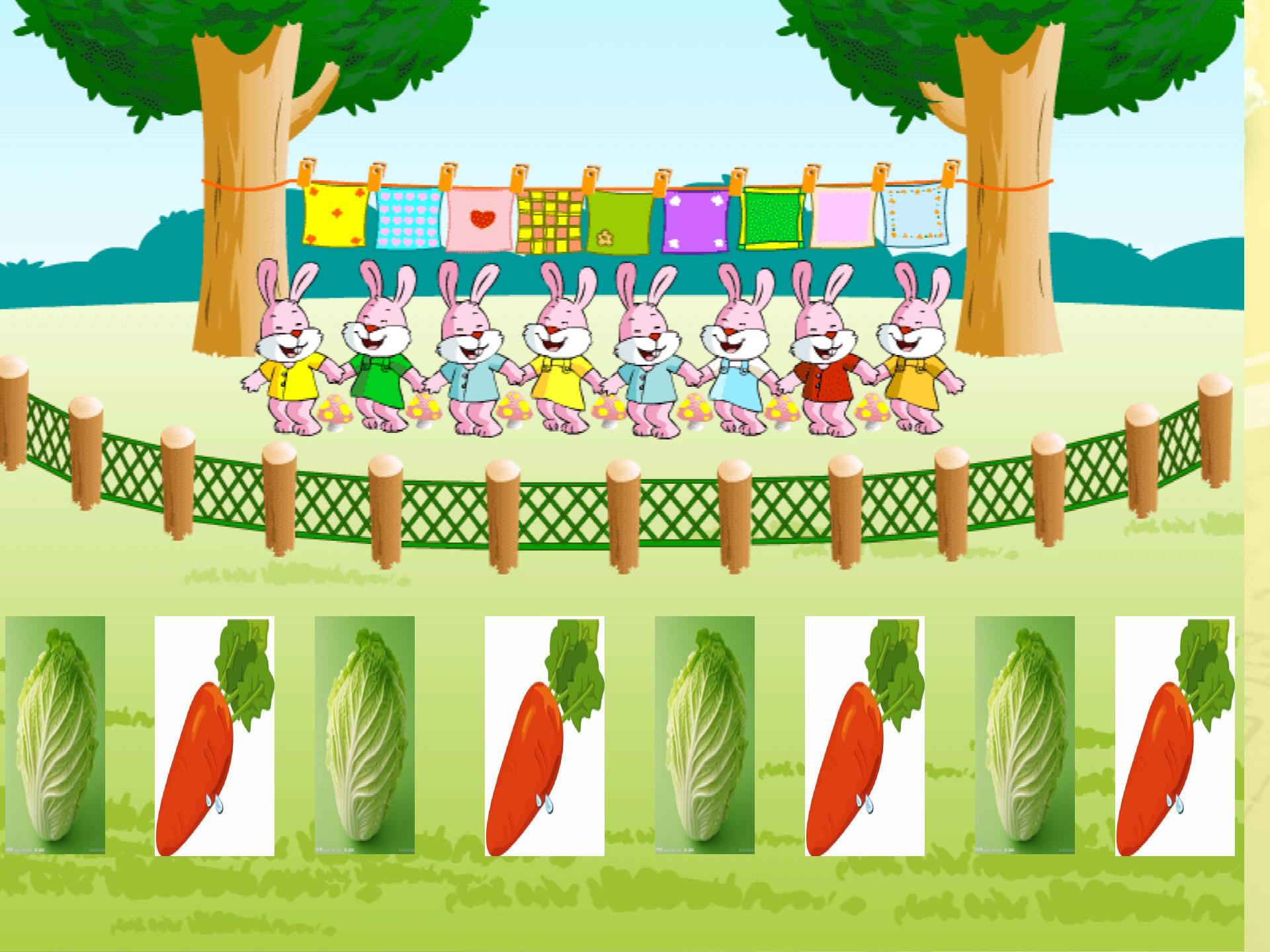 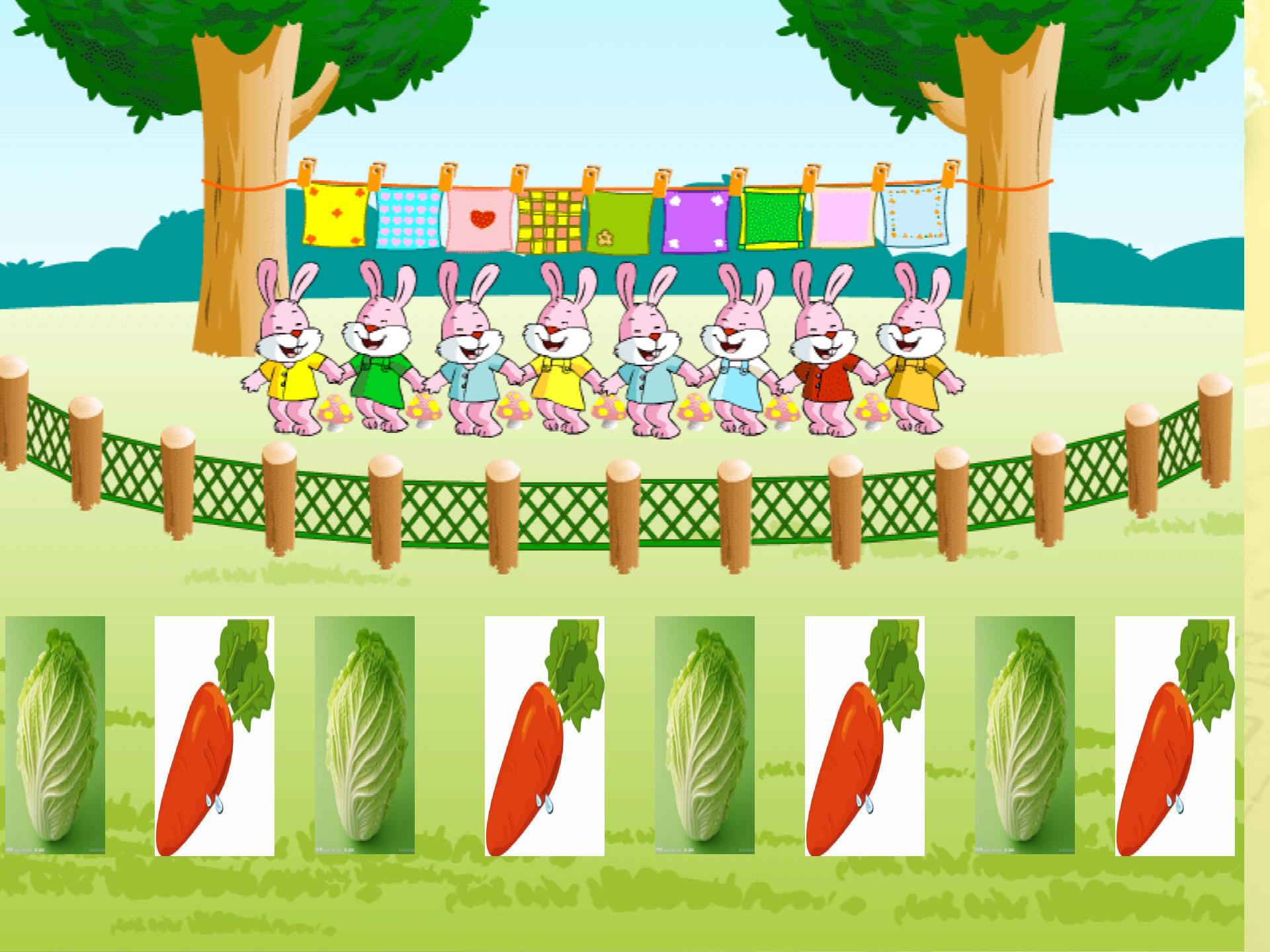 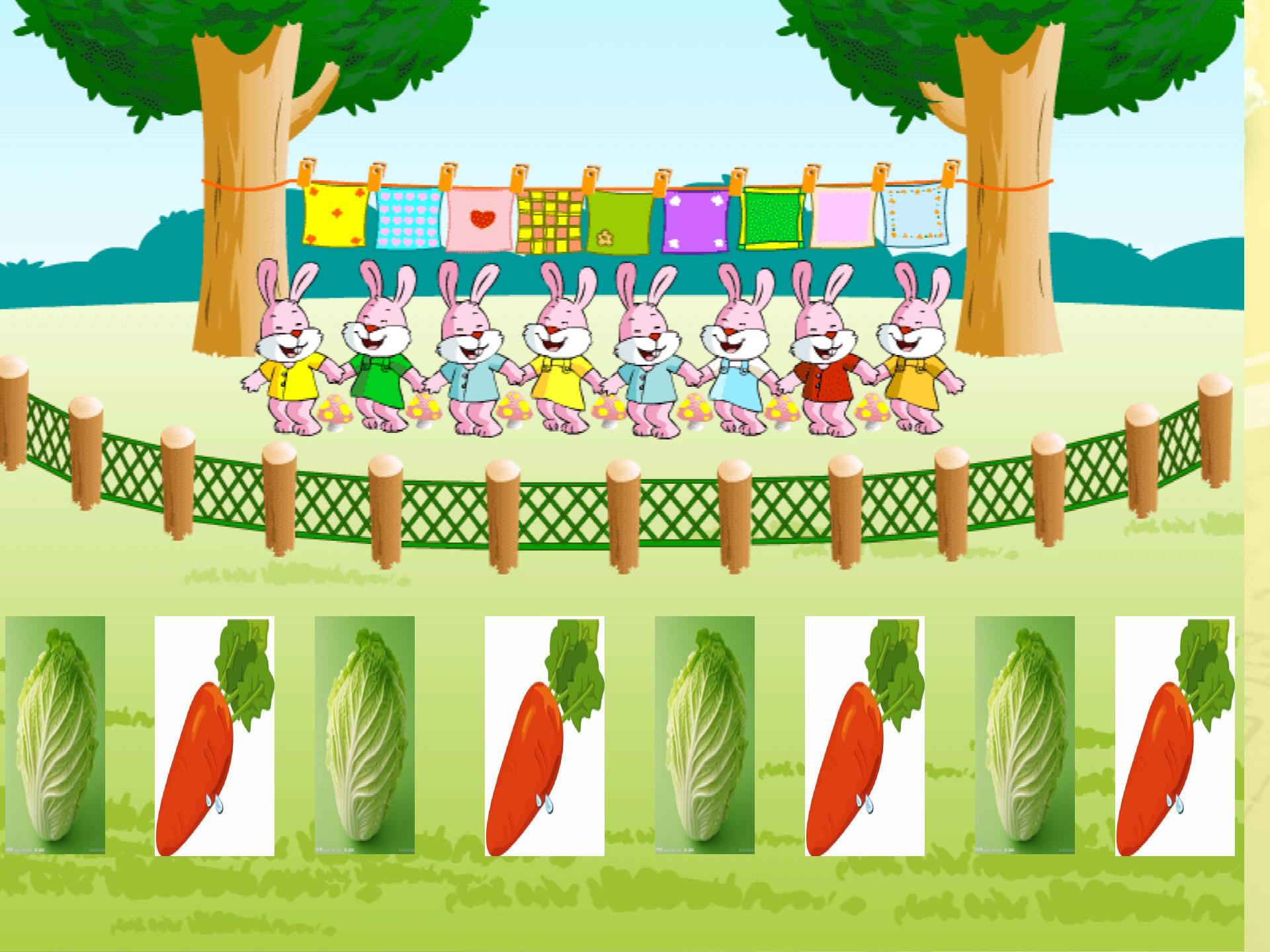 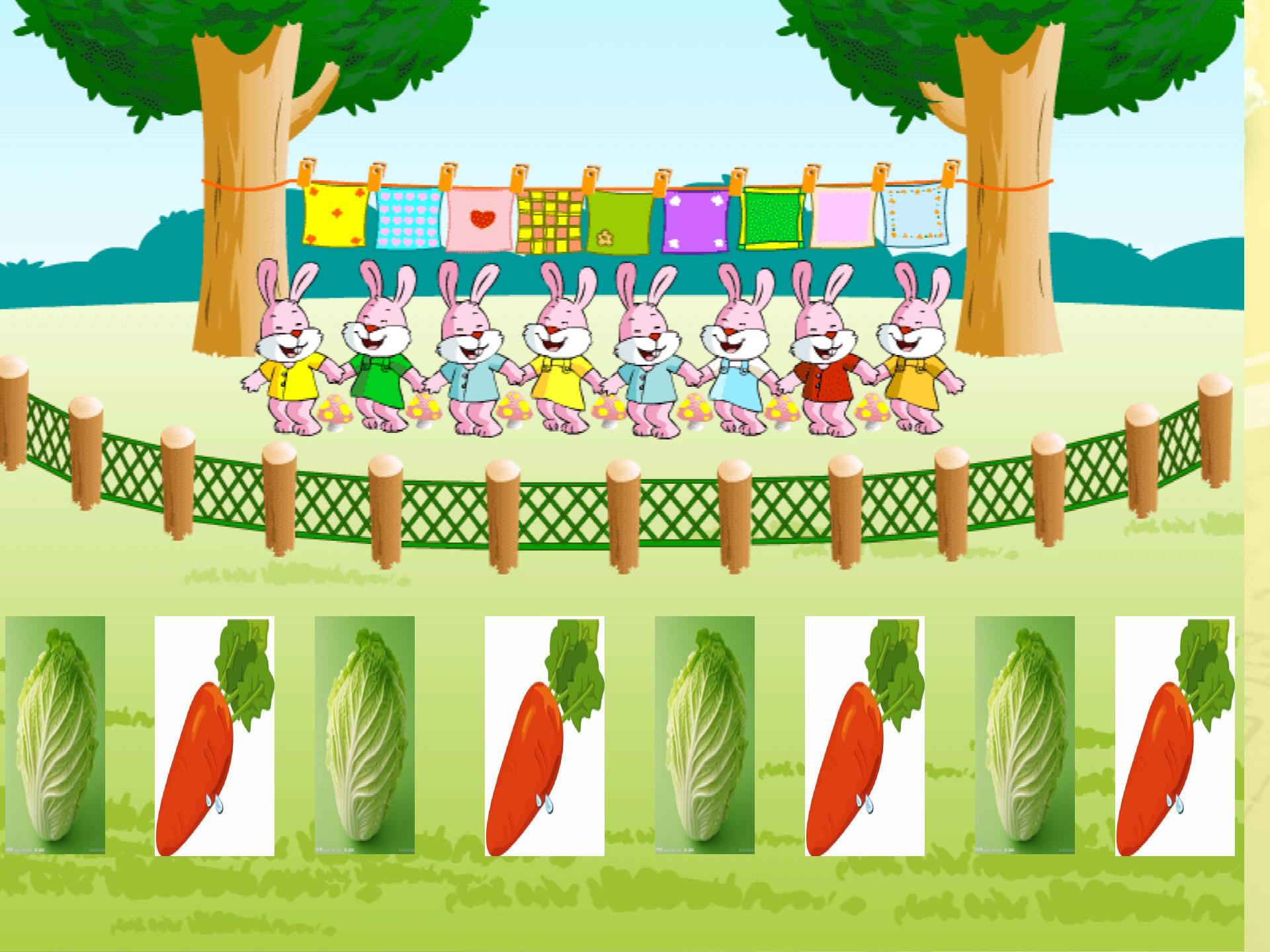 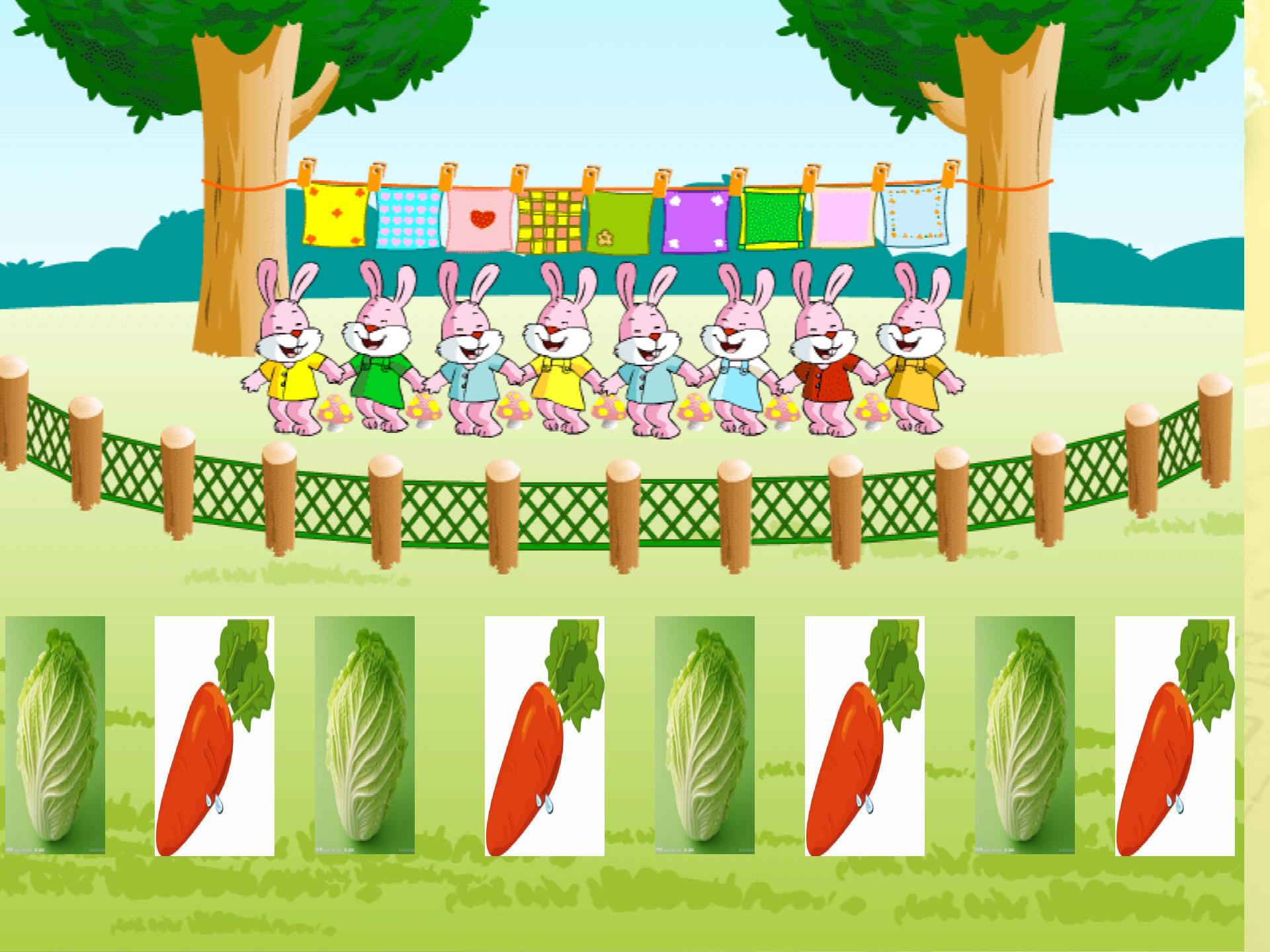 木桩
木桩
木桩
木桩
篱笆
篱笆
篱笆
篱笆
……
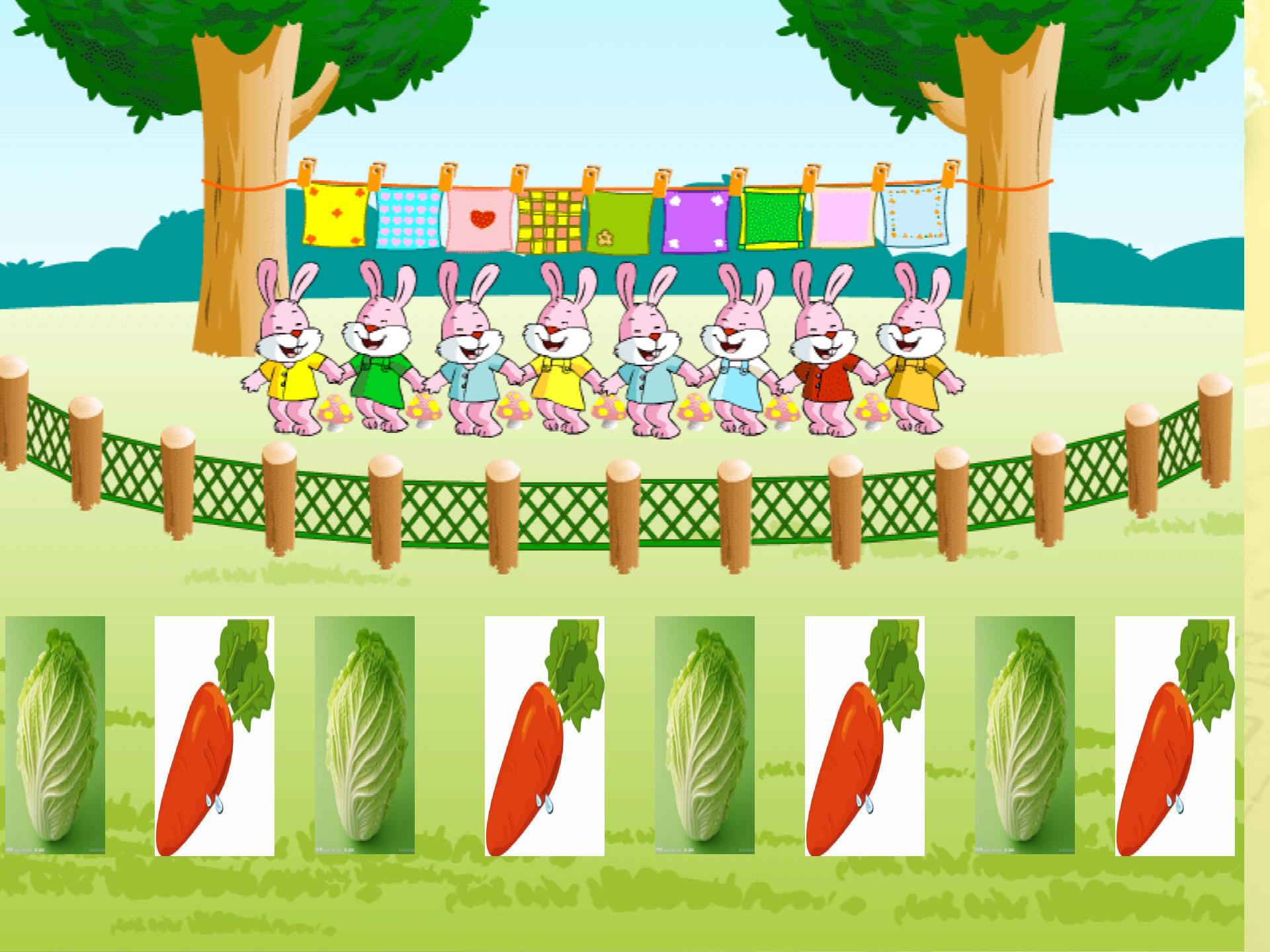 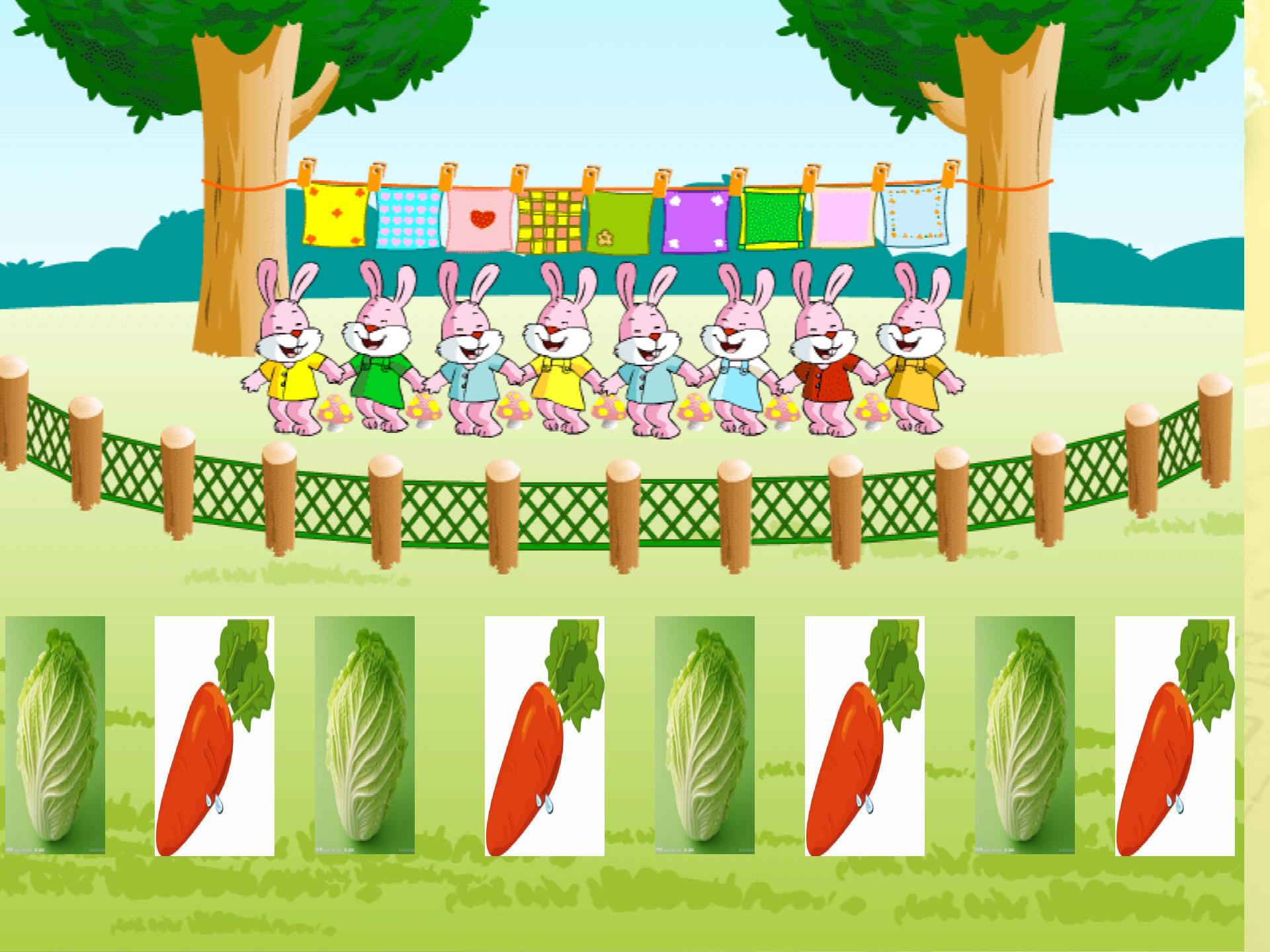 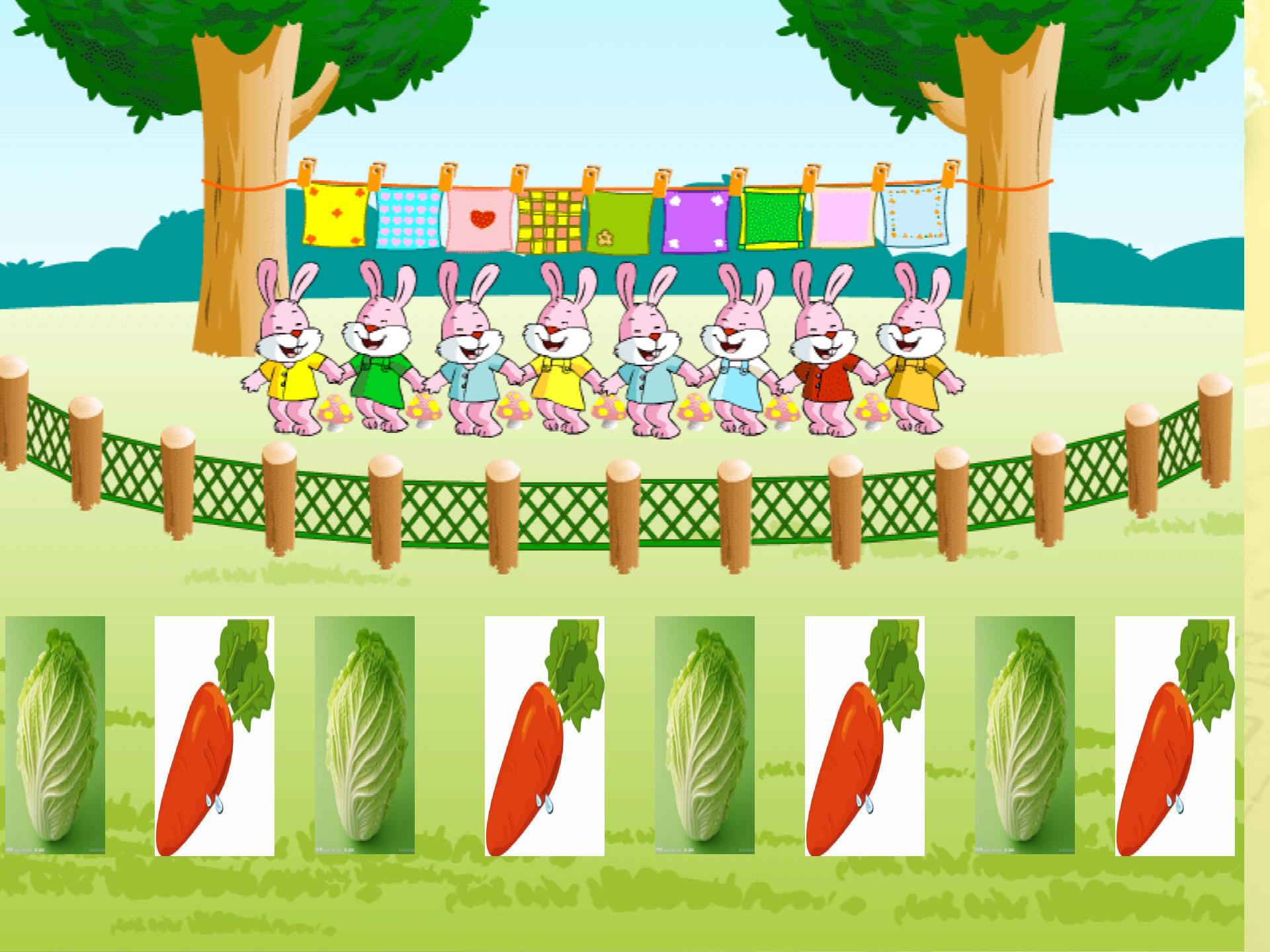 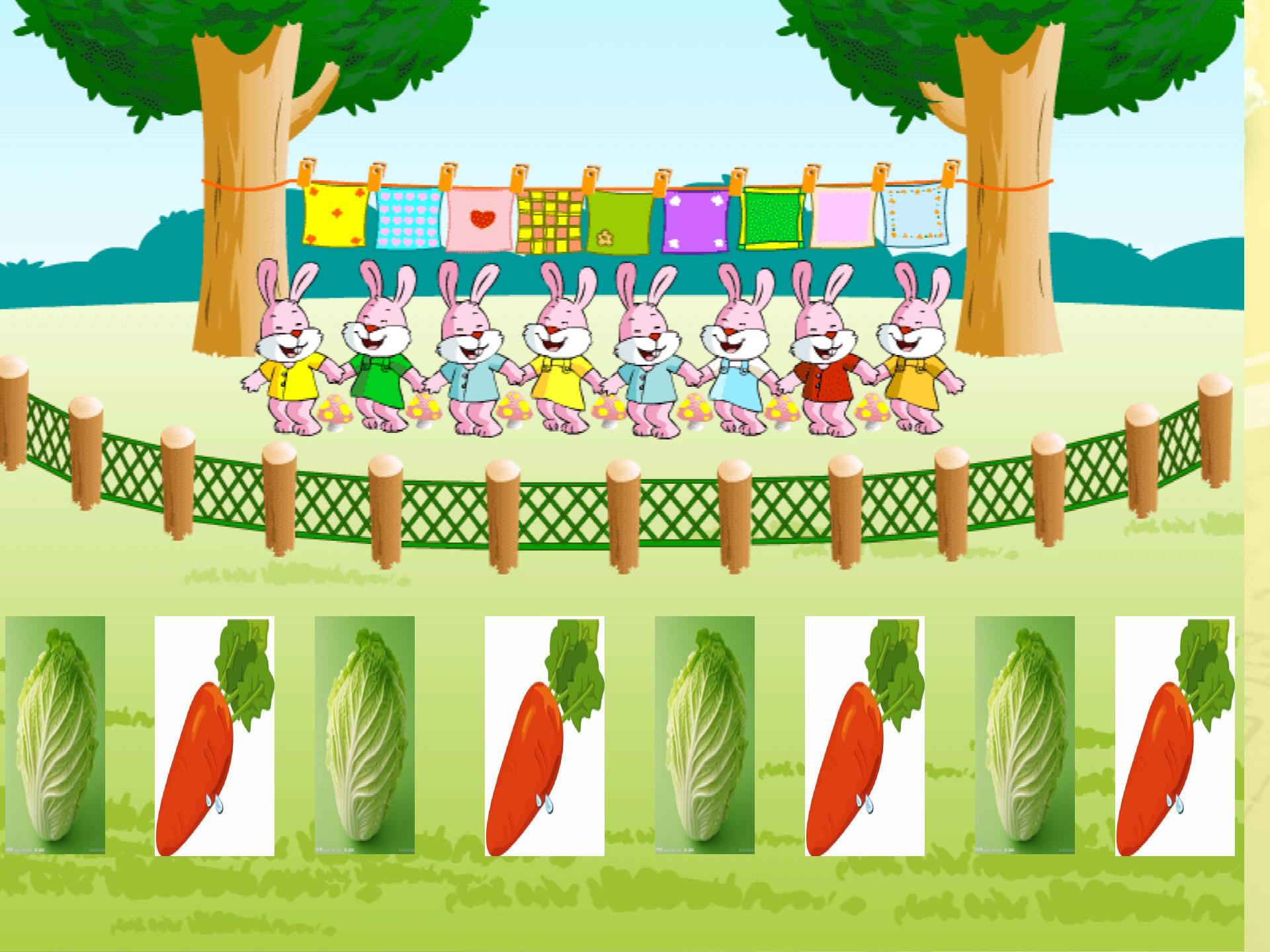 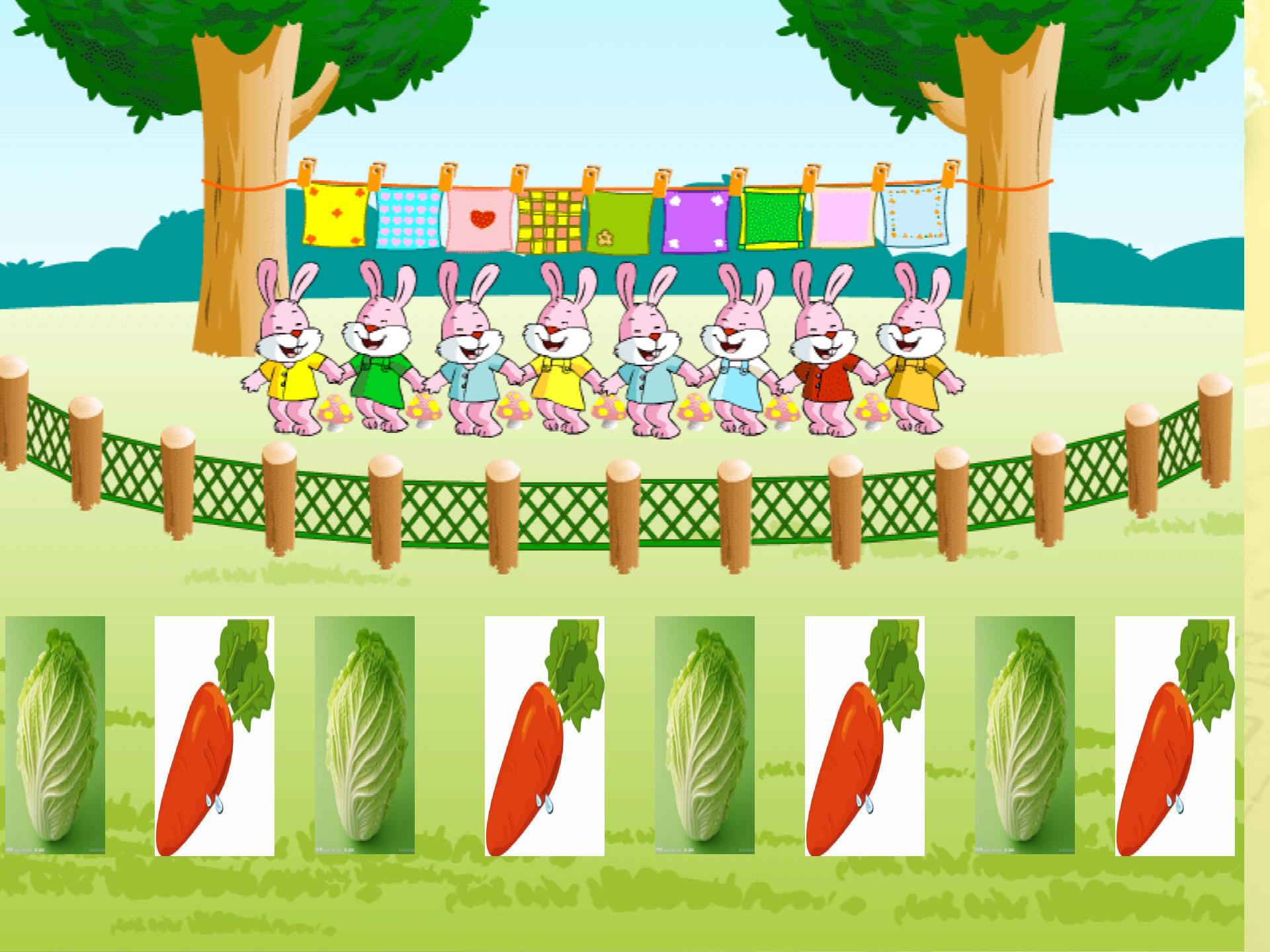 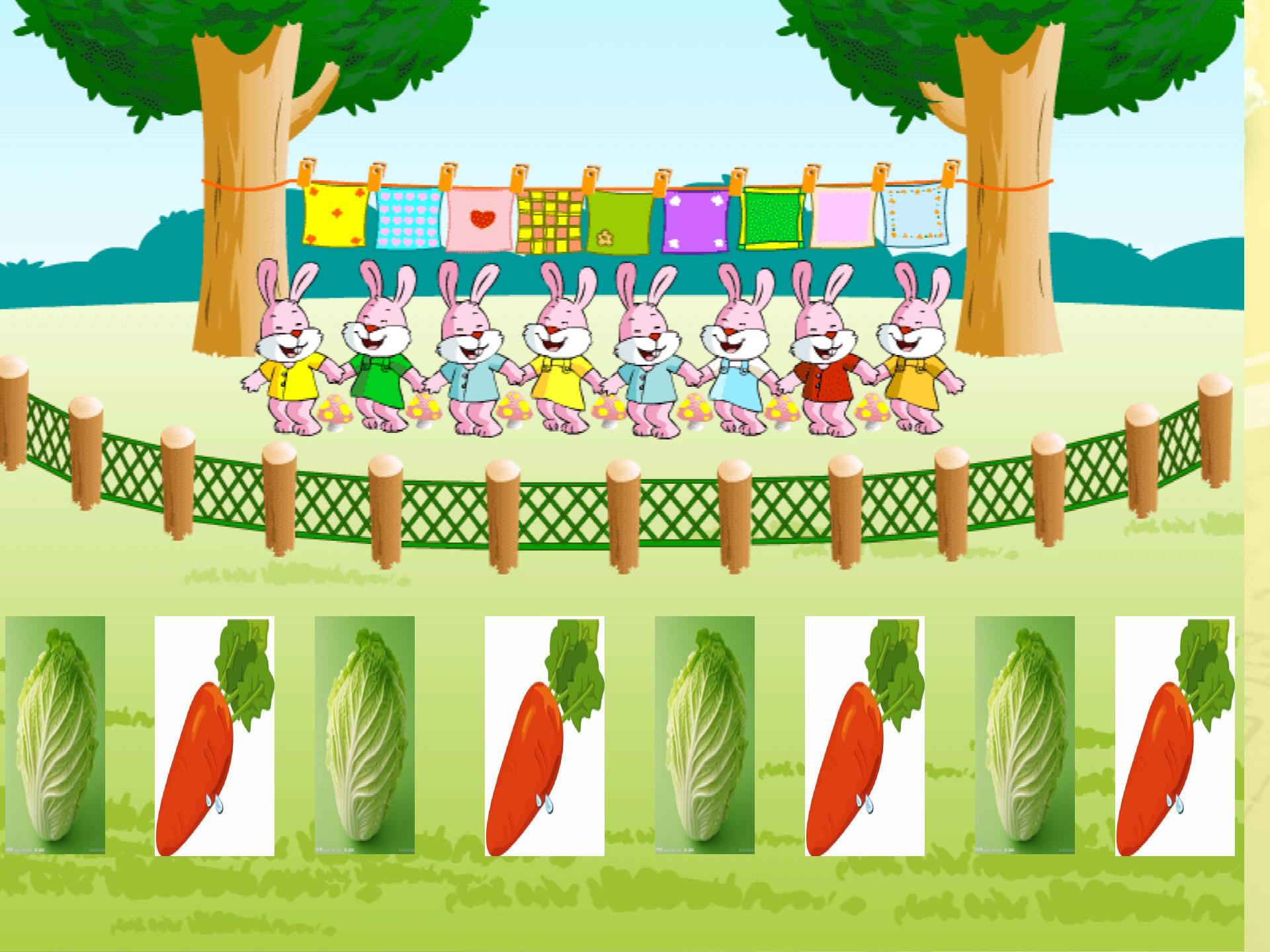 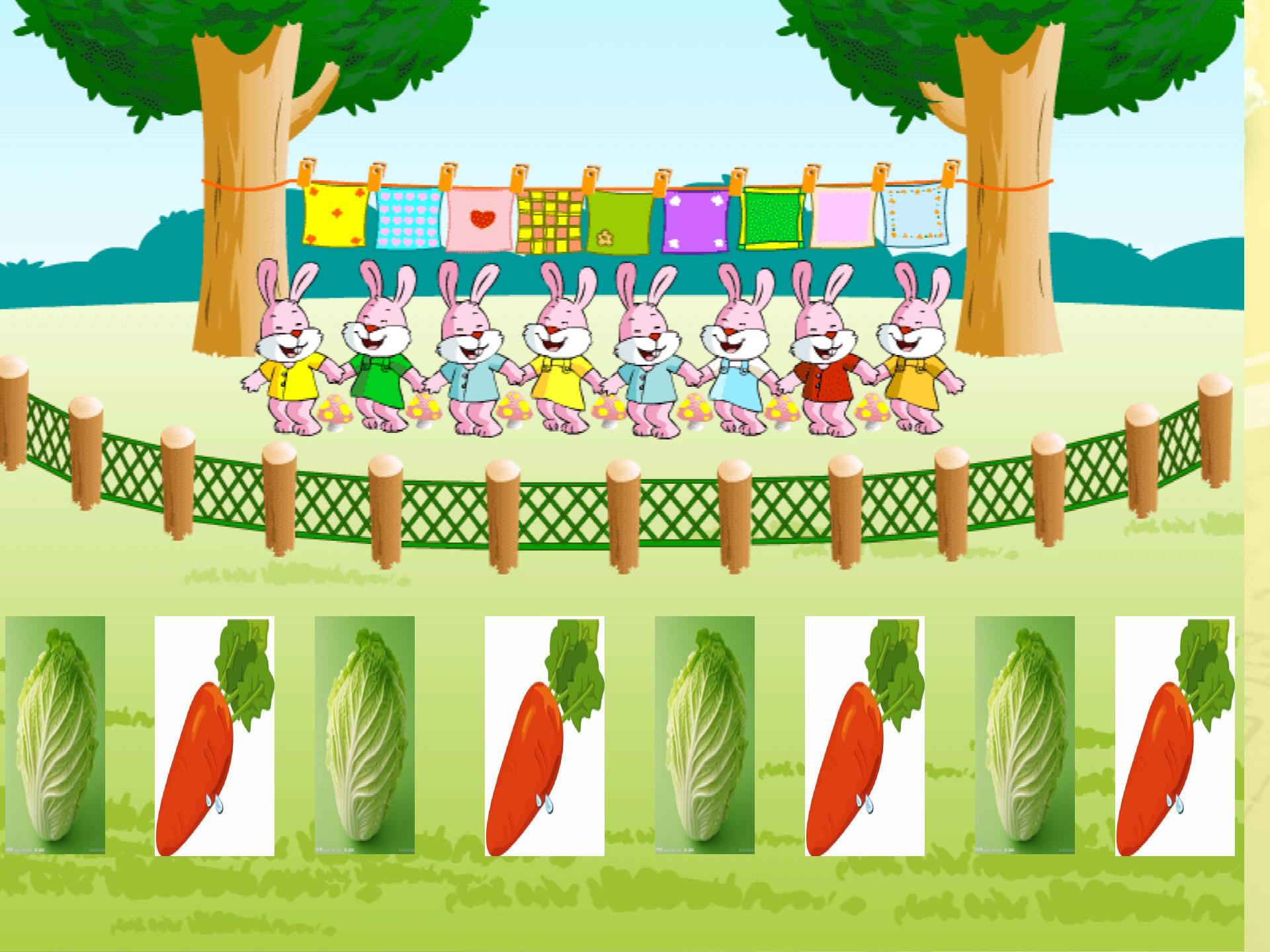 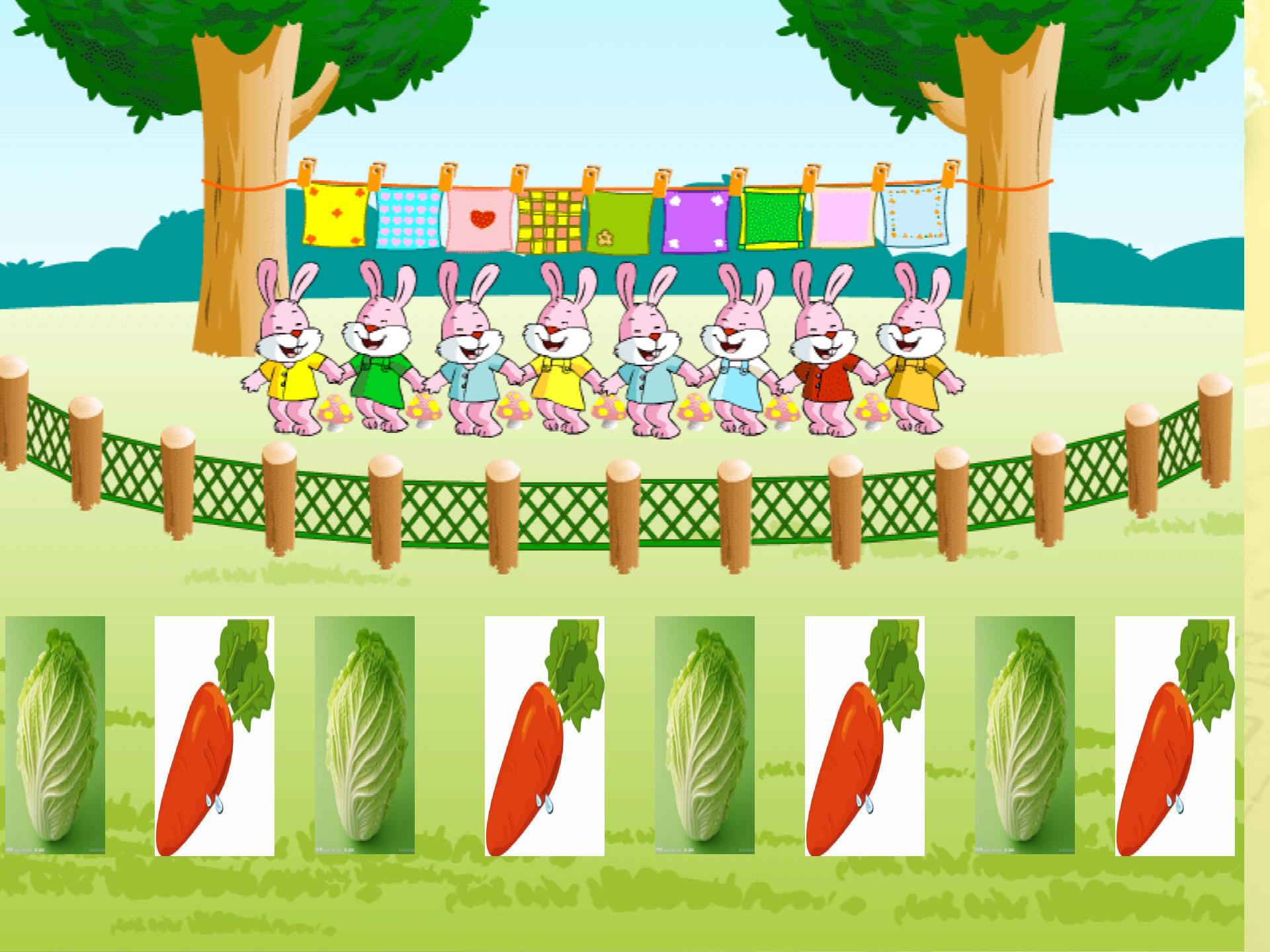 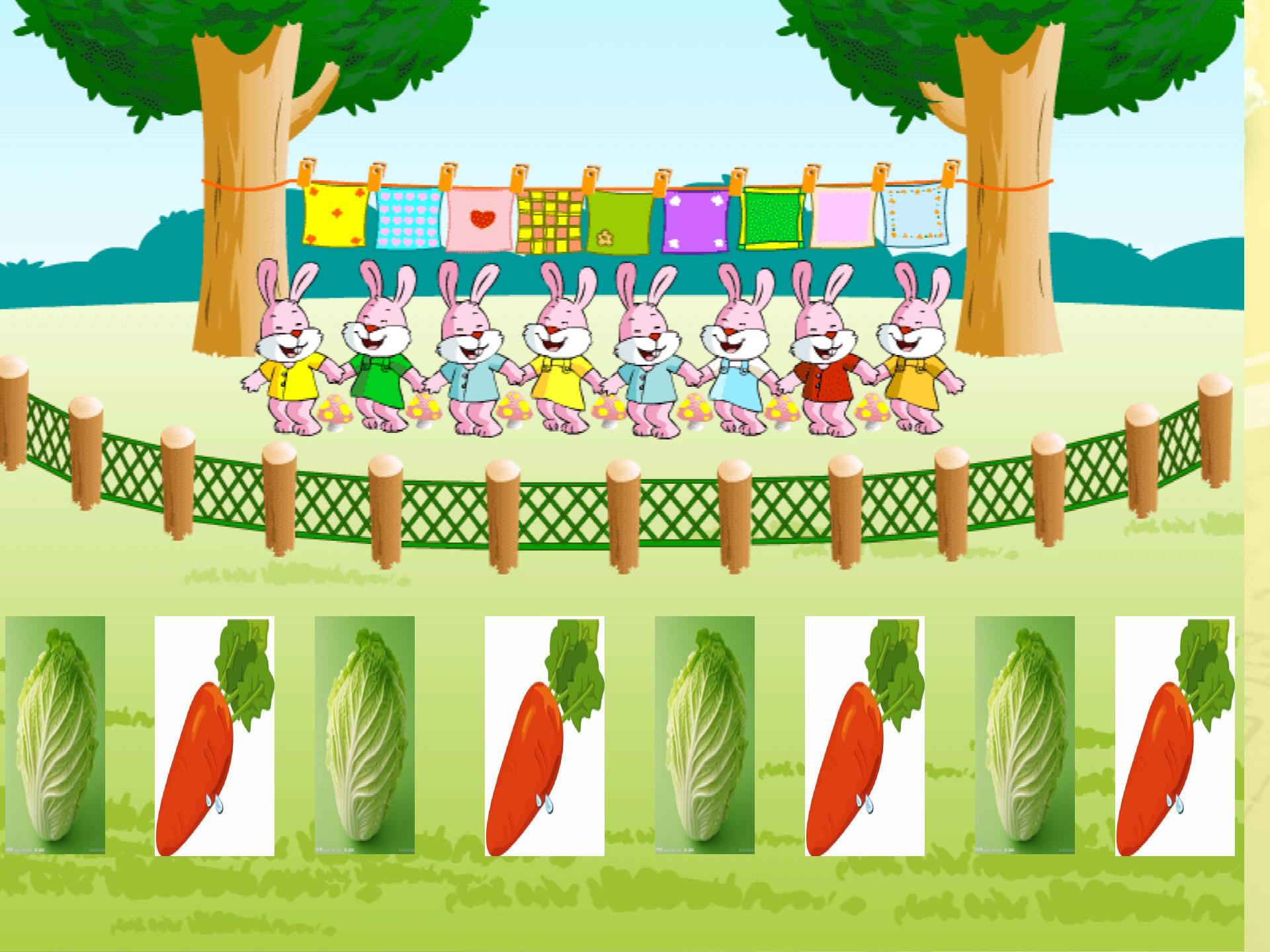 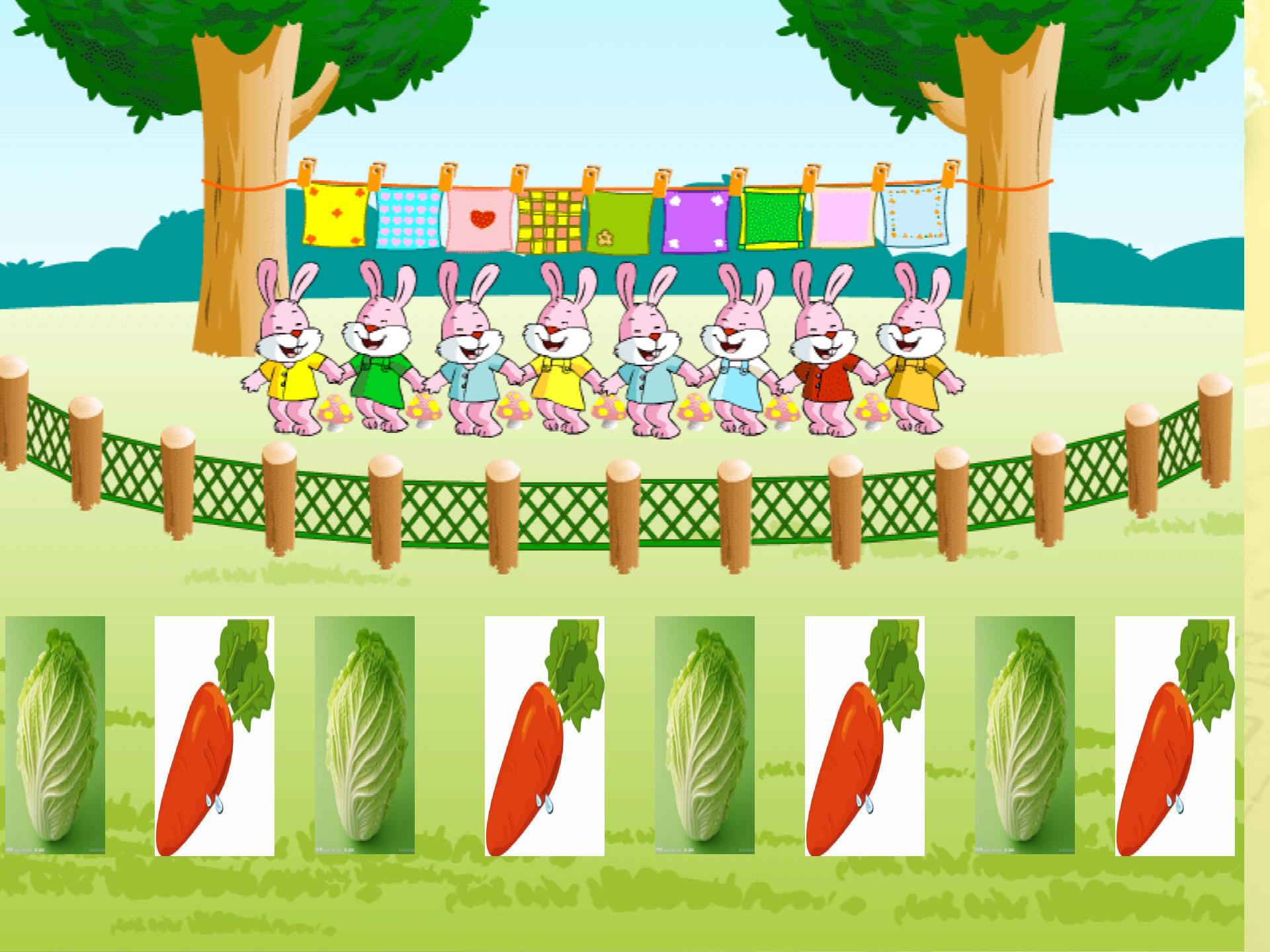 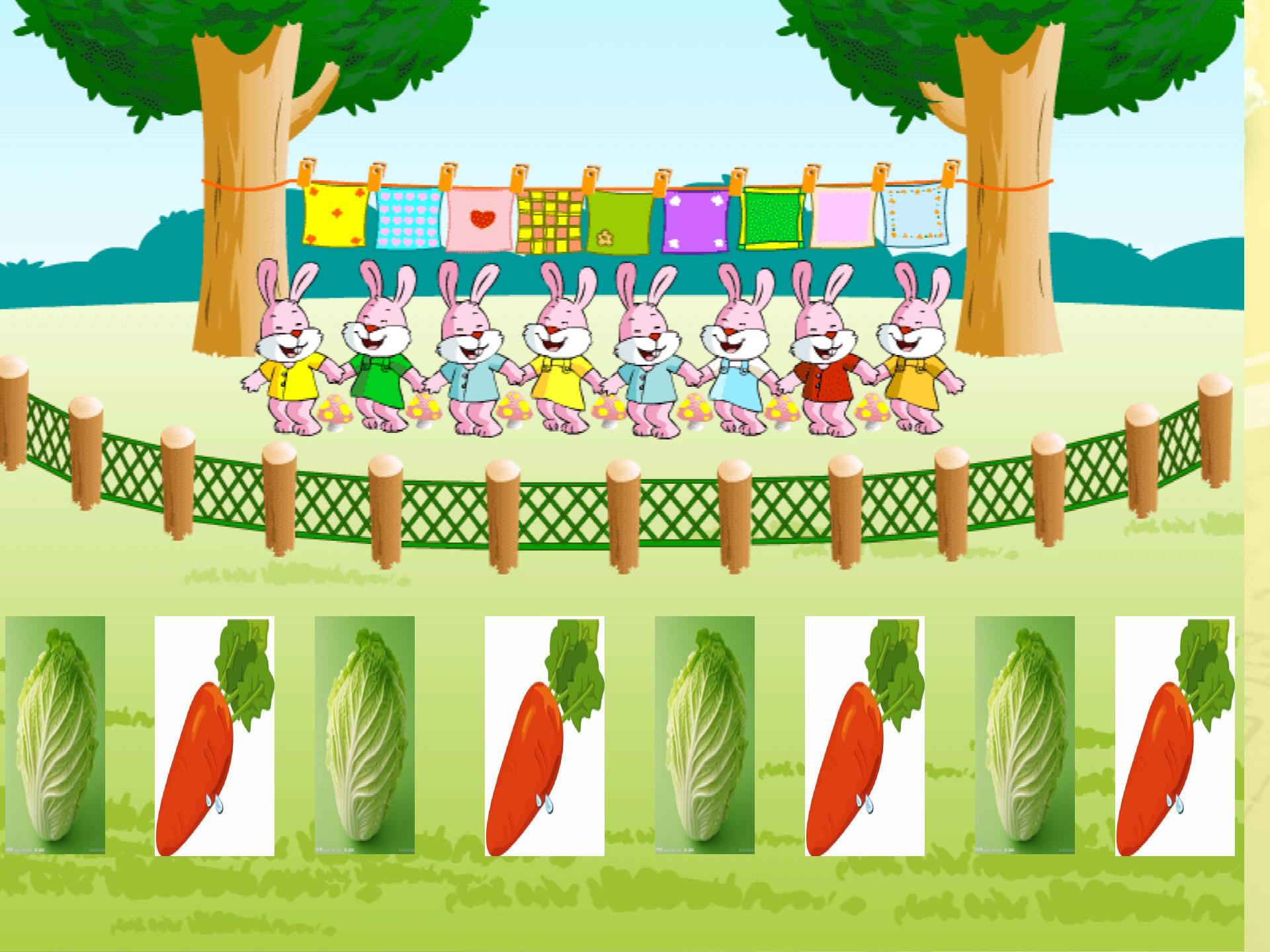 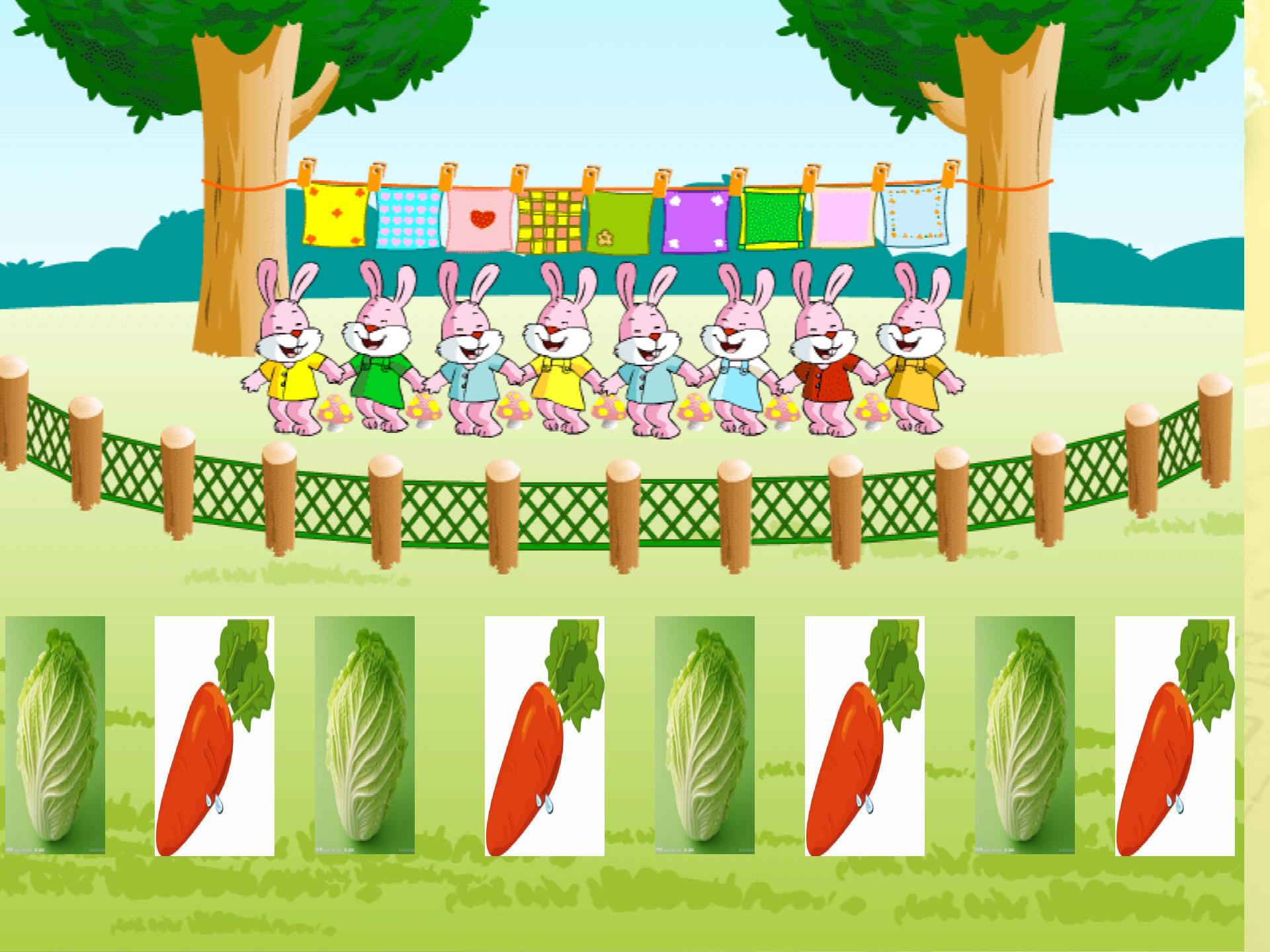 兔子和蘑菇的数量有什么关系？
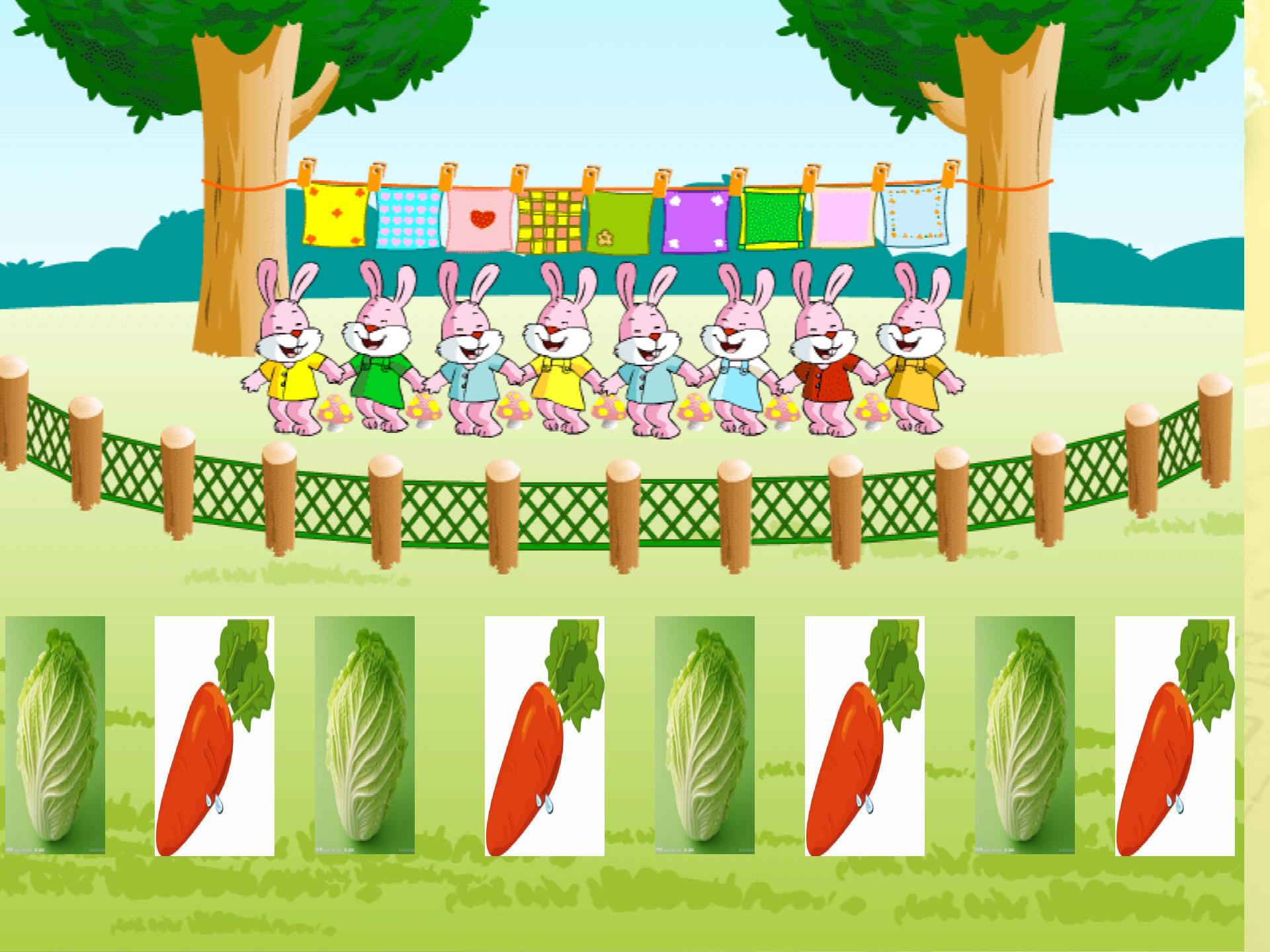 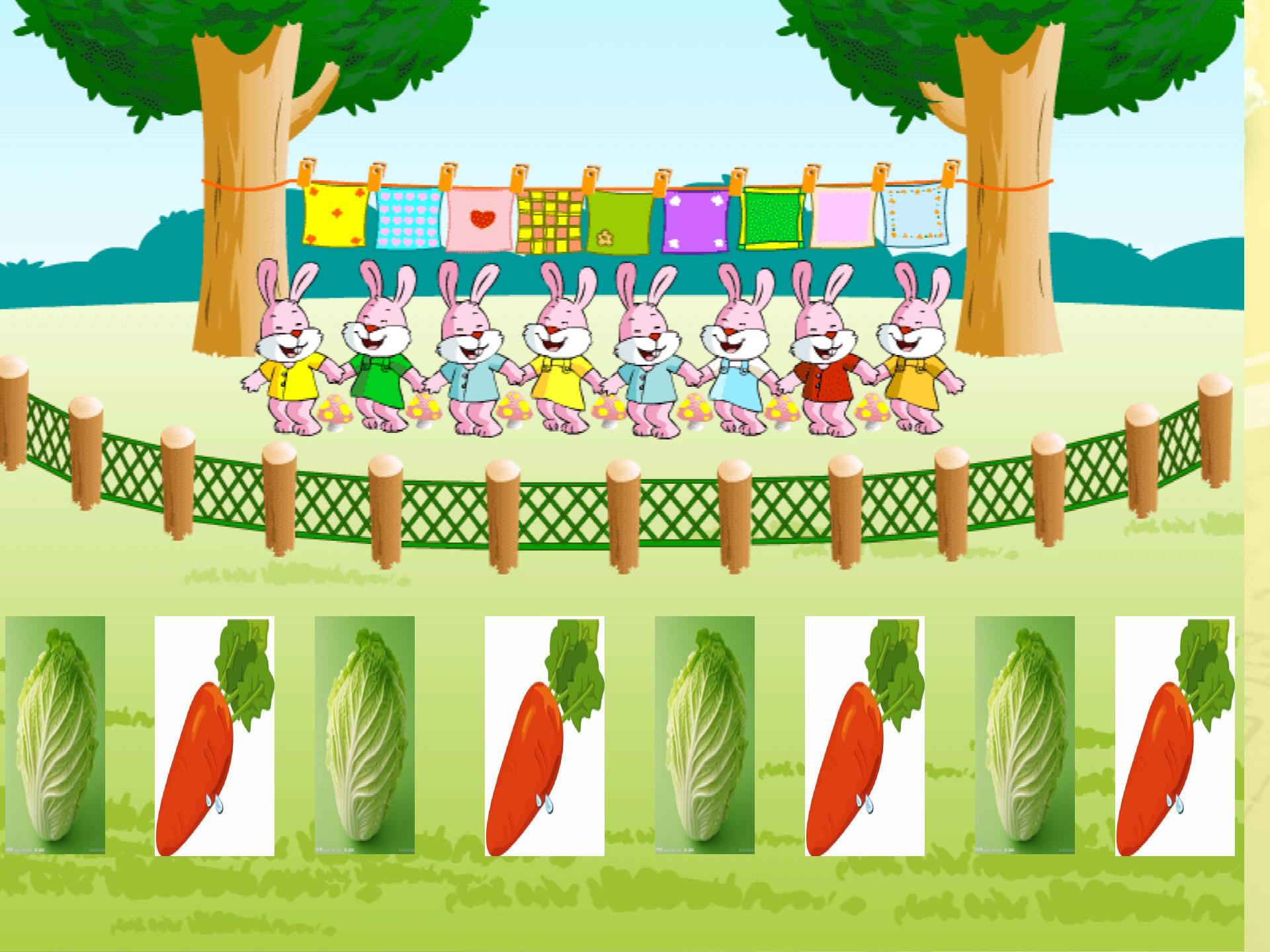 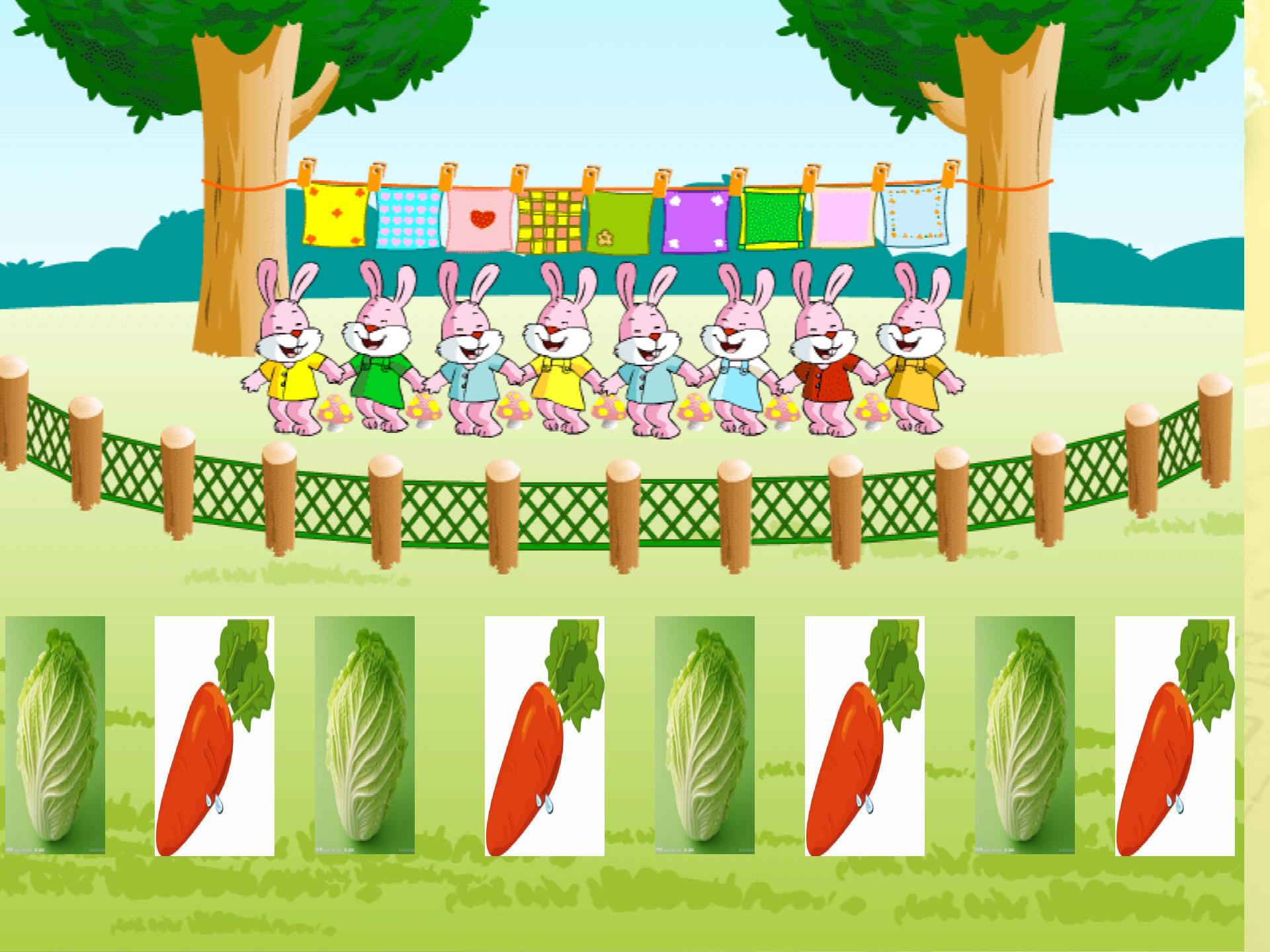 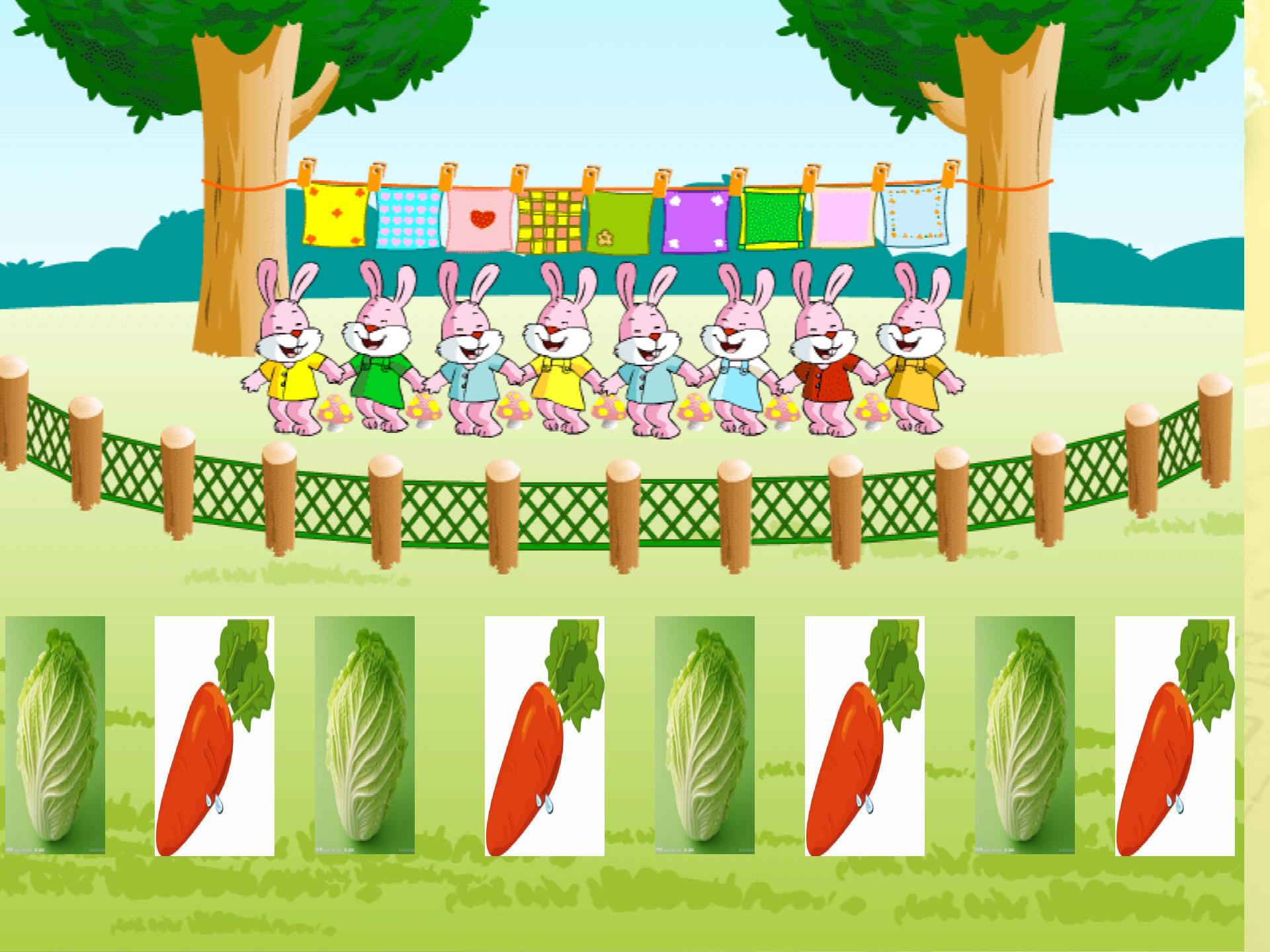 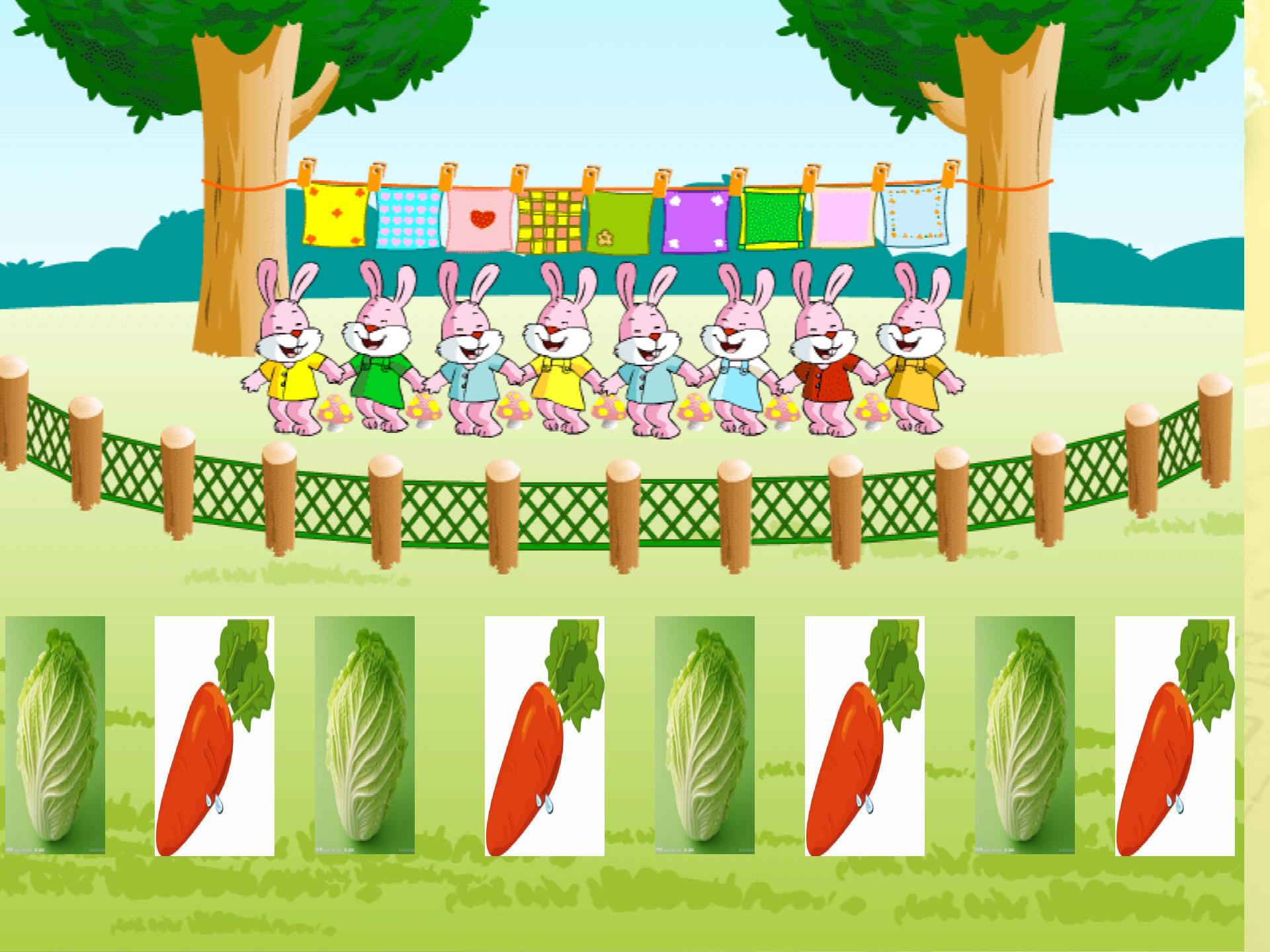 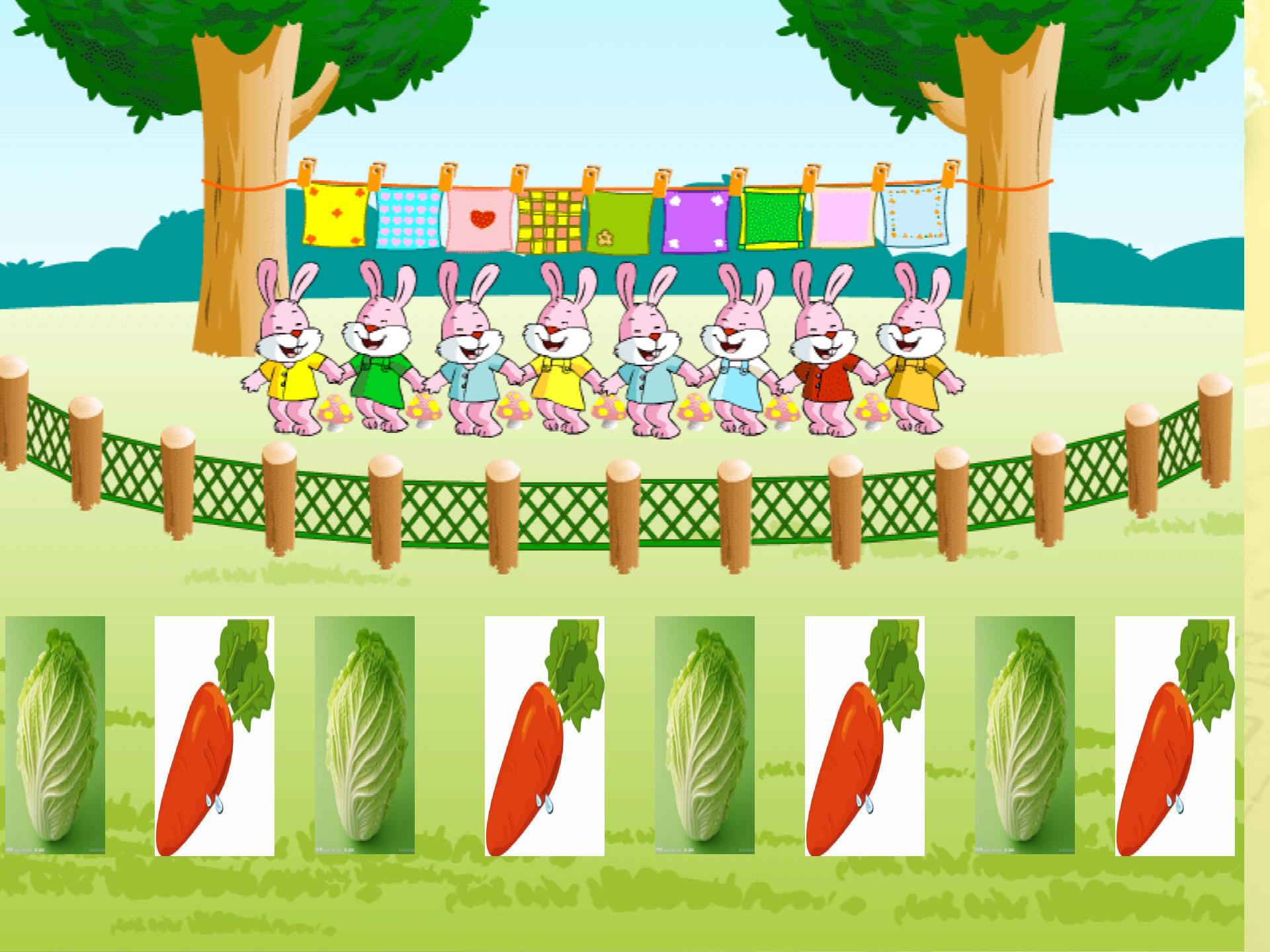 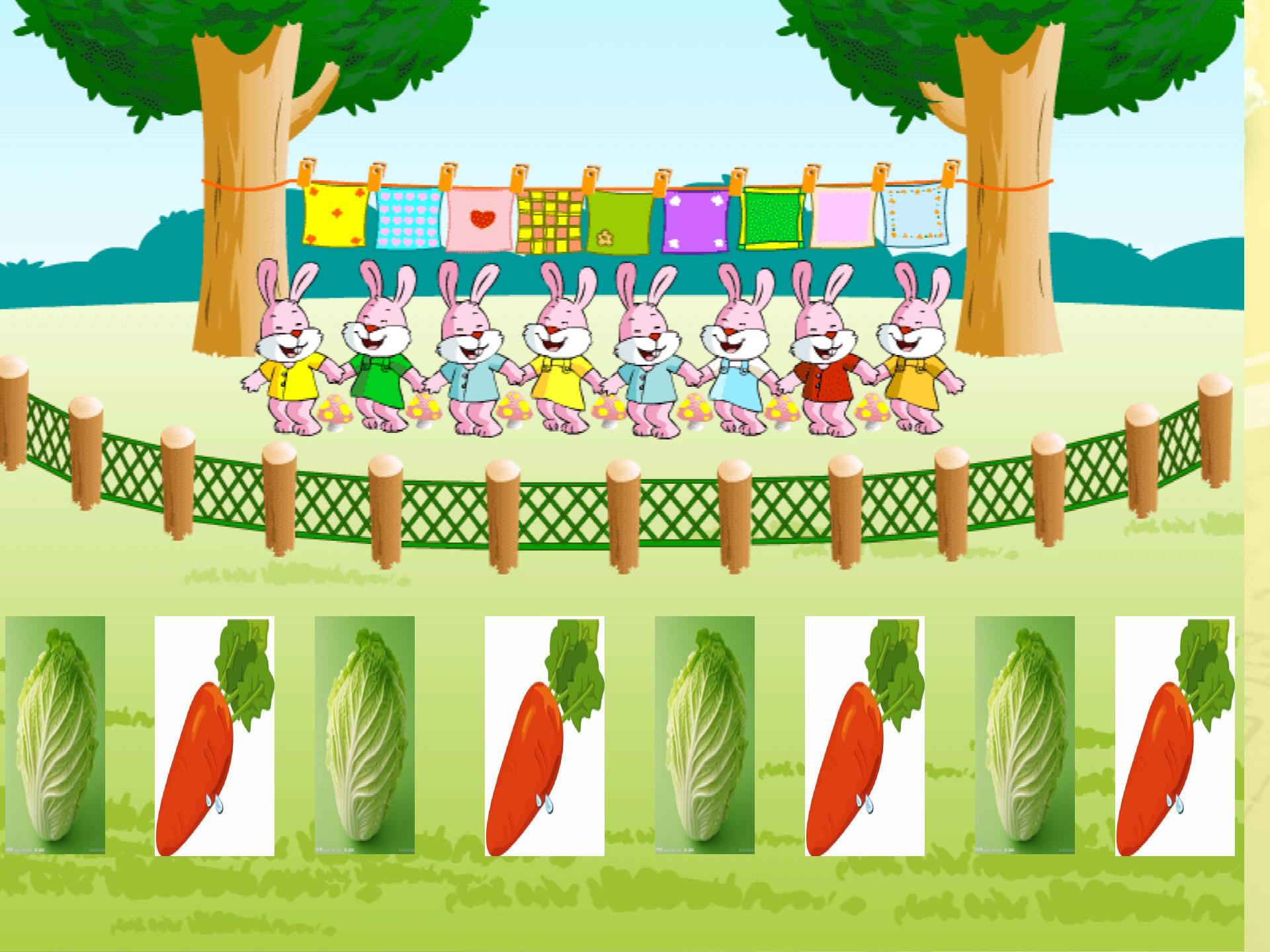 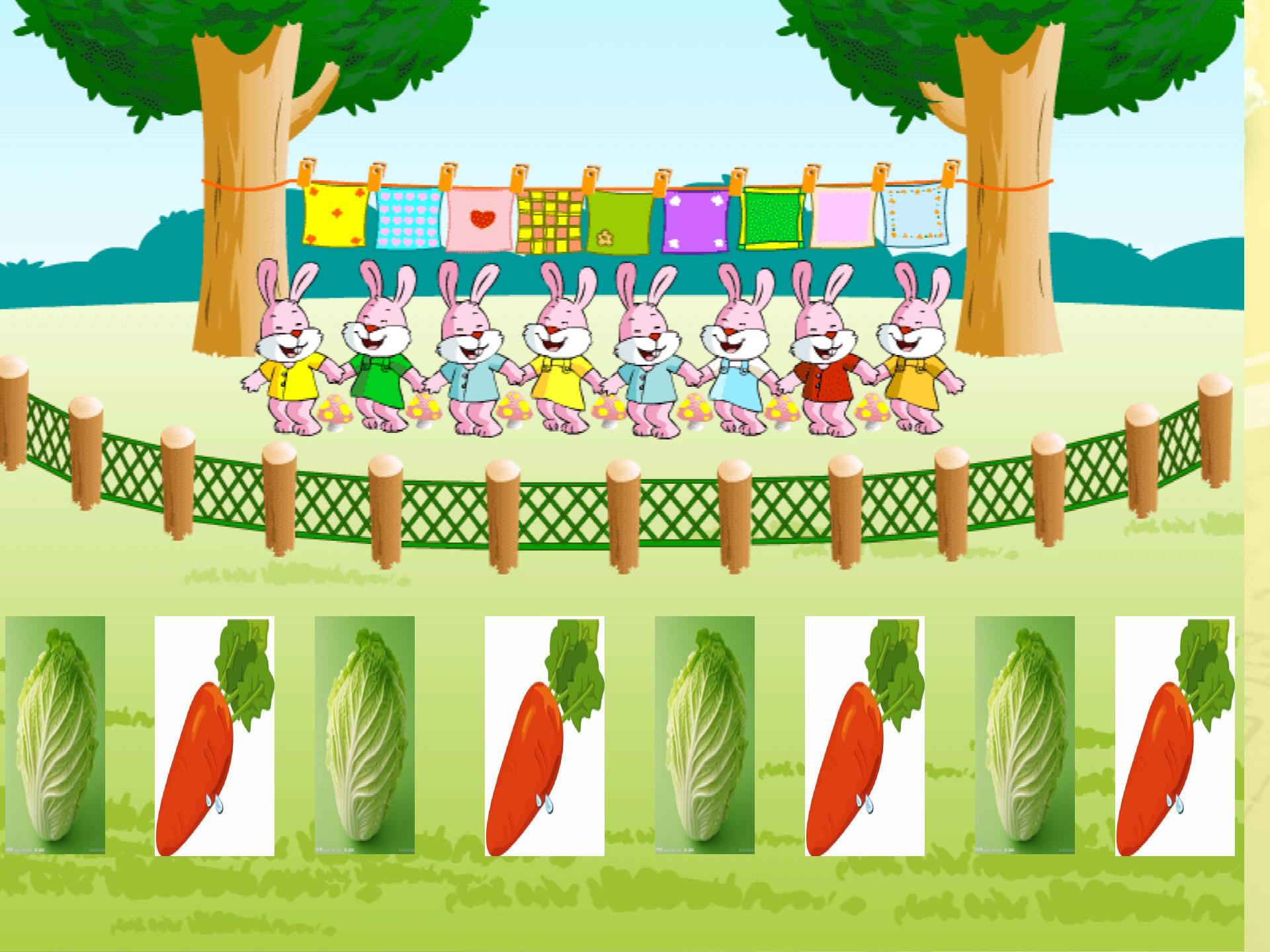 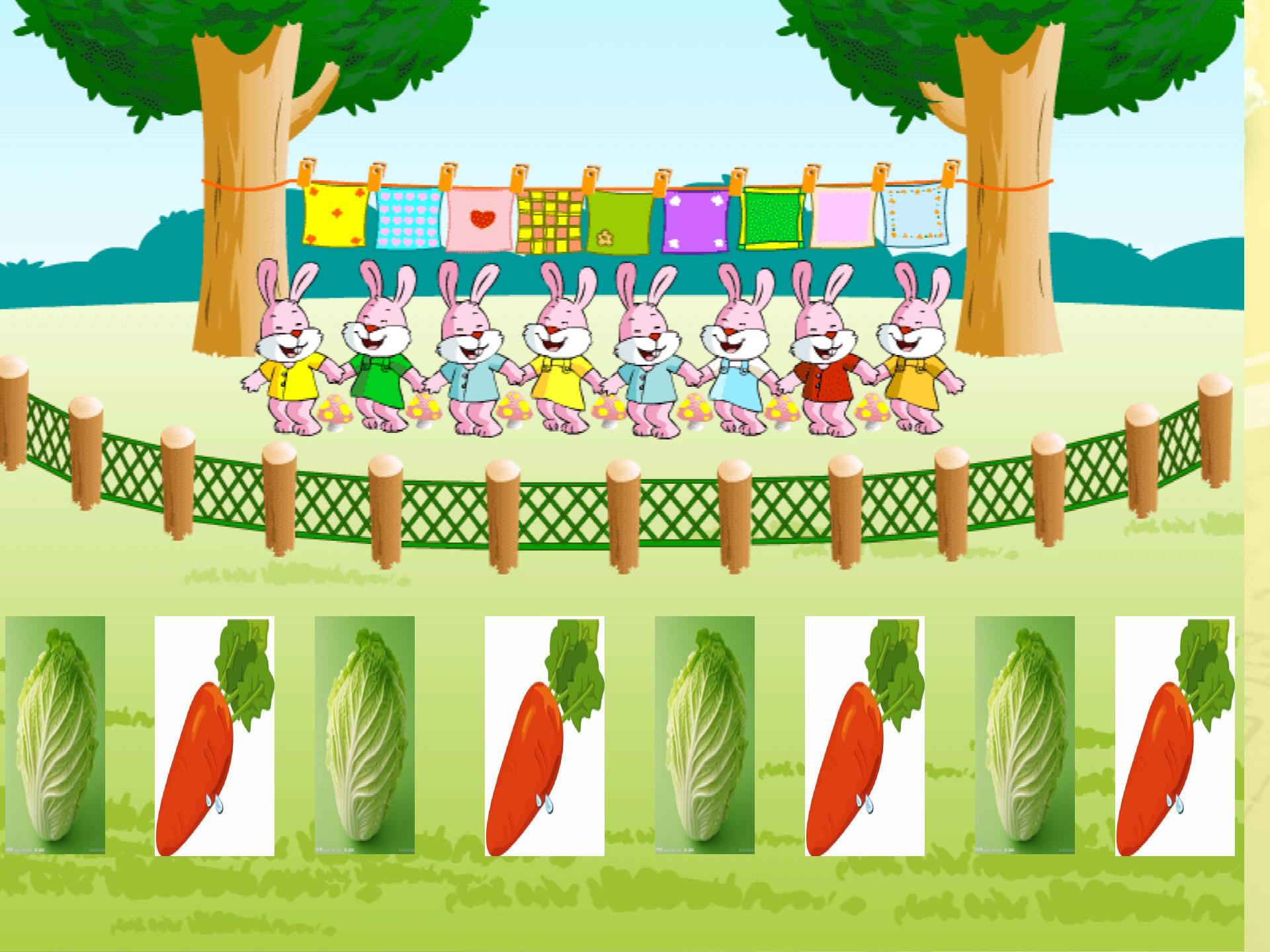 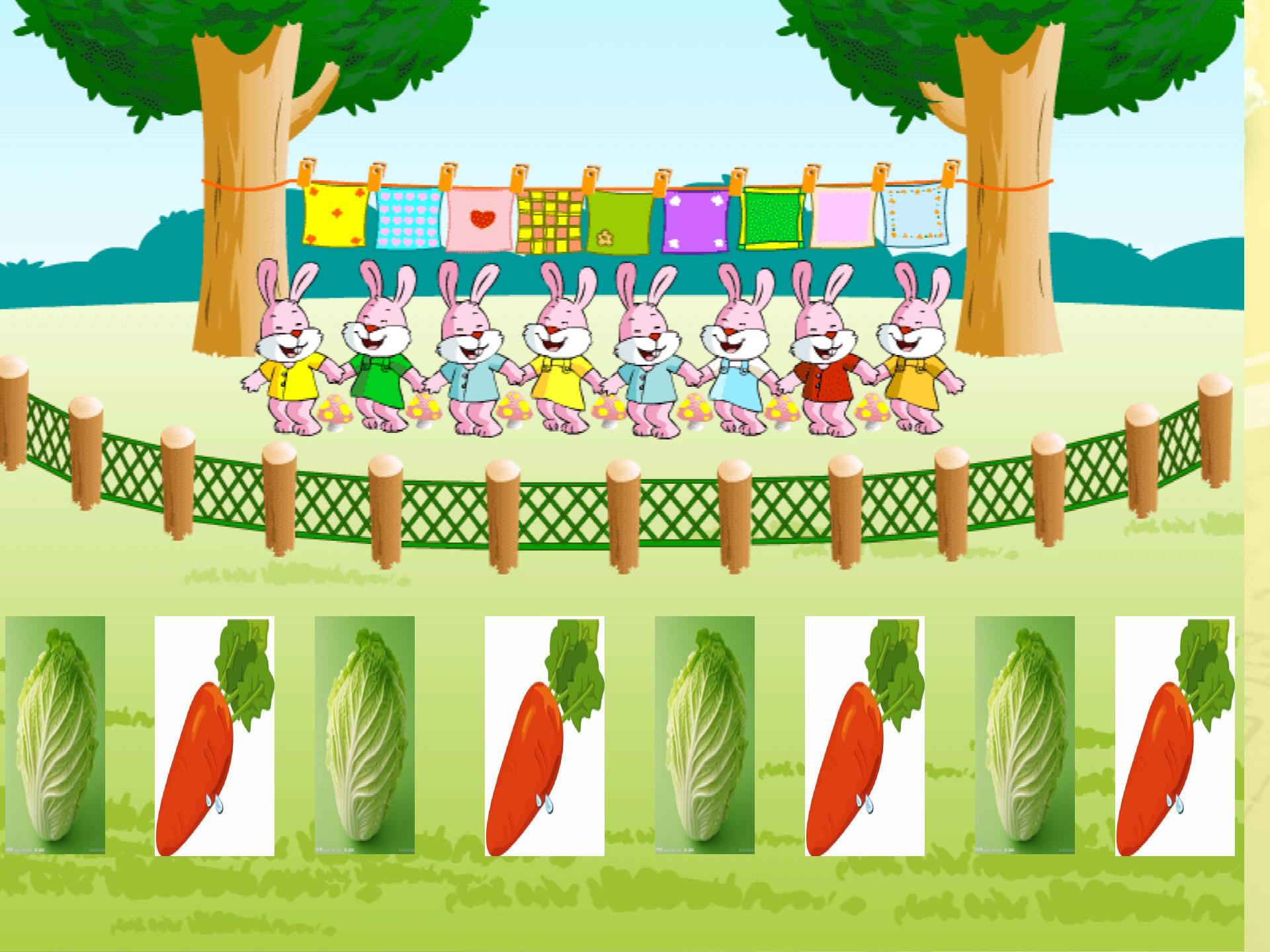 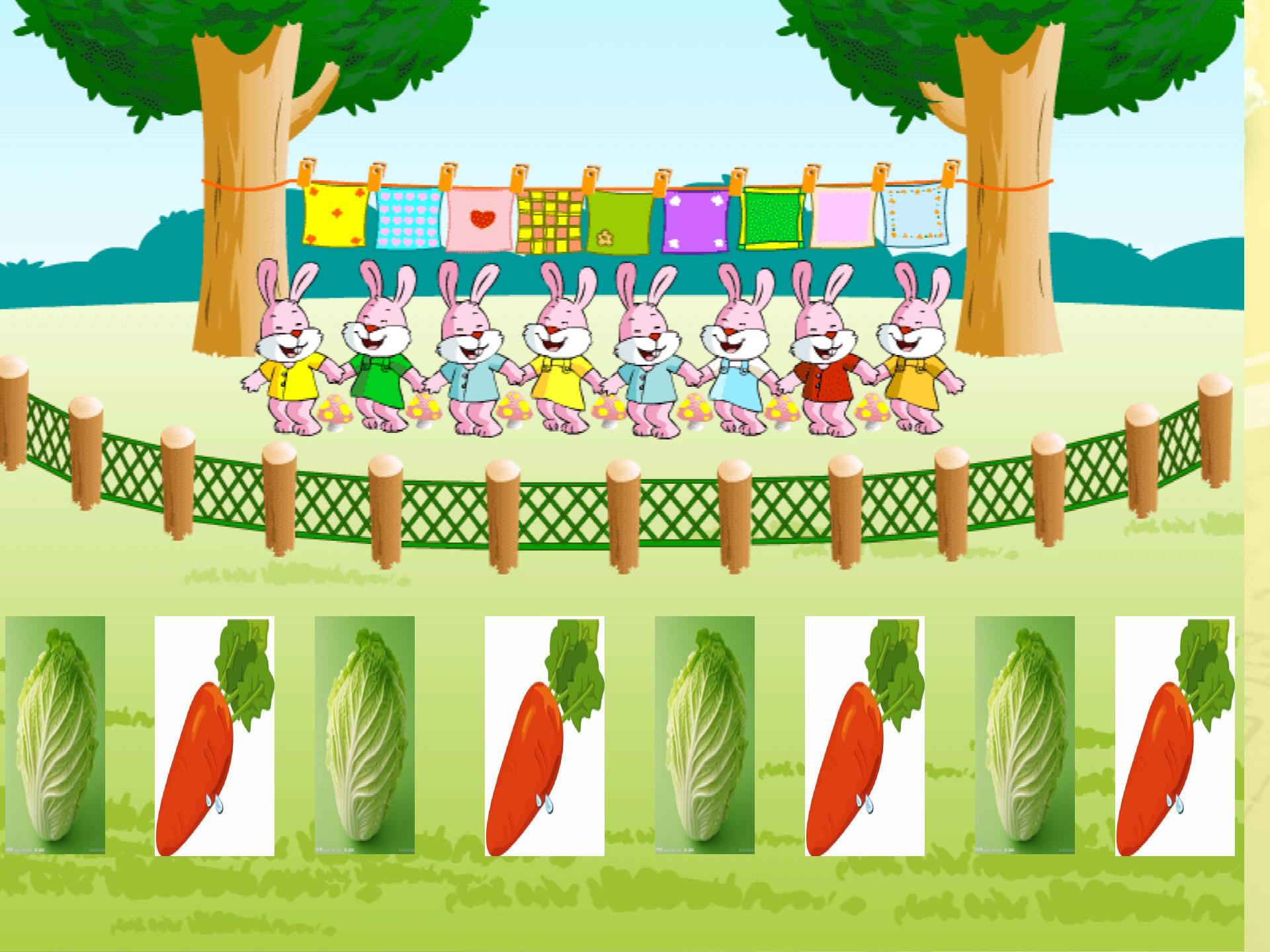 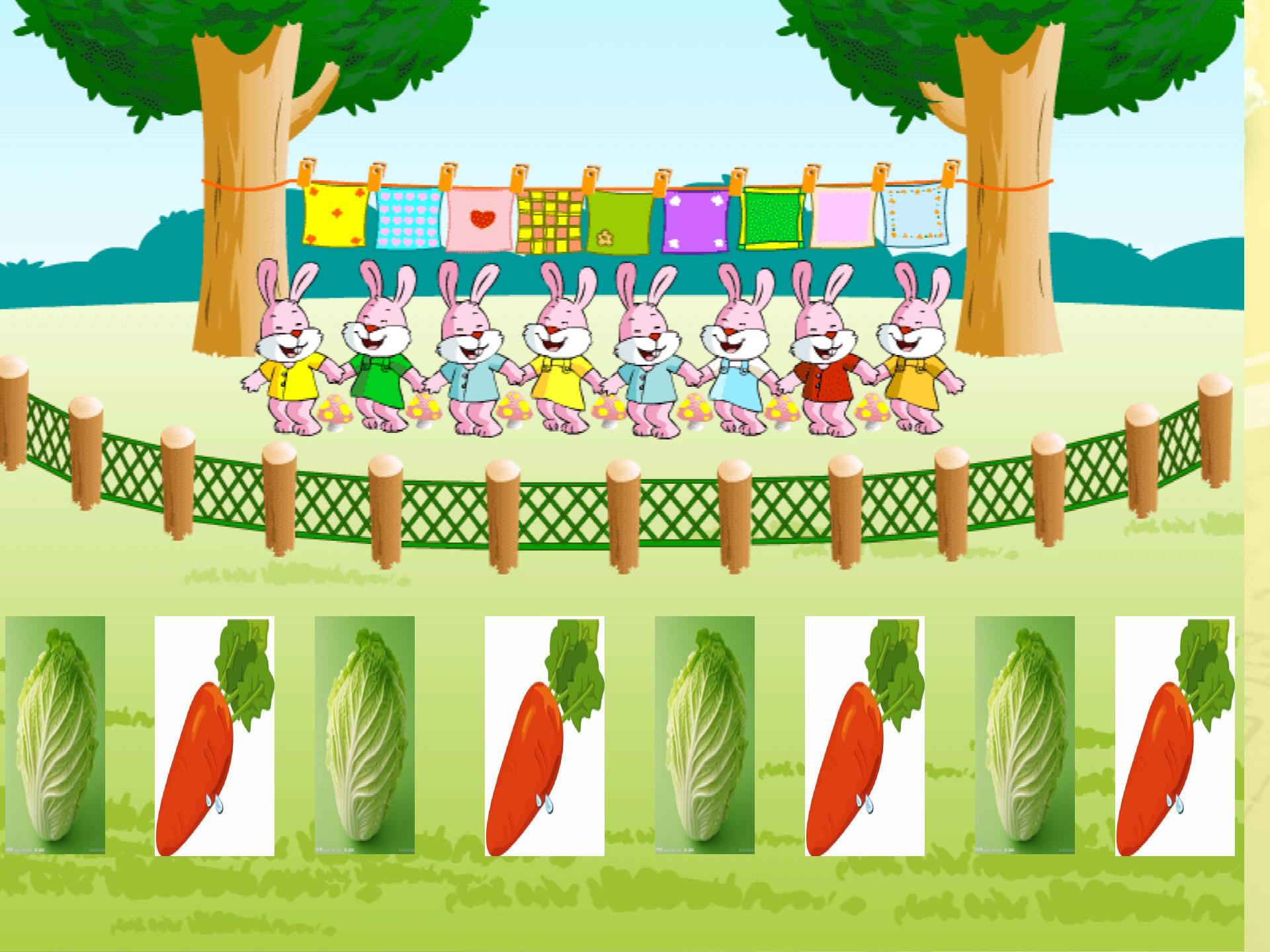 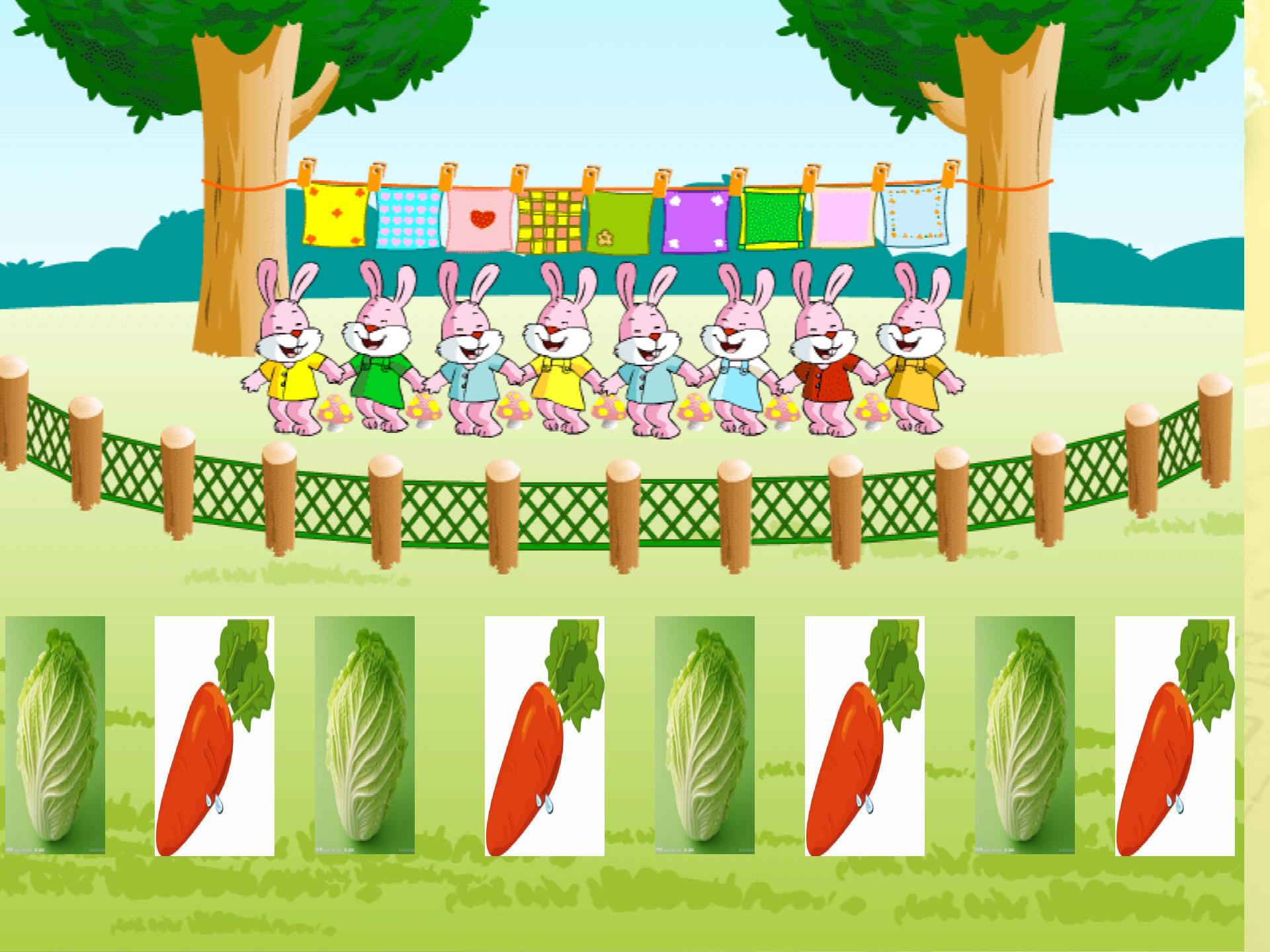 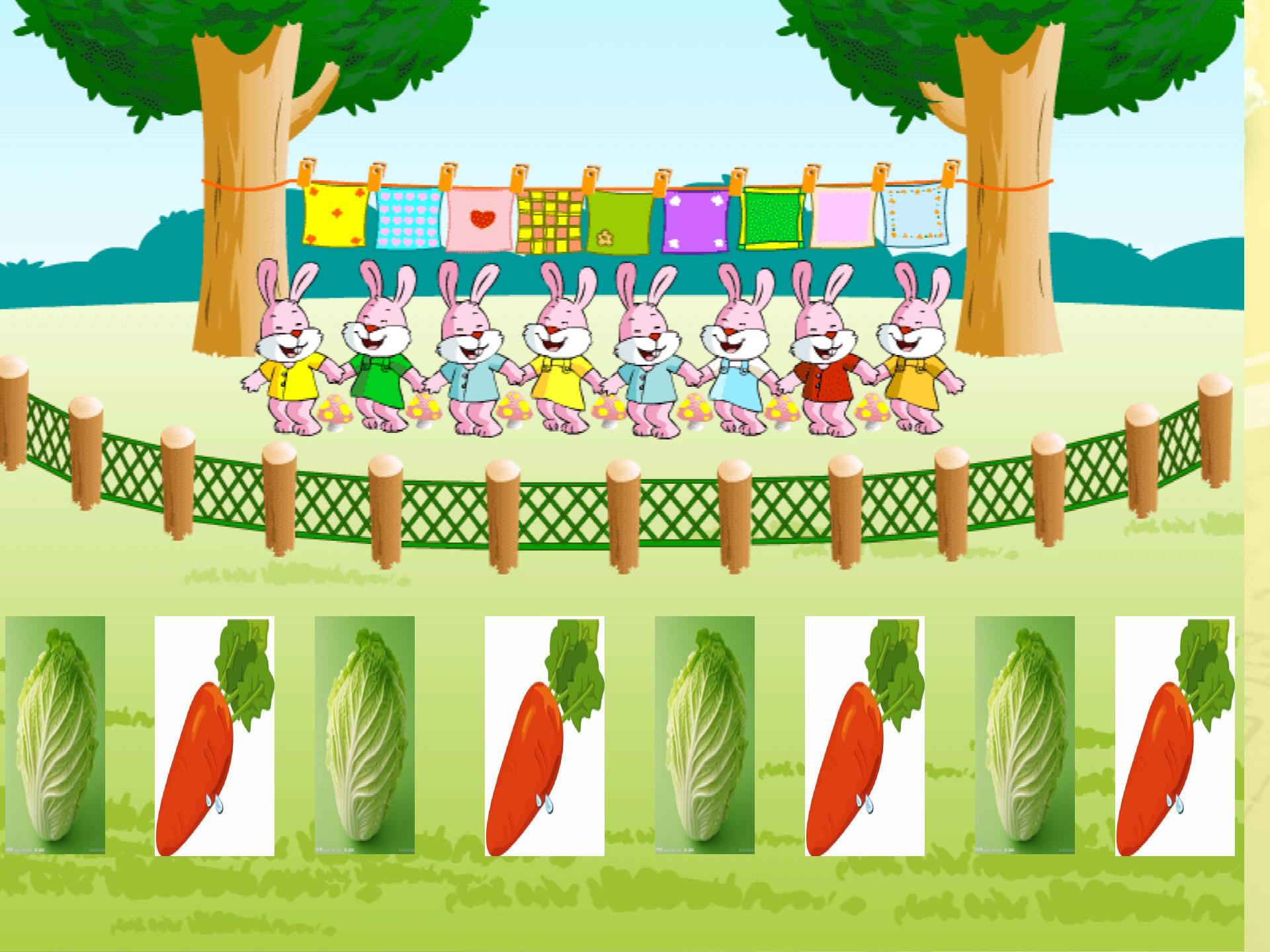 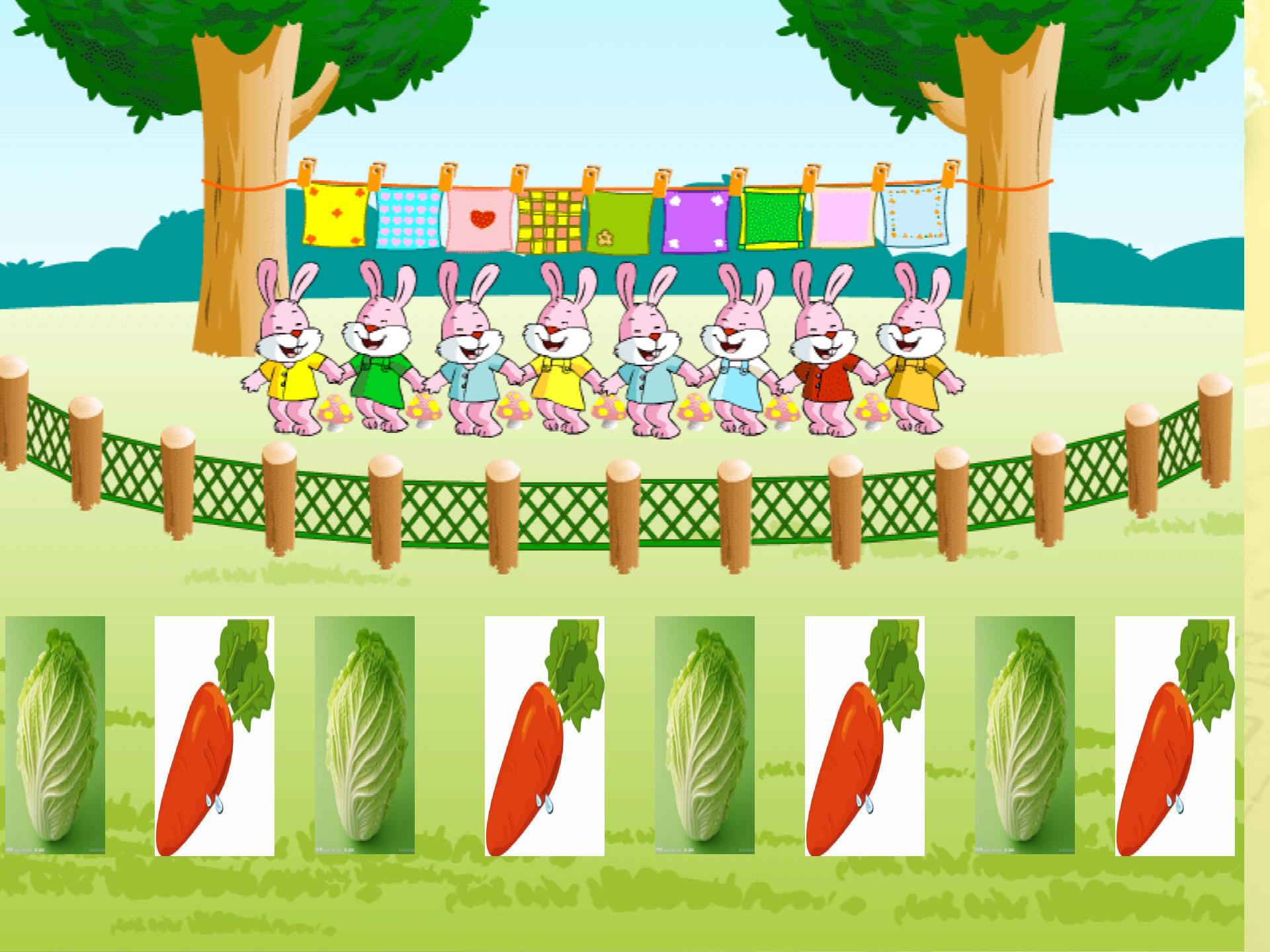 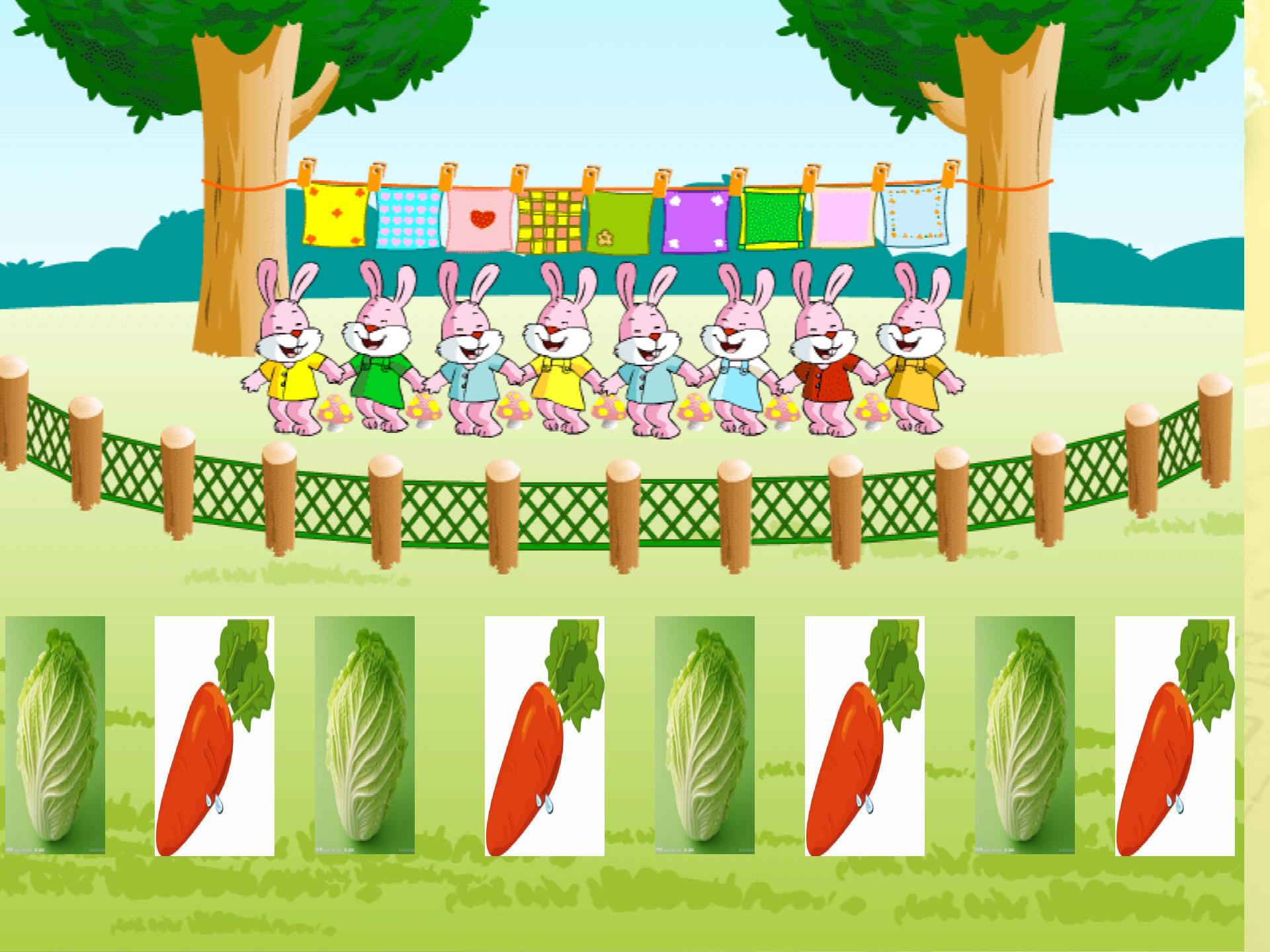 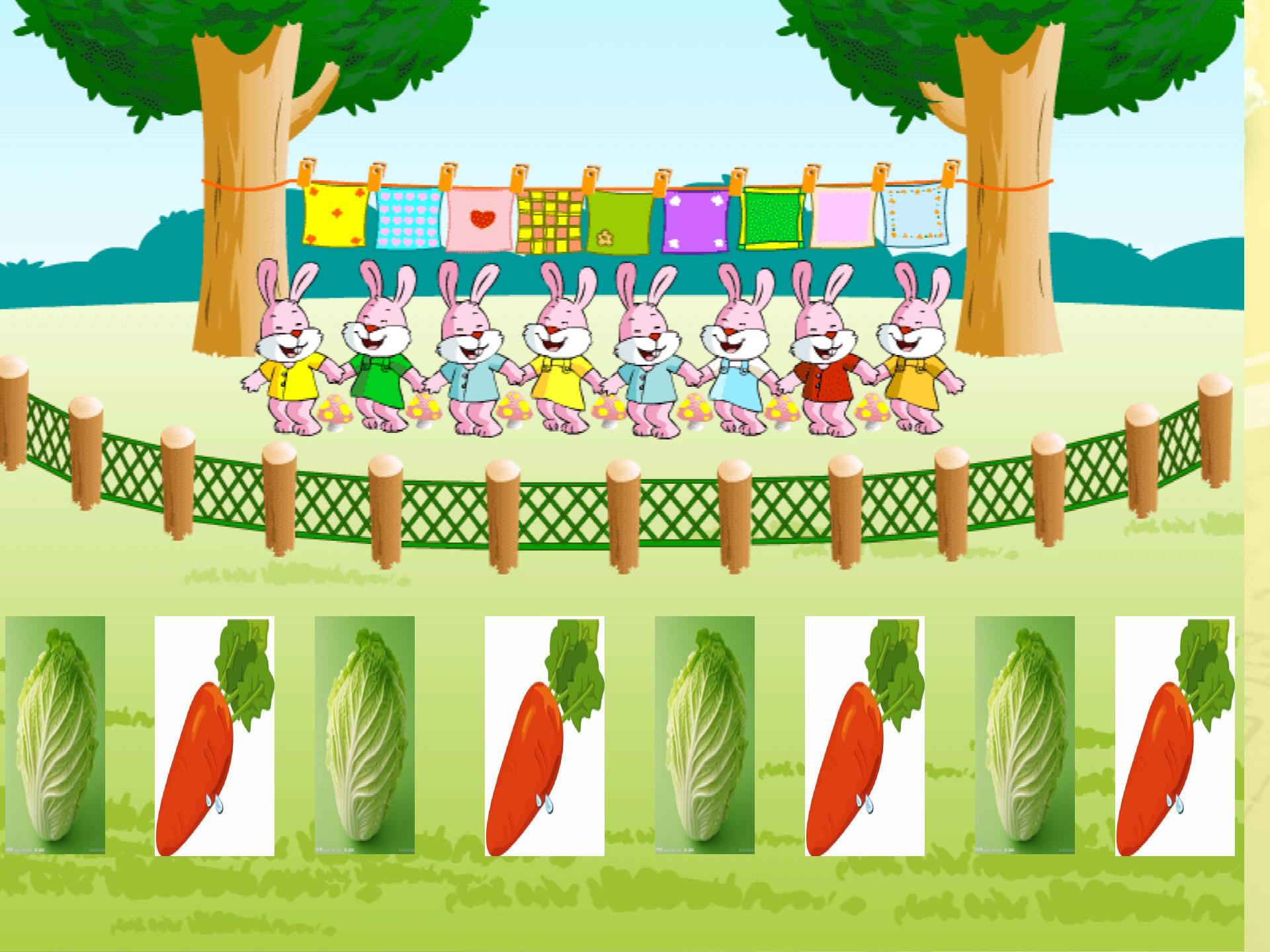 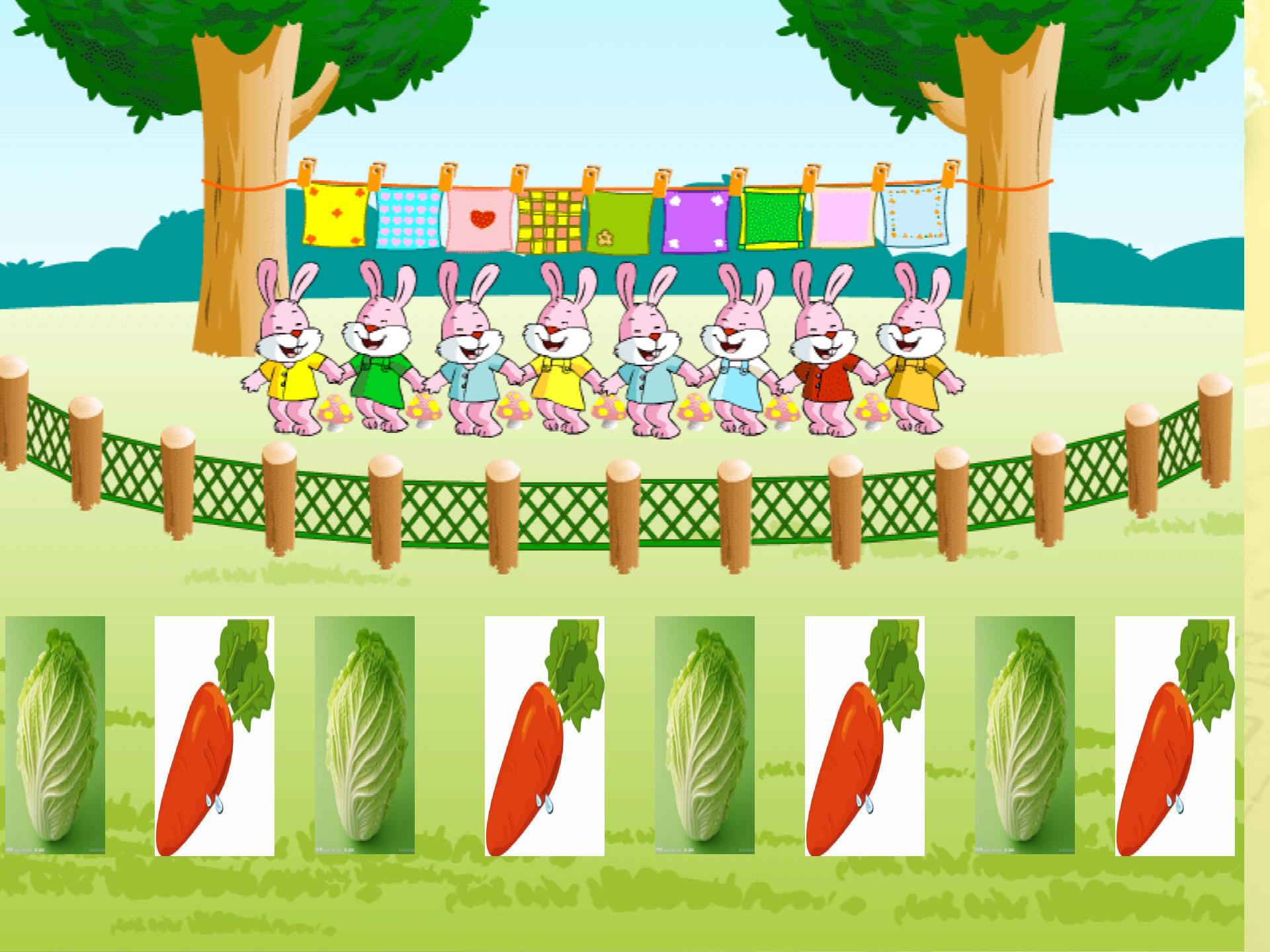 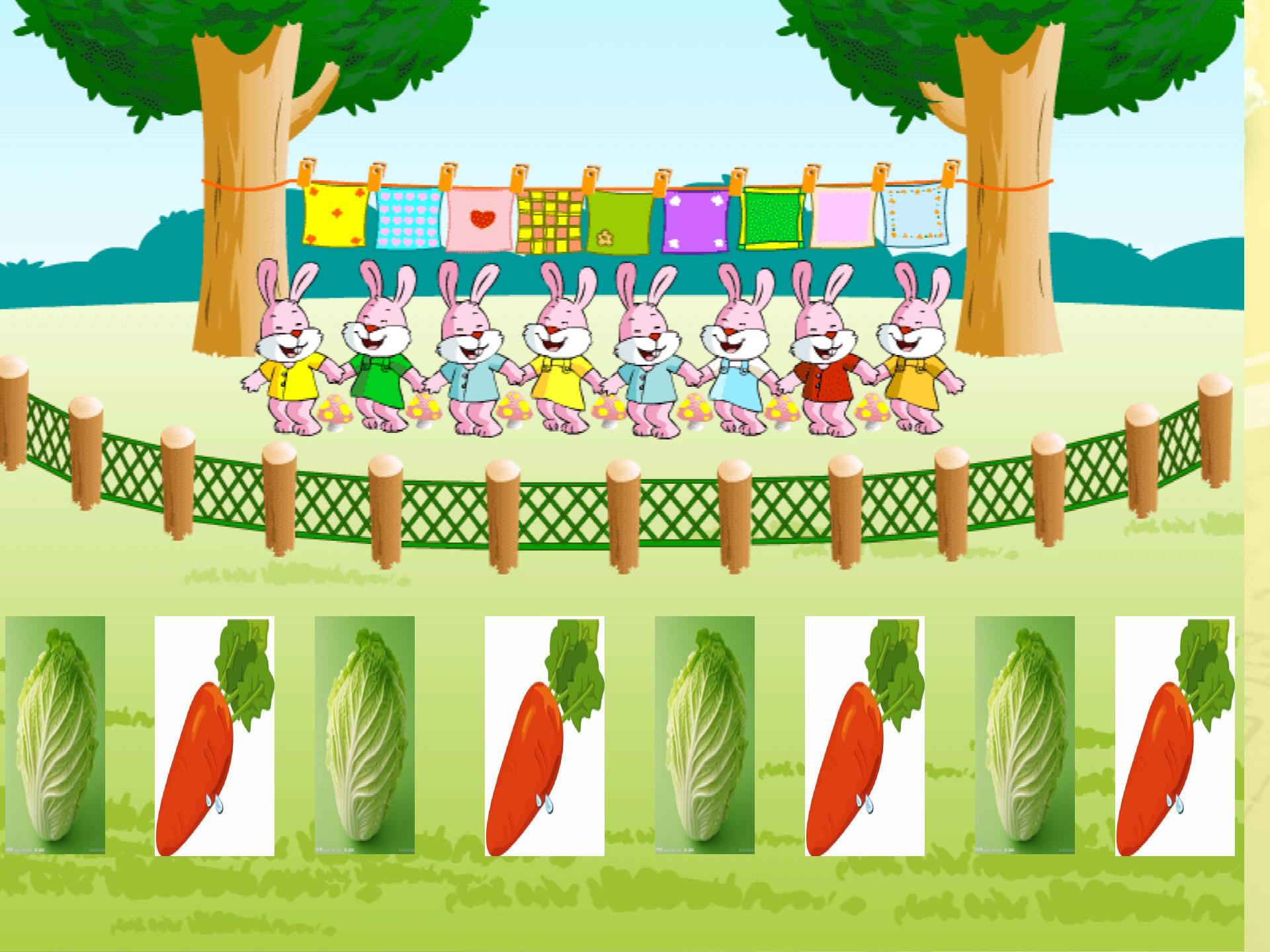 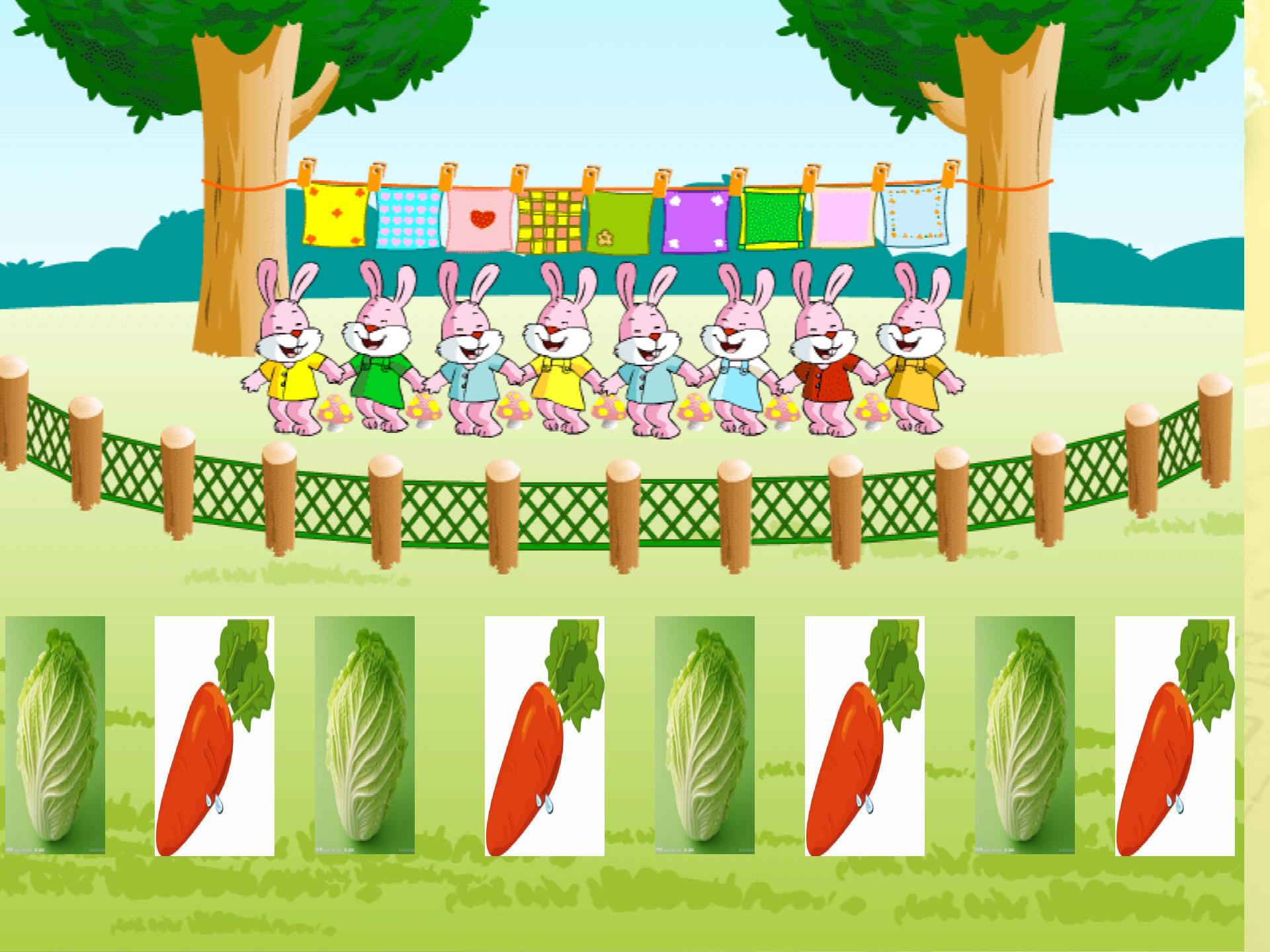 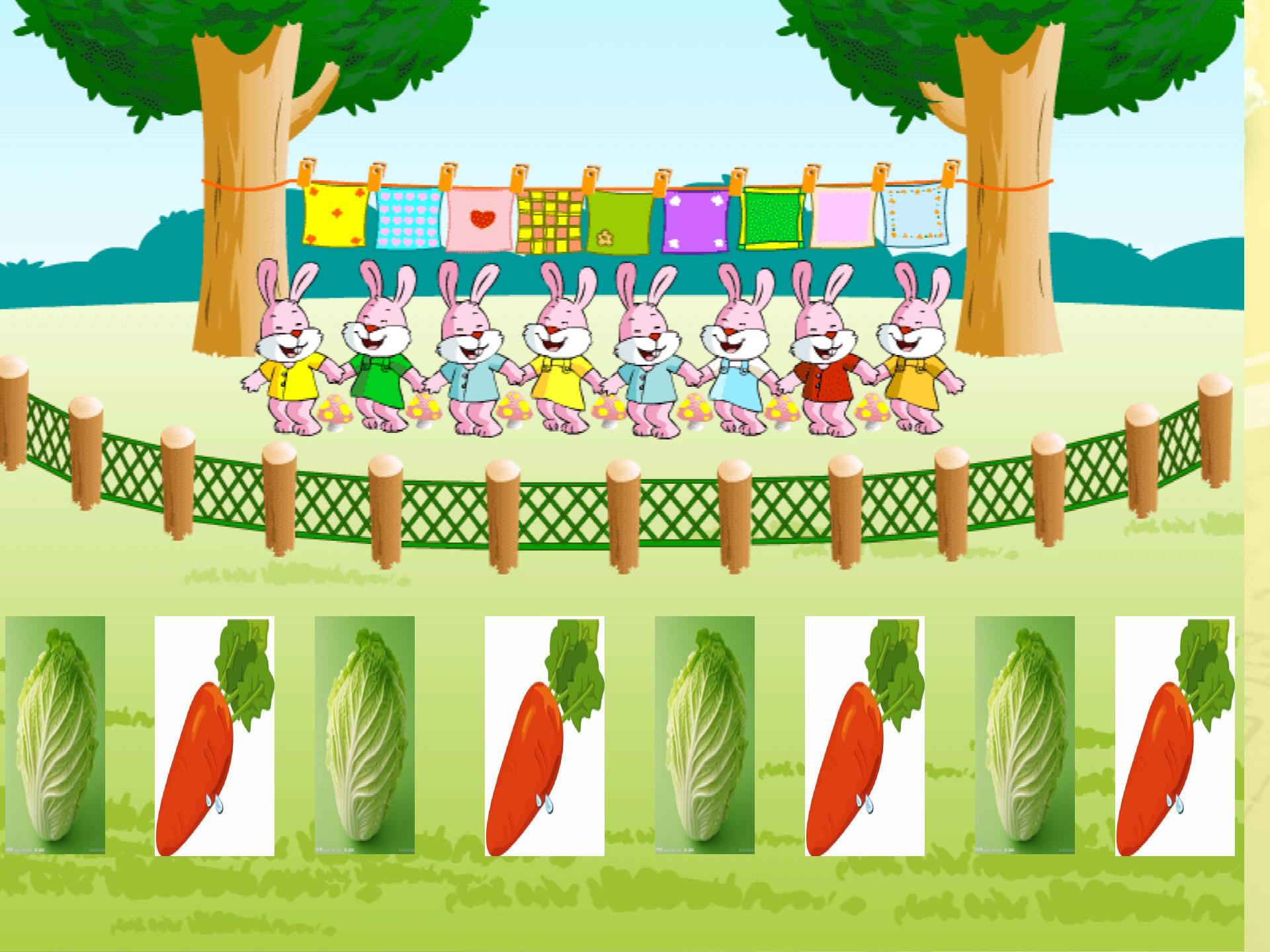 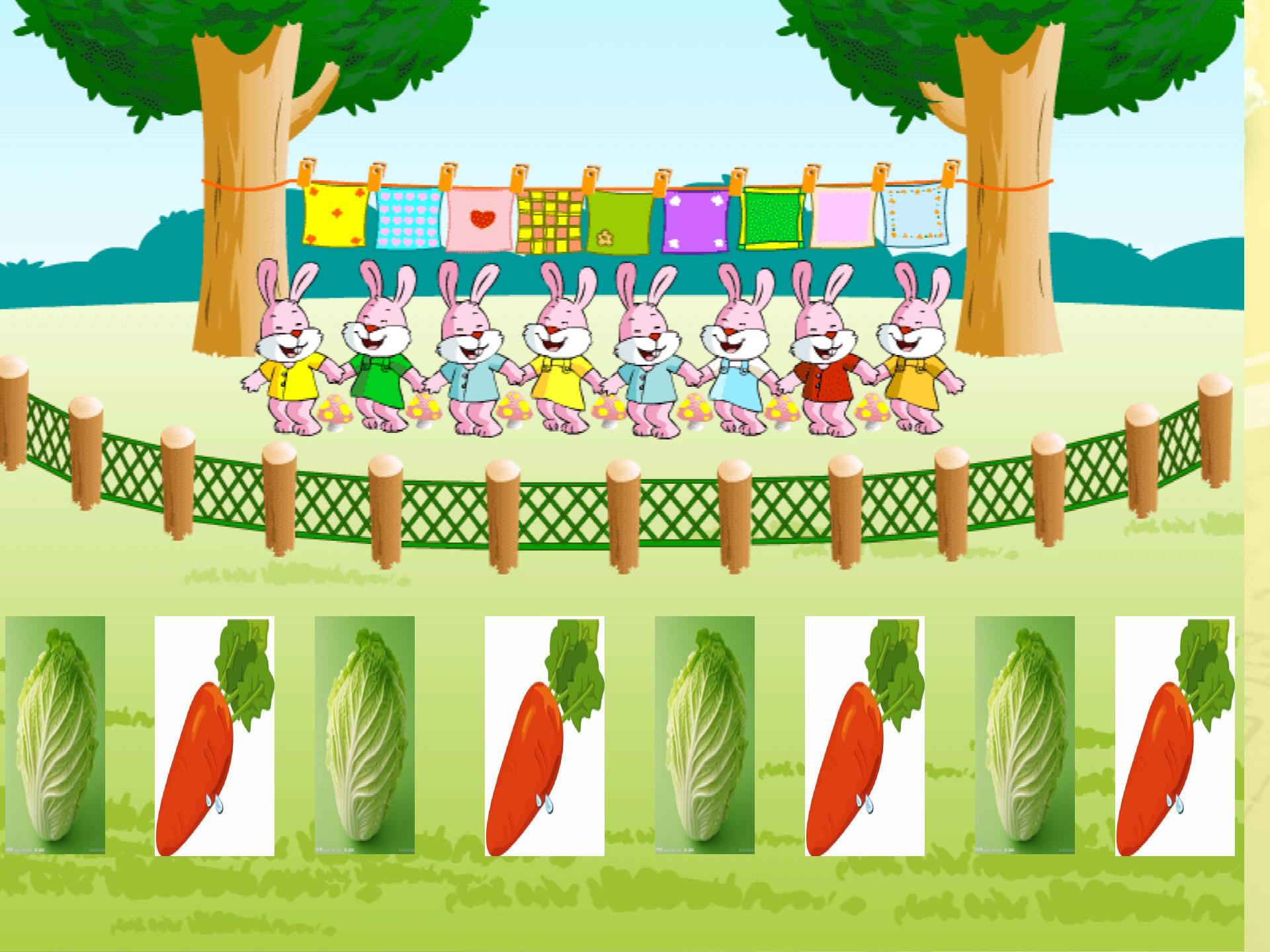 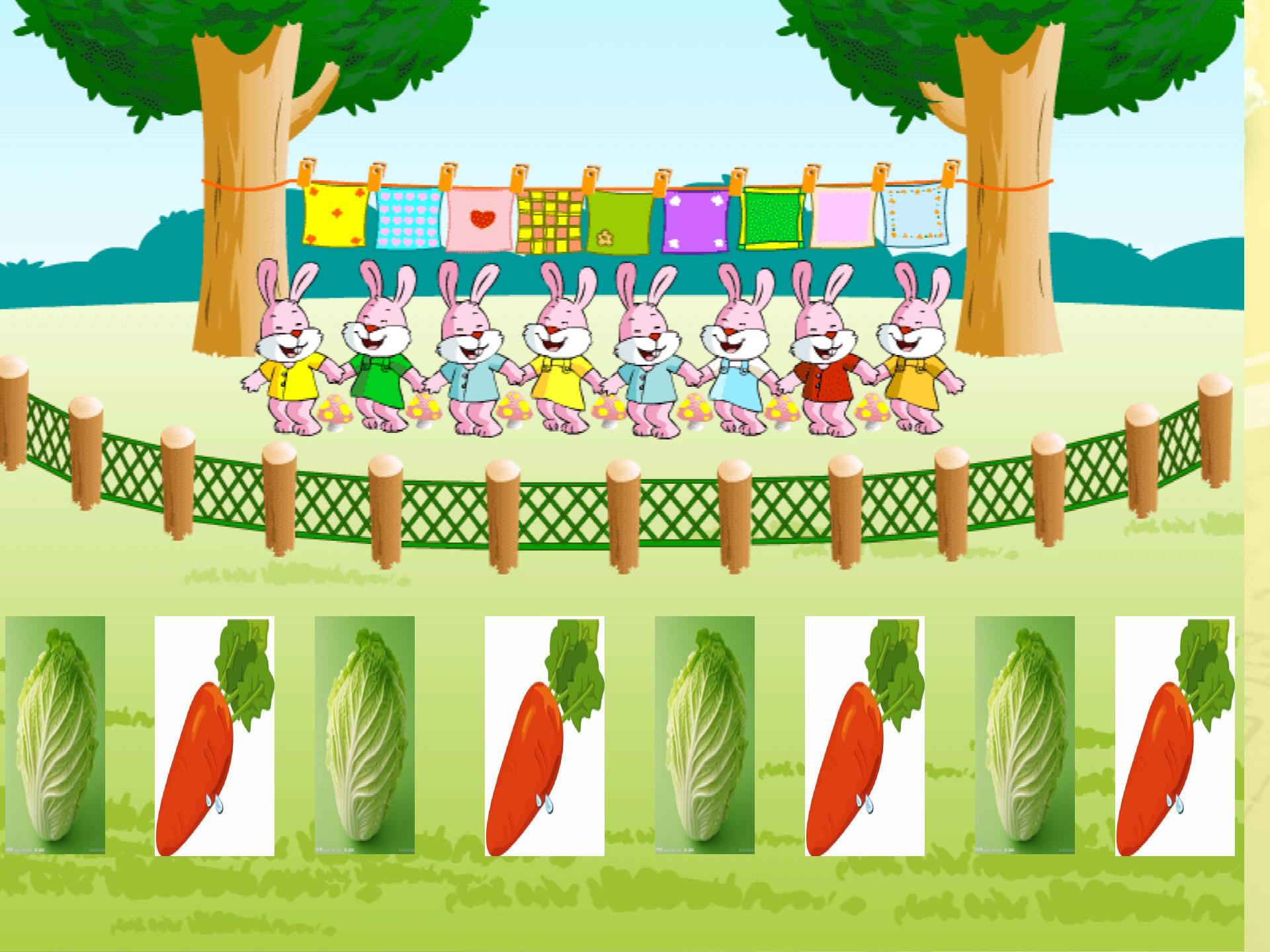 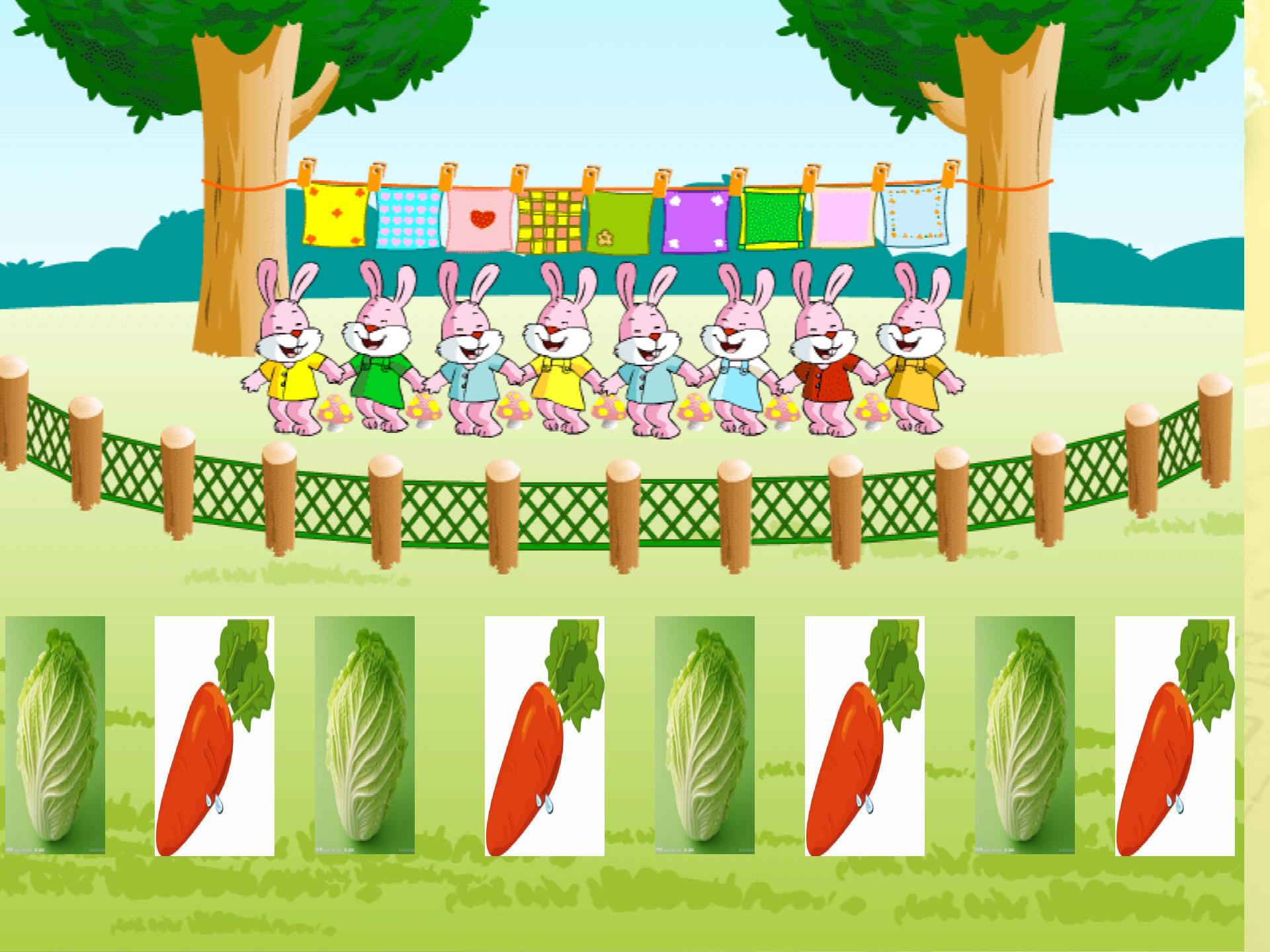 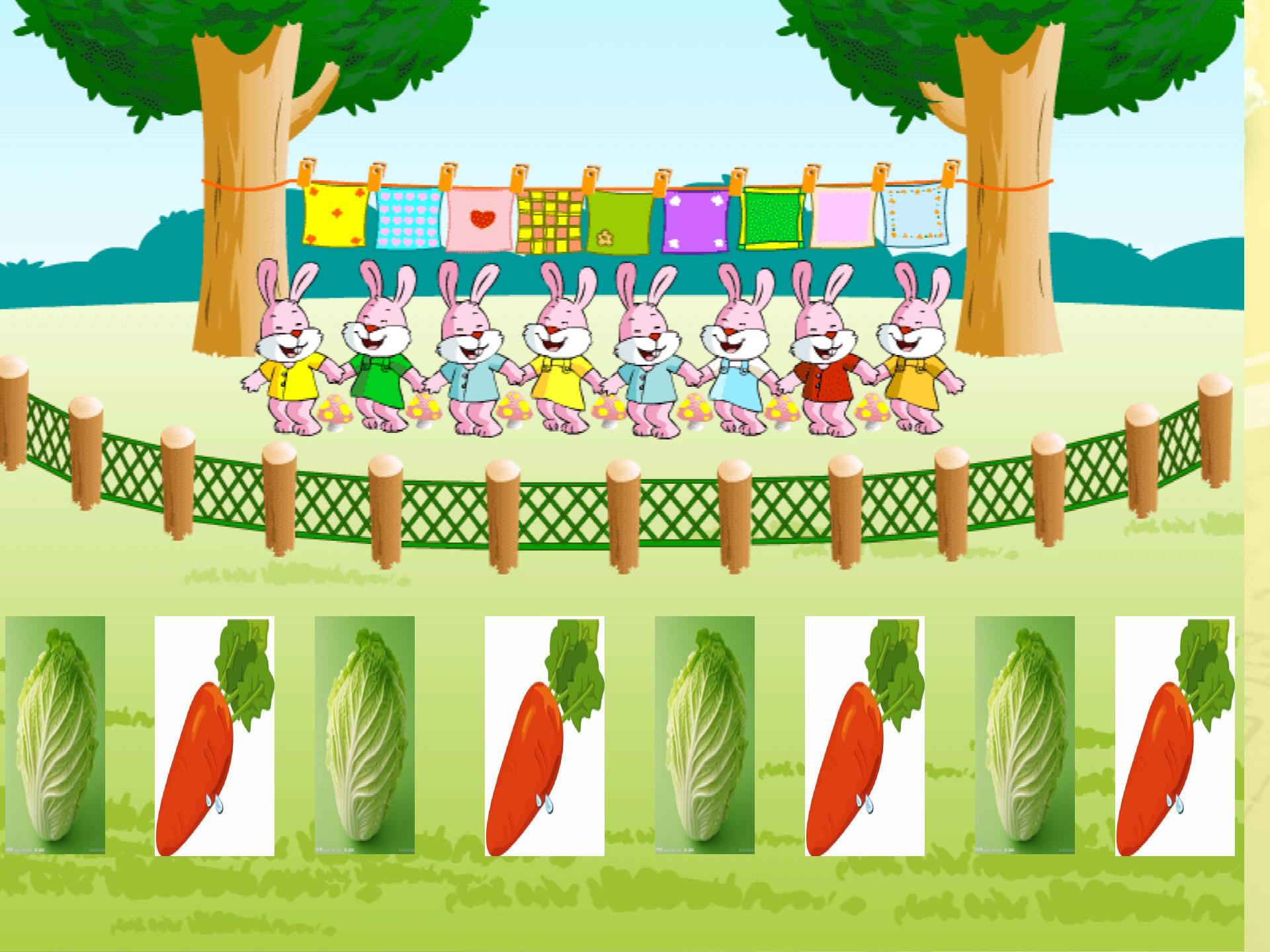 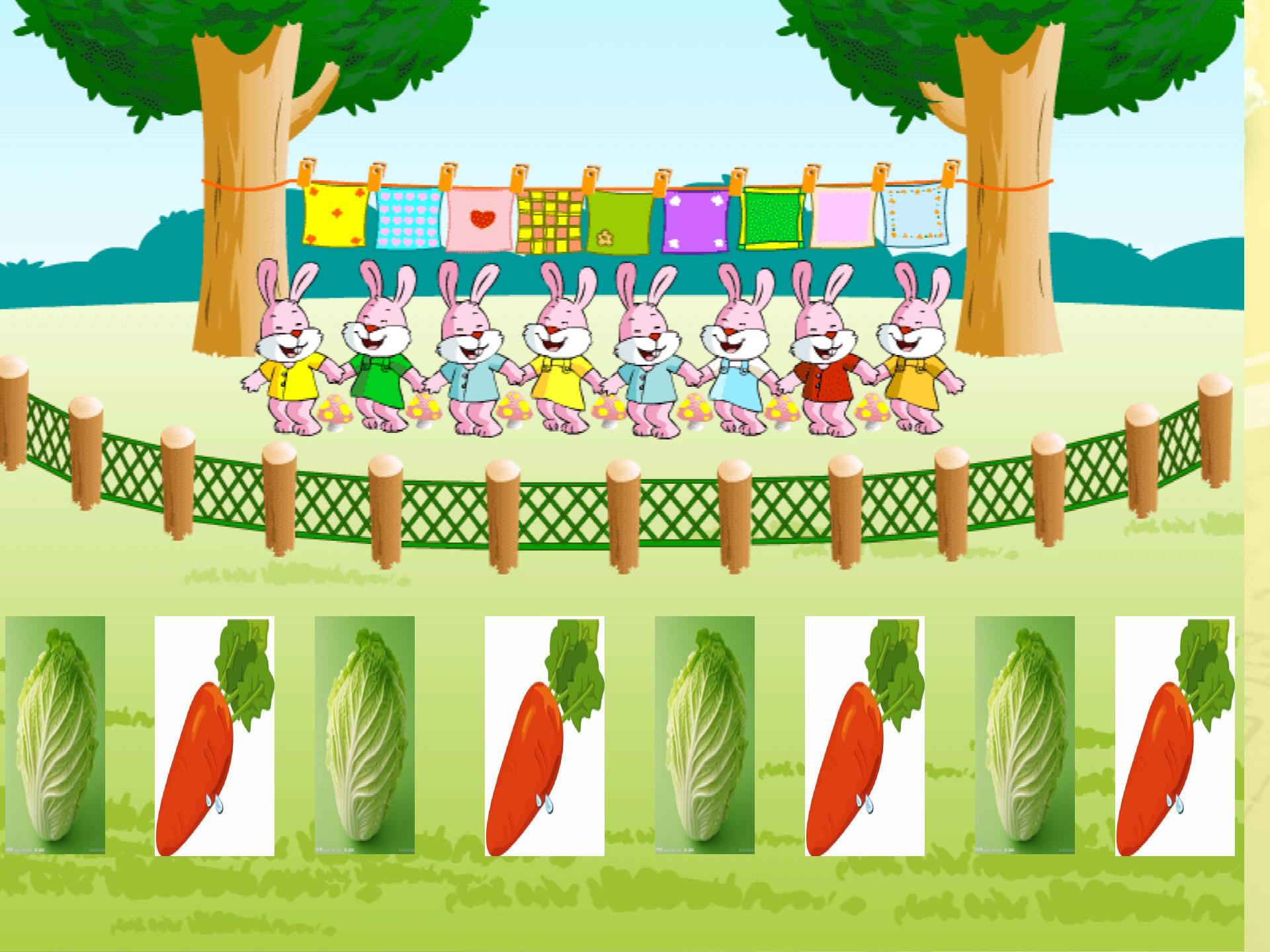 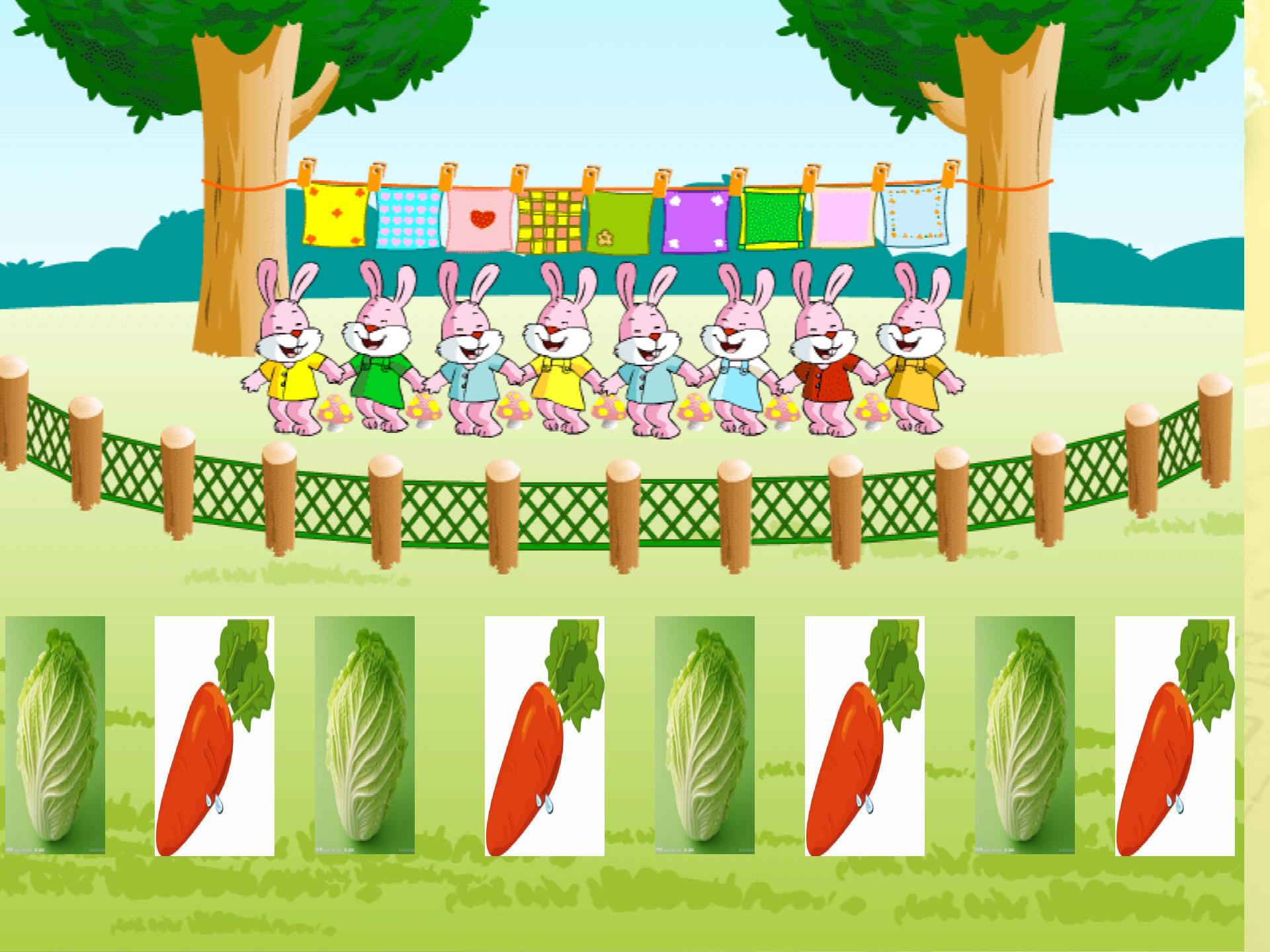 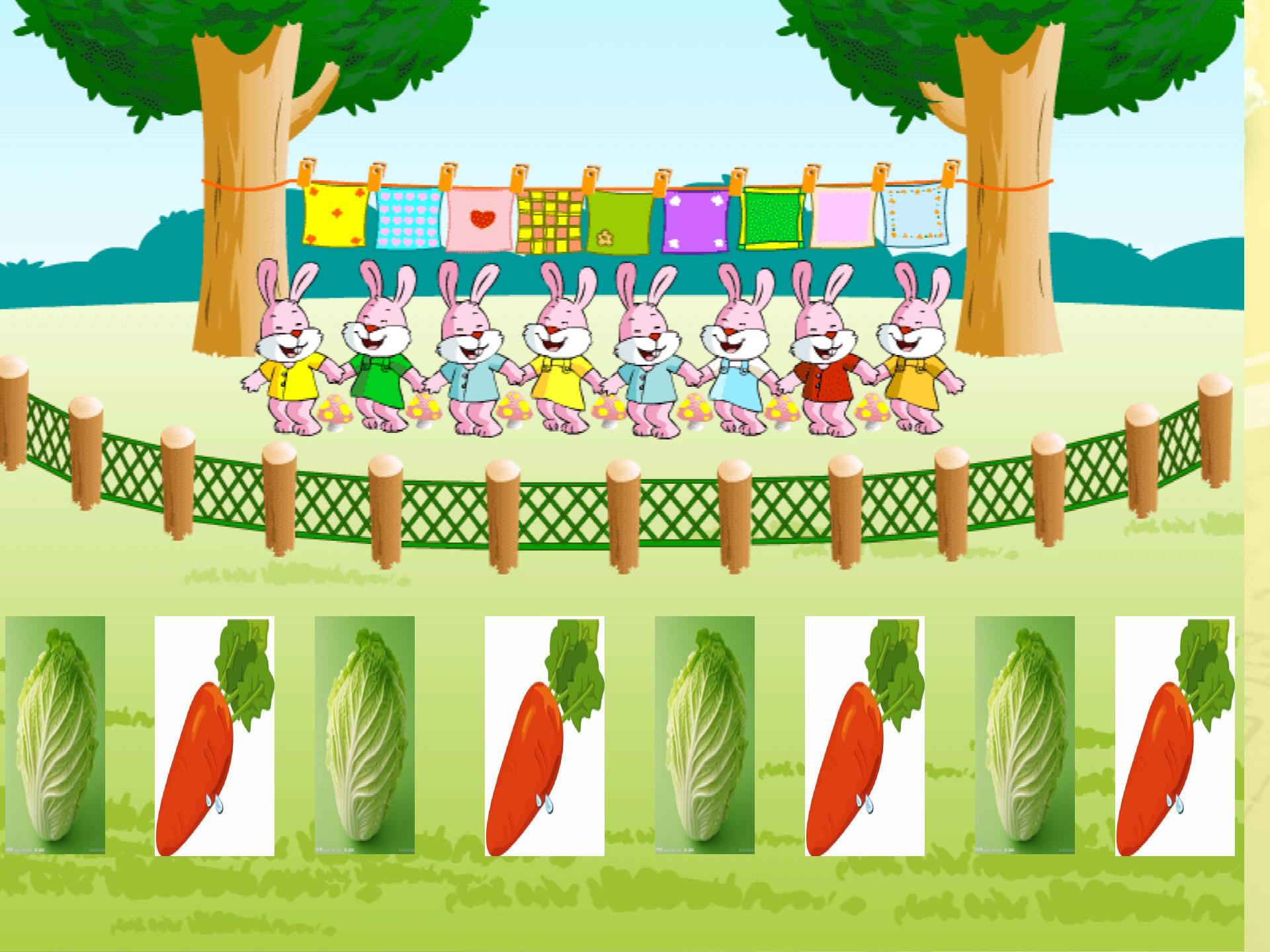 相差1
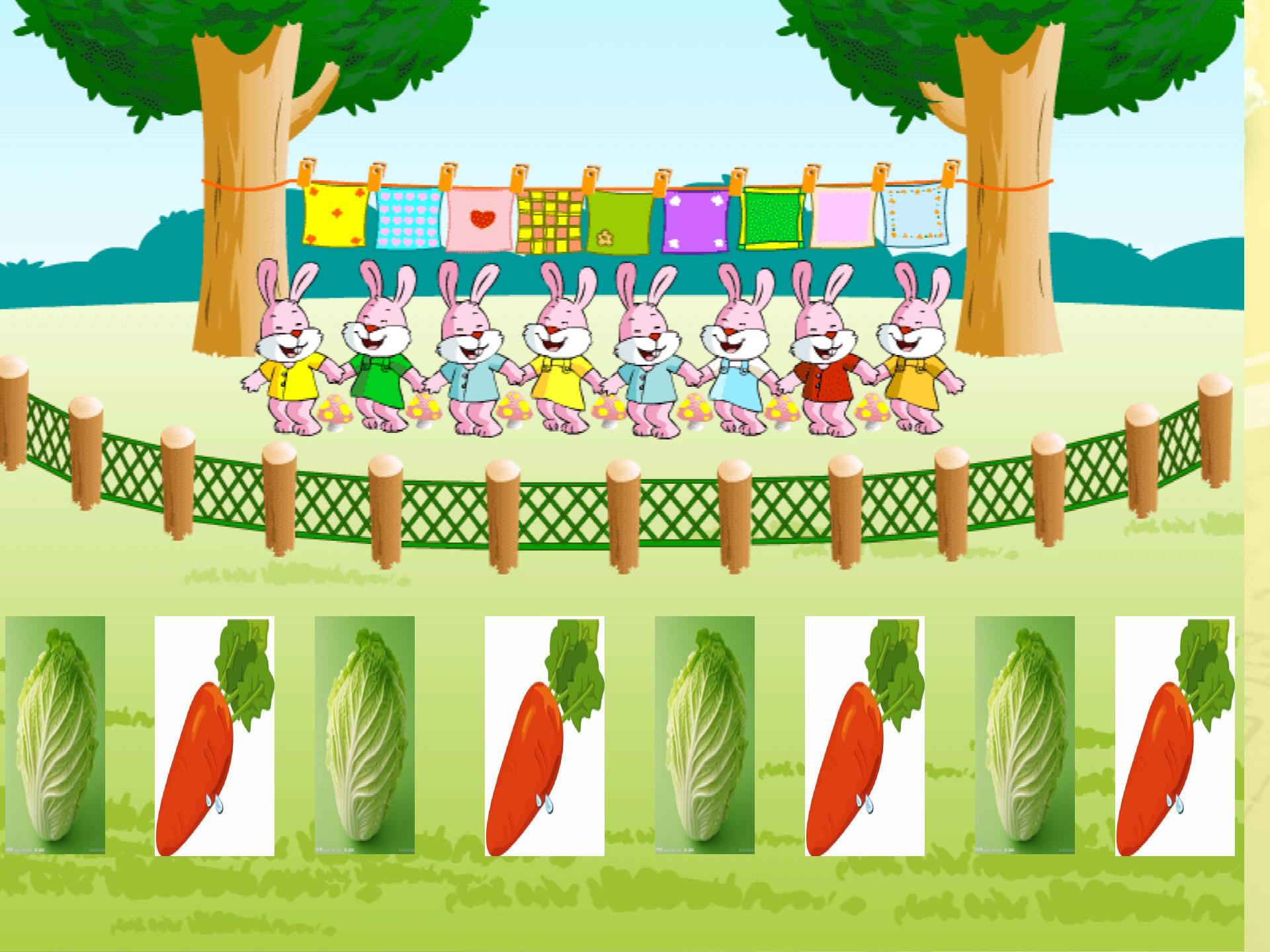 相差1
相差1
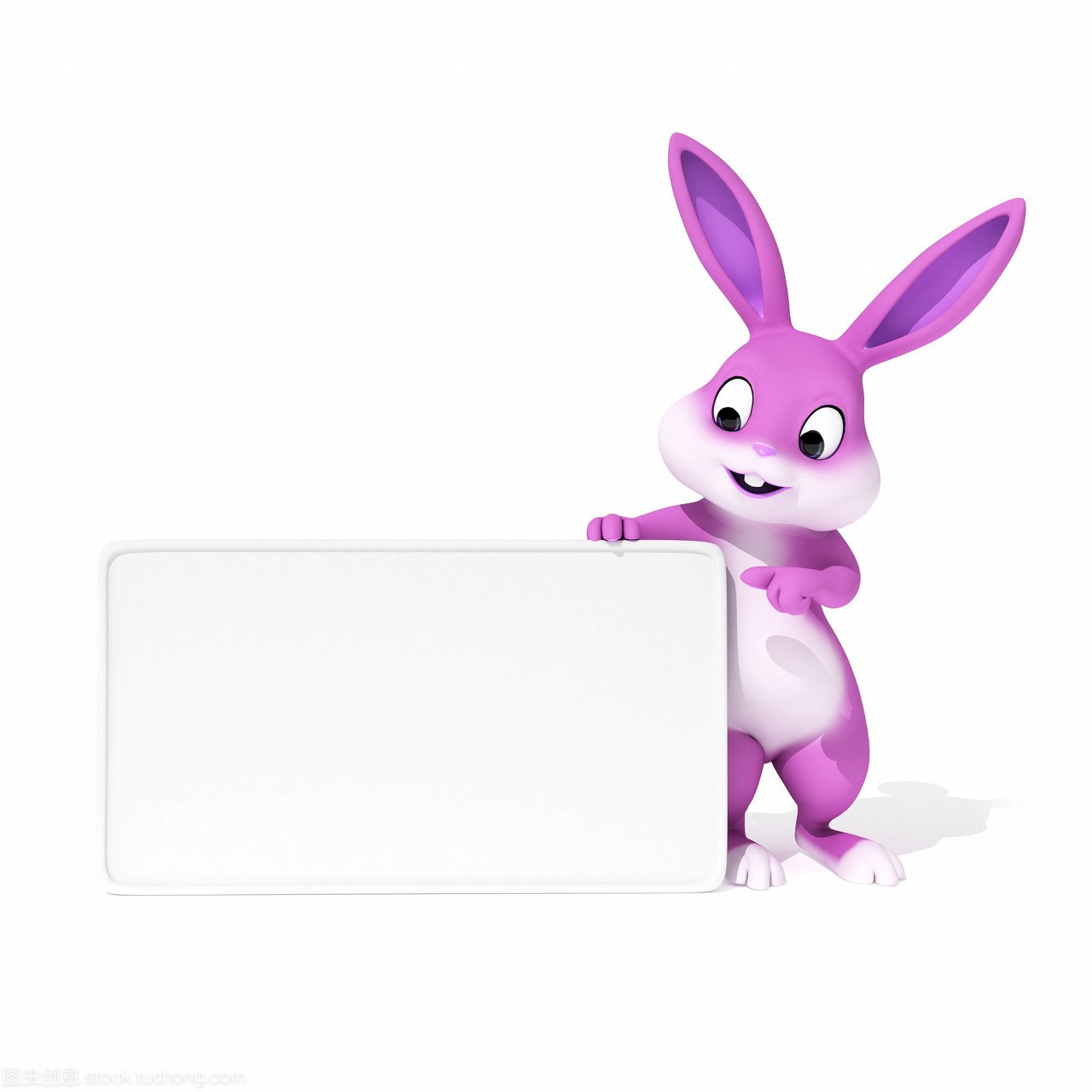 一一间隔排列中两种物体
     
数 量 相 差 1
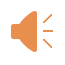 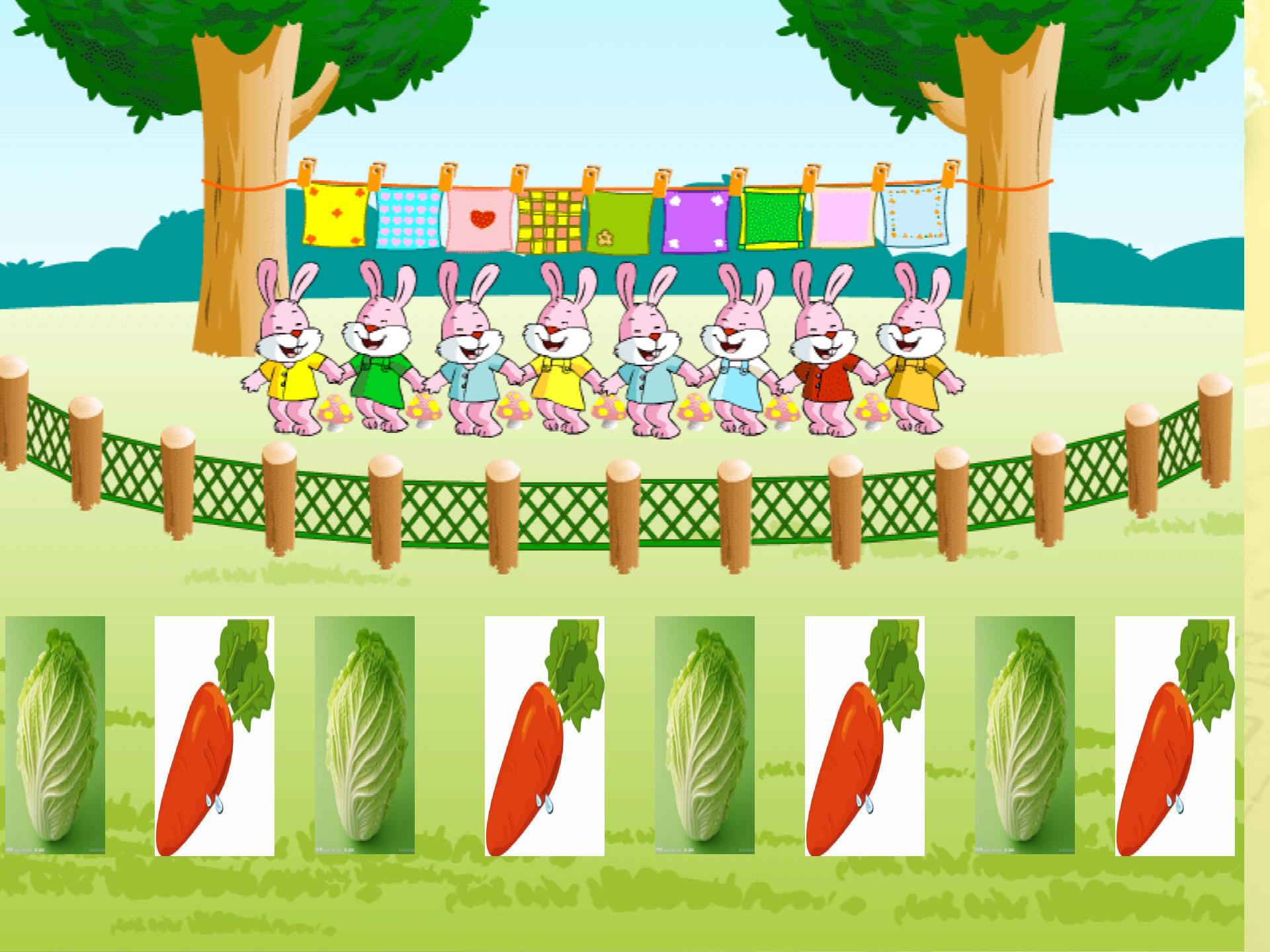 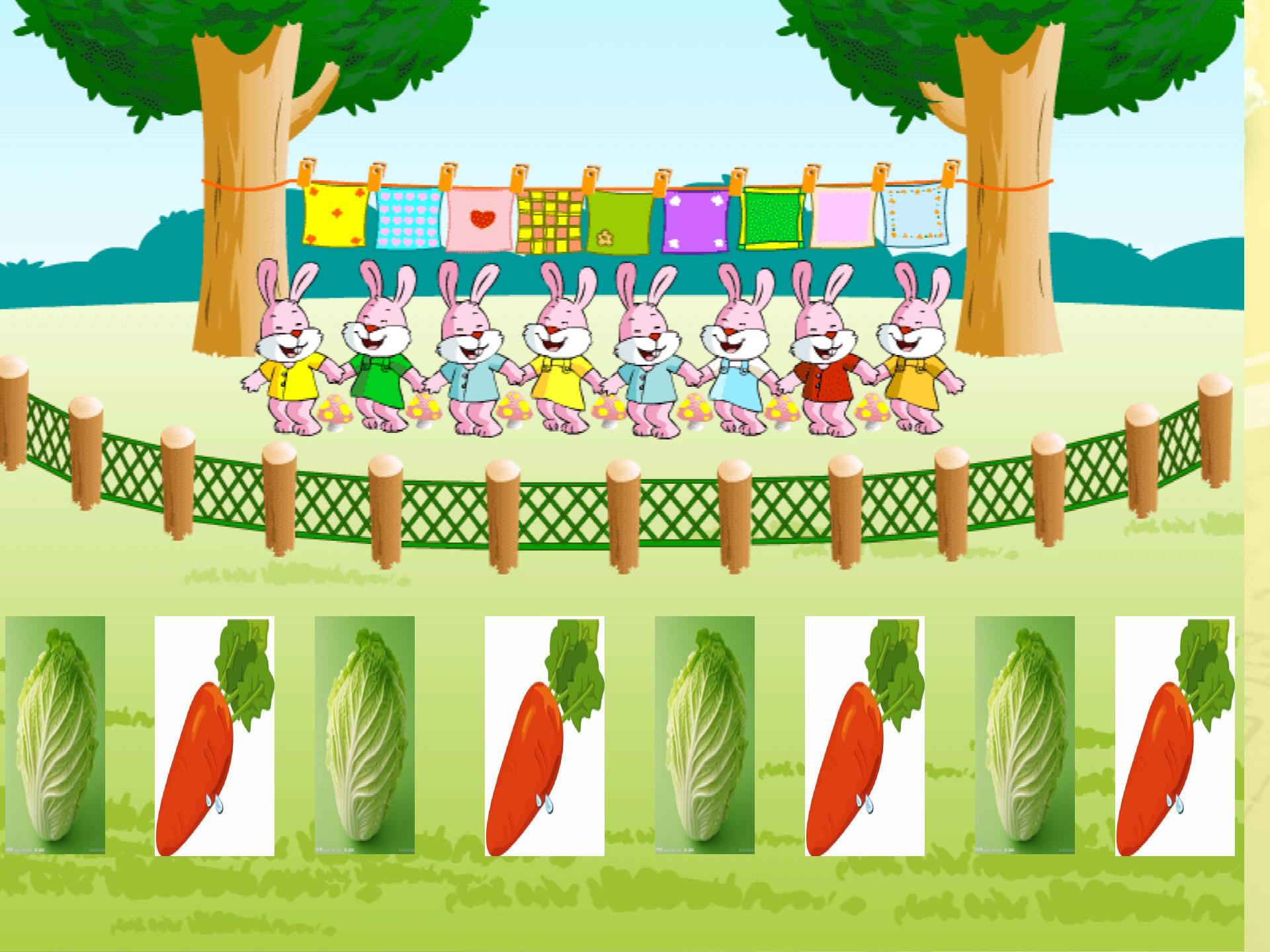 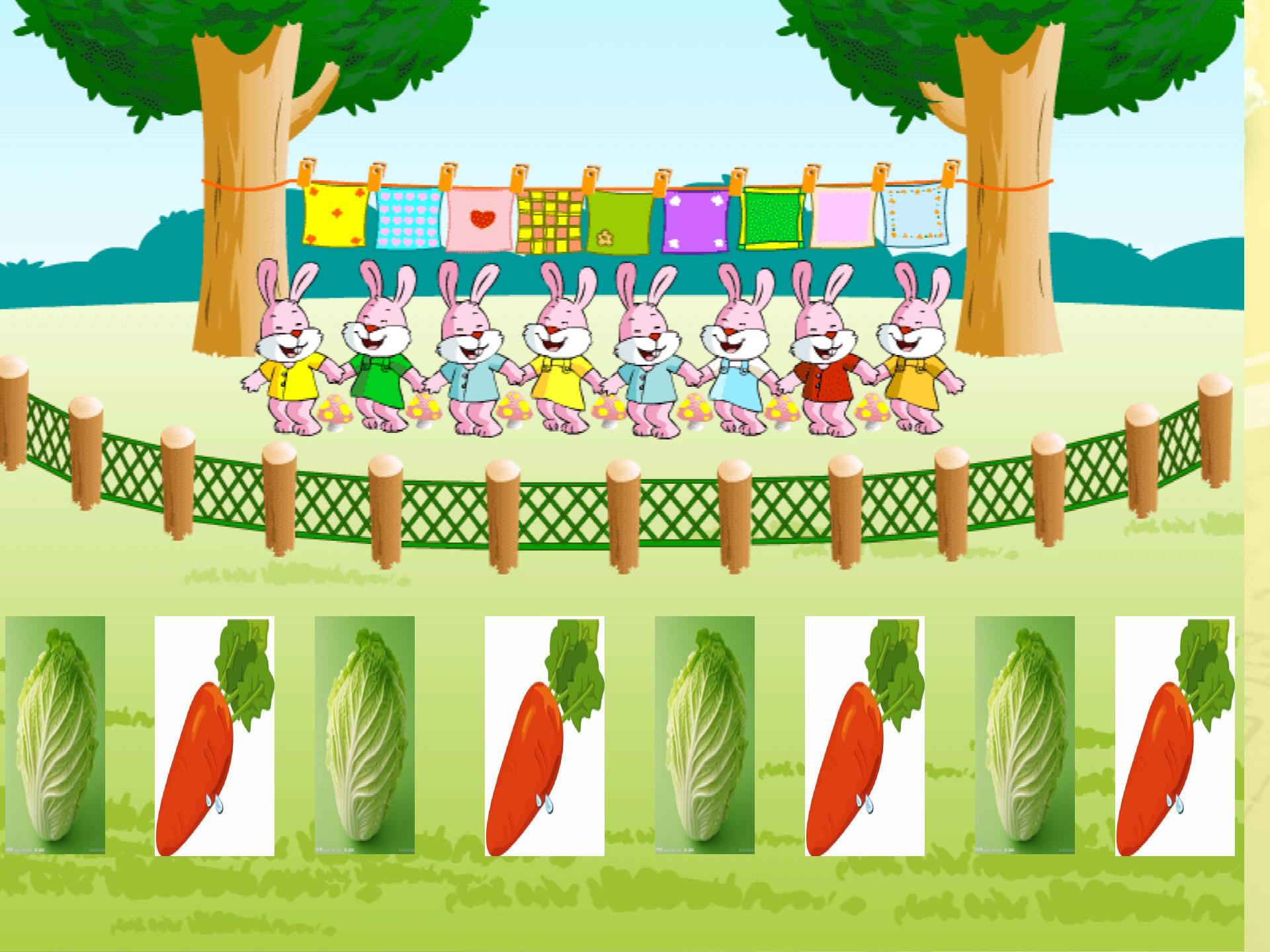 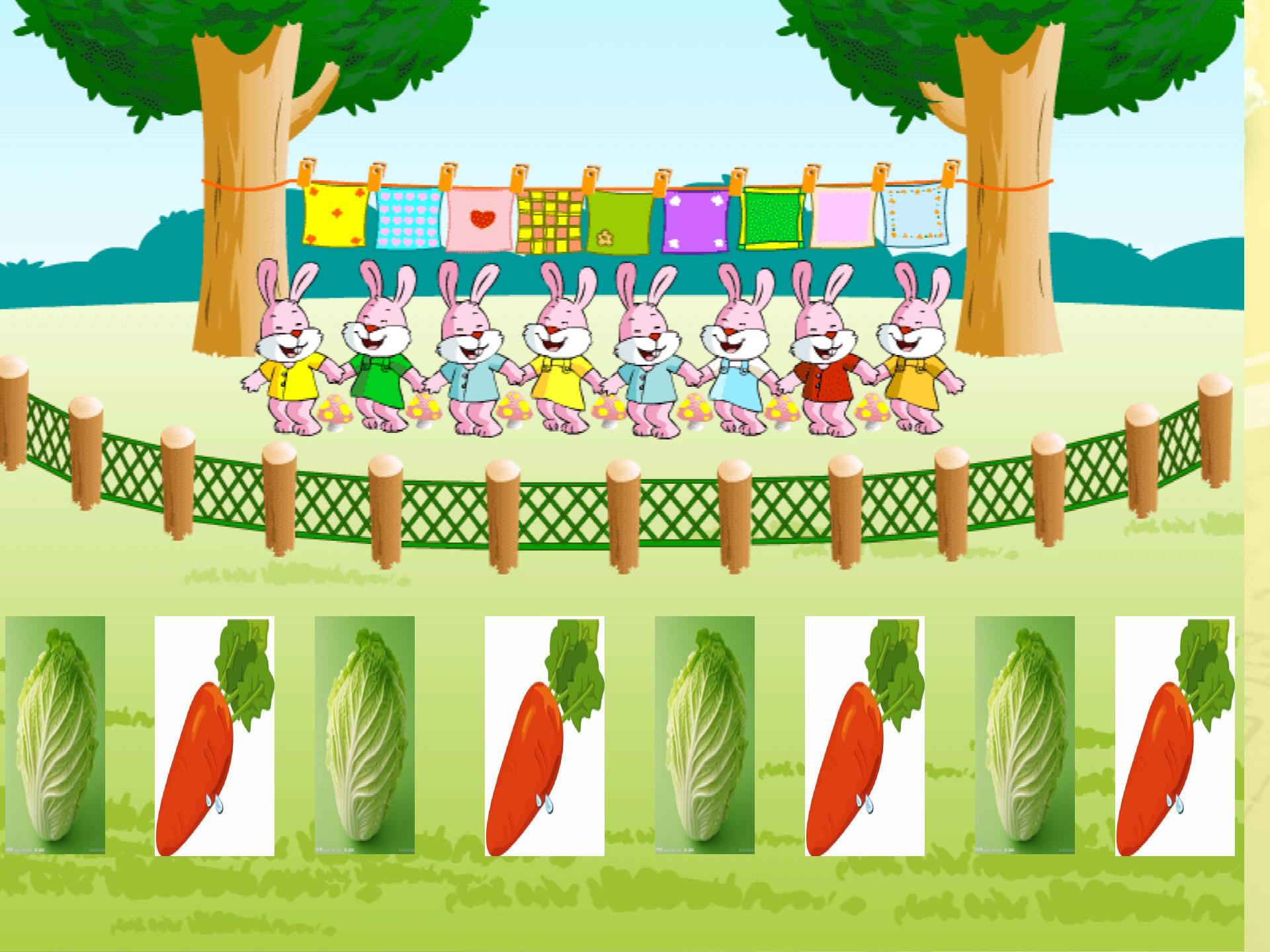 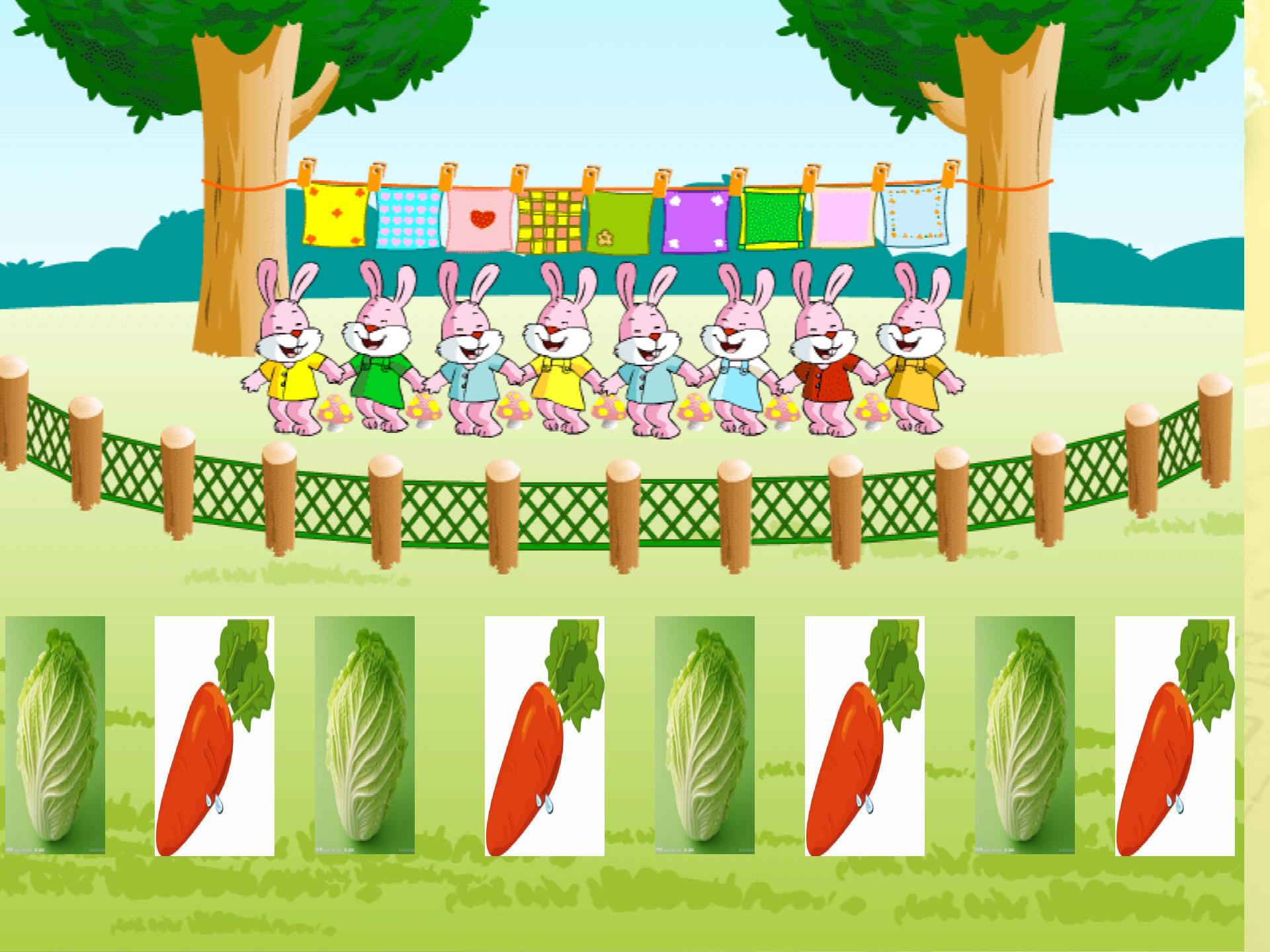 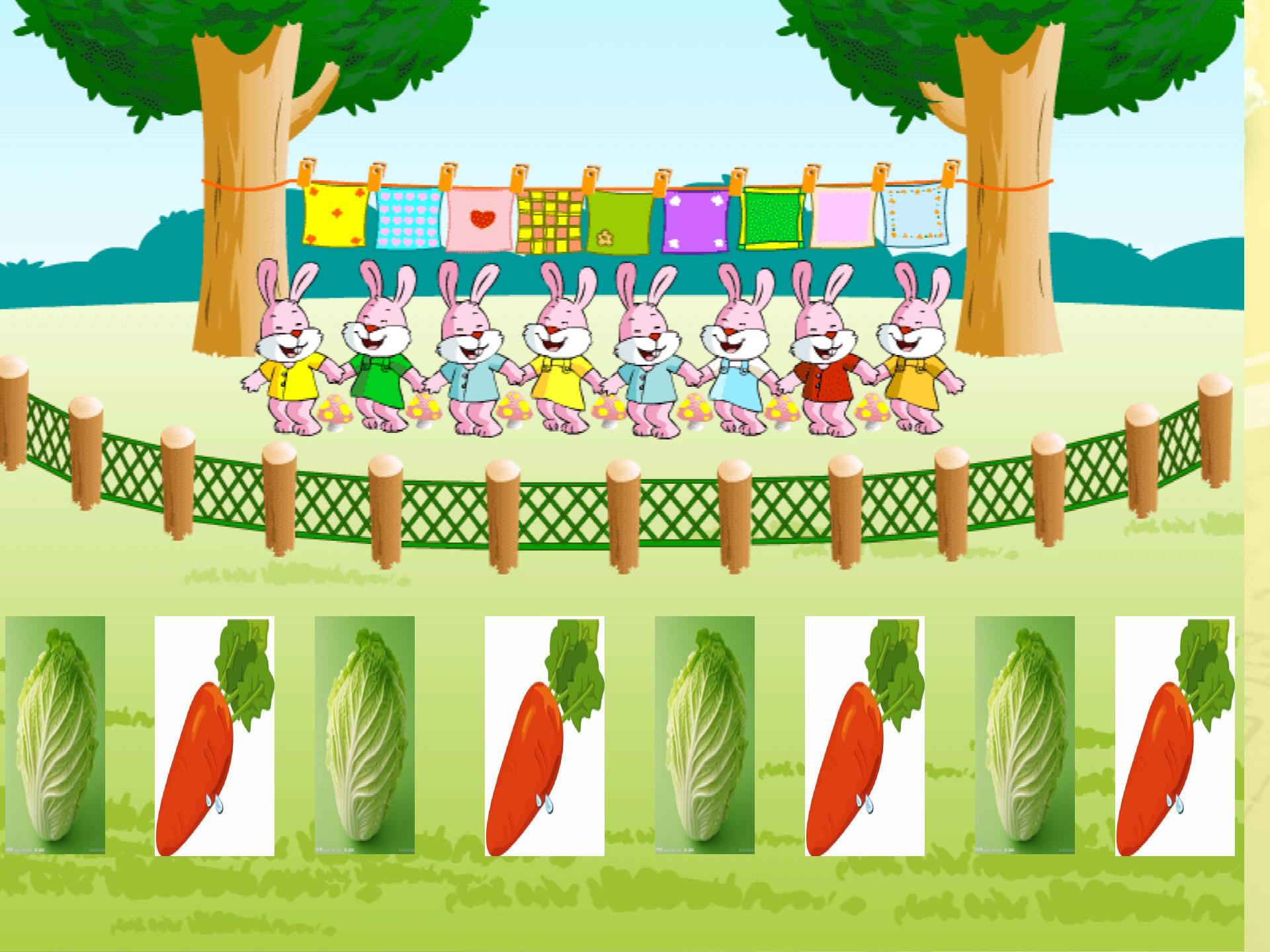 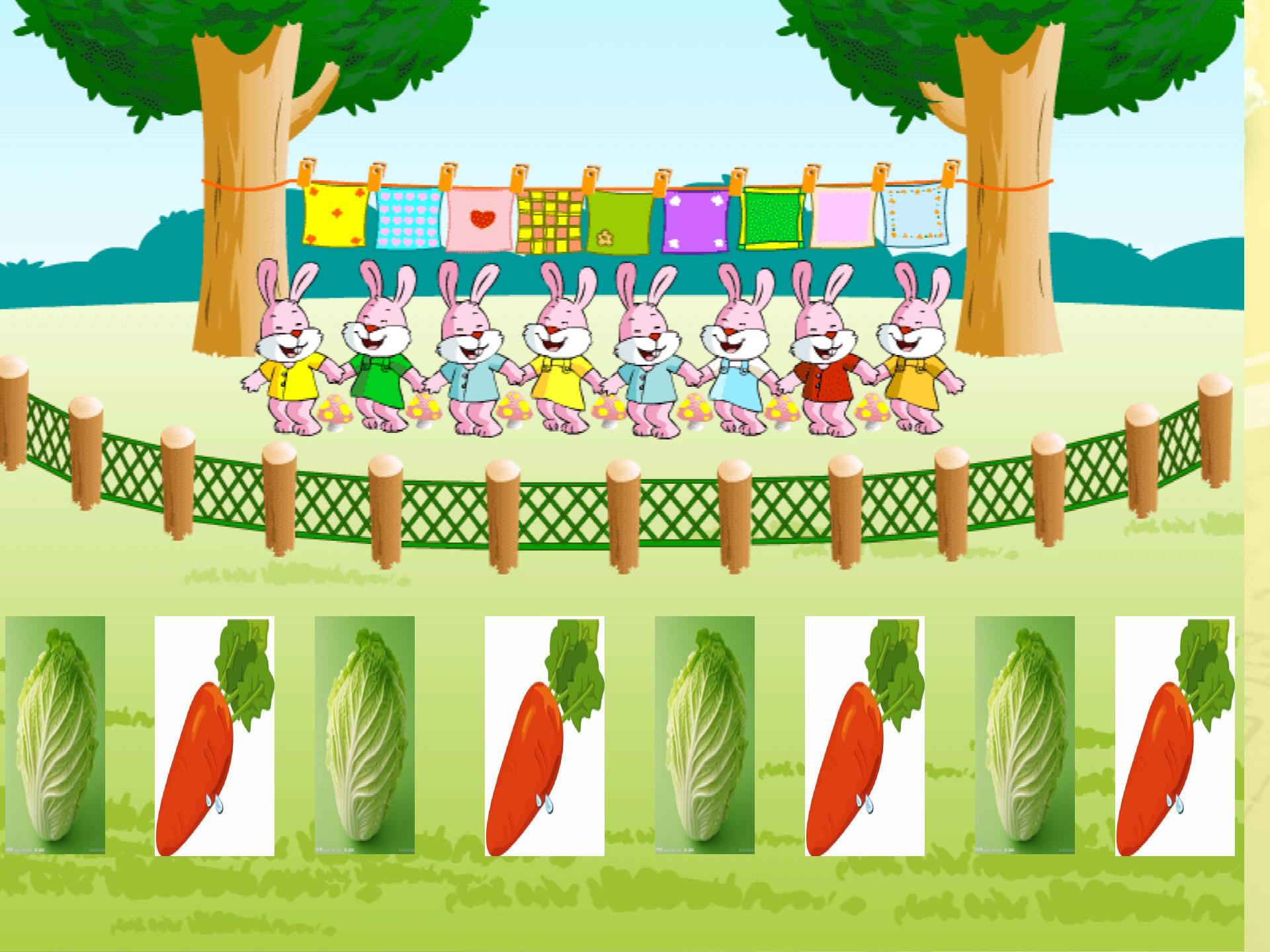 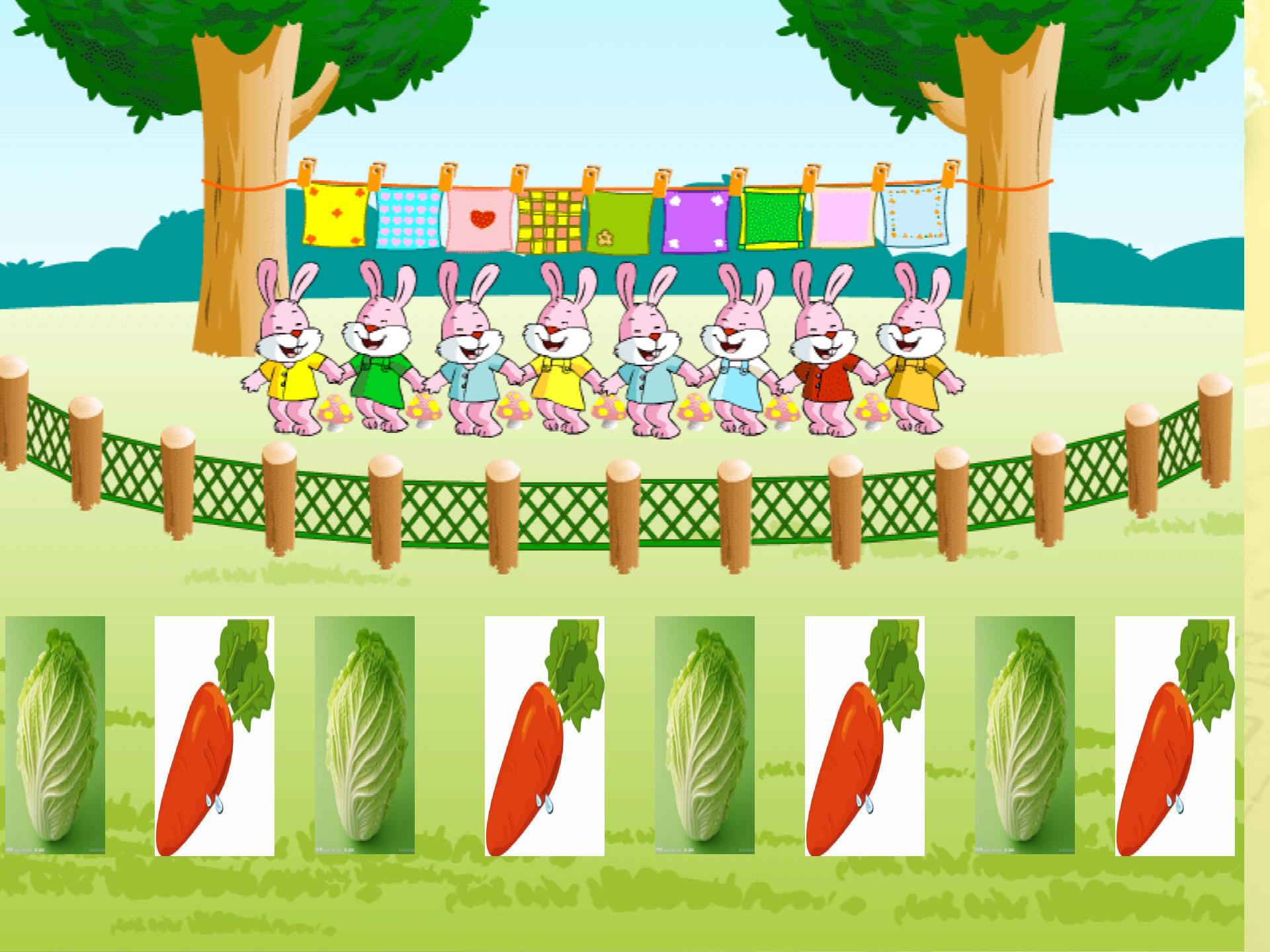 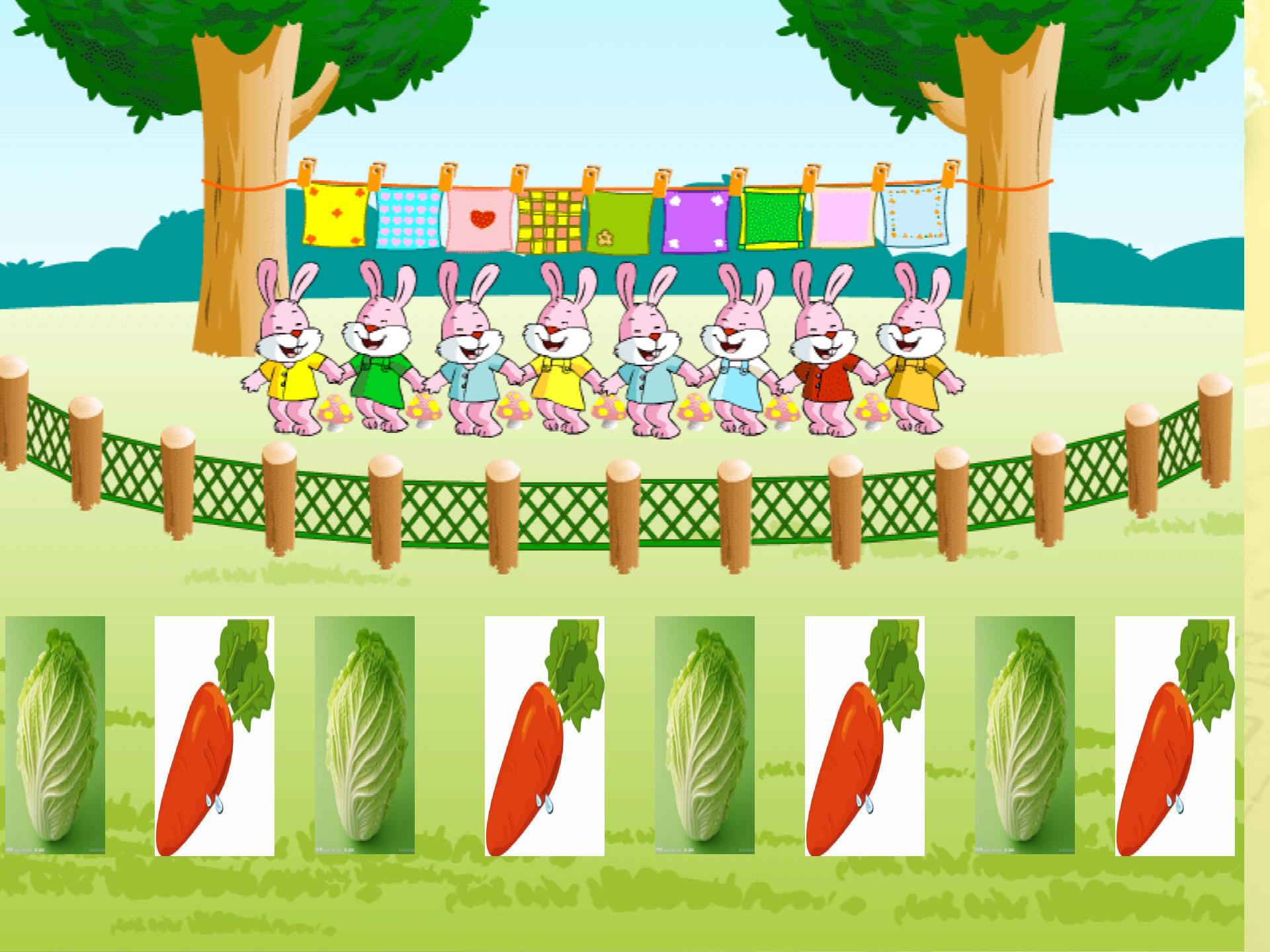 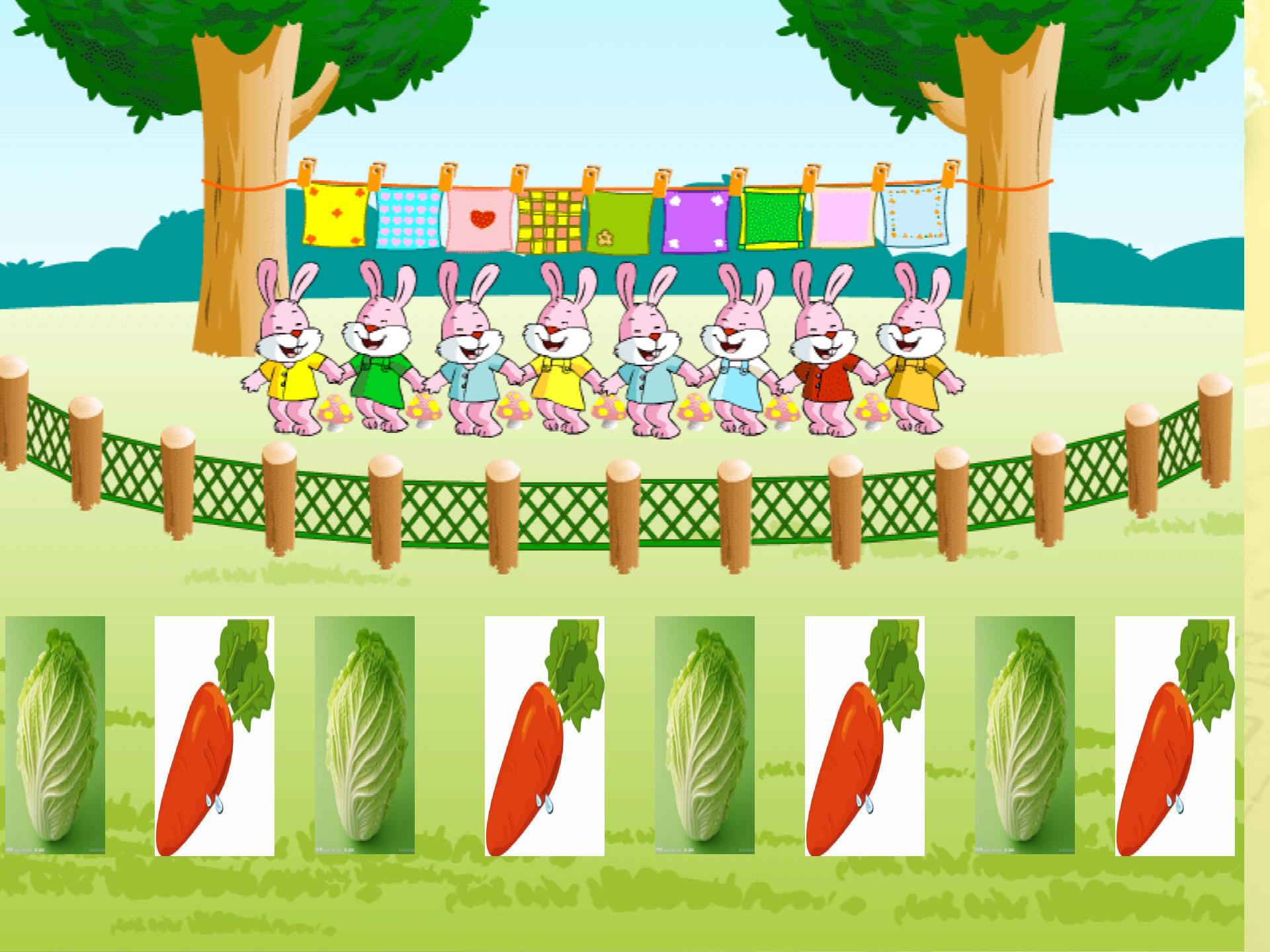 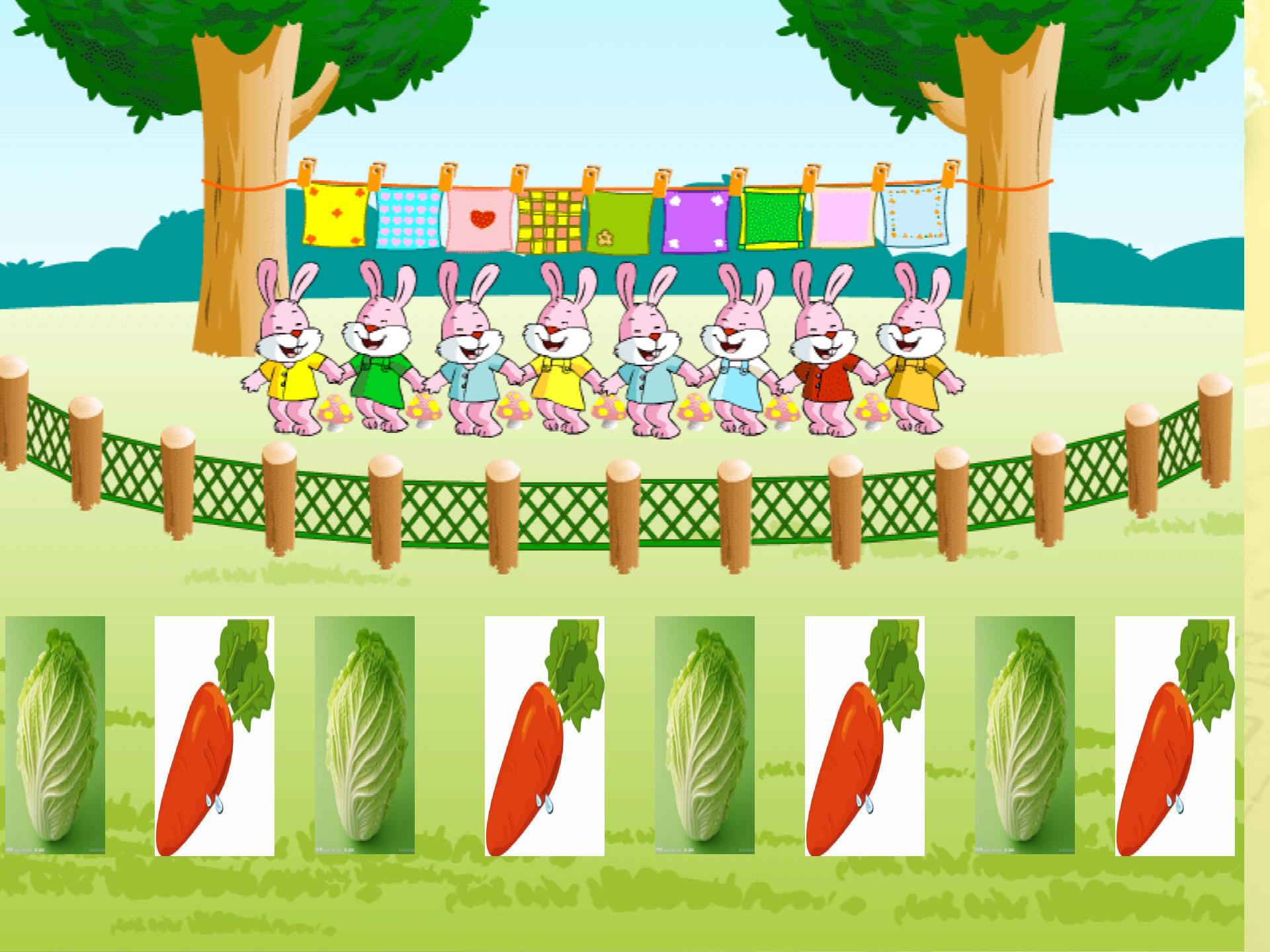 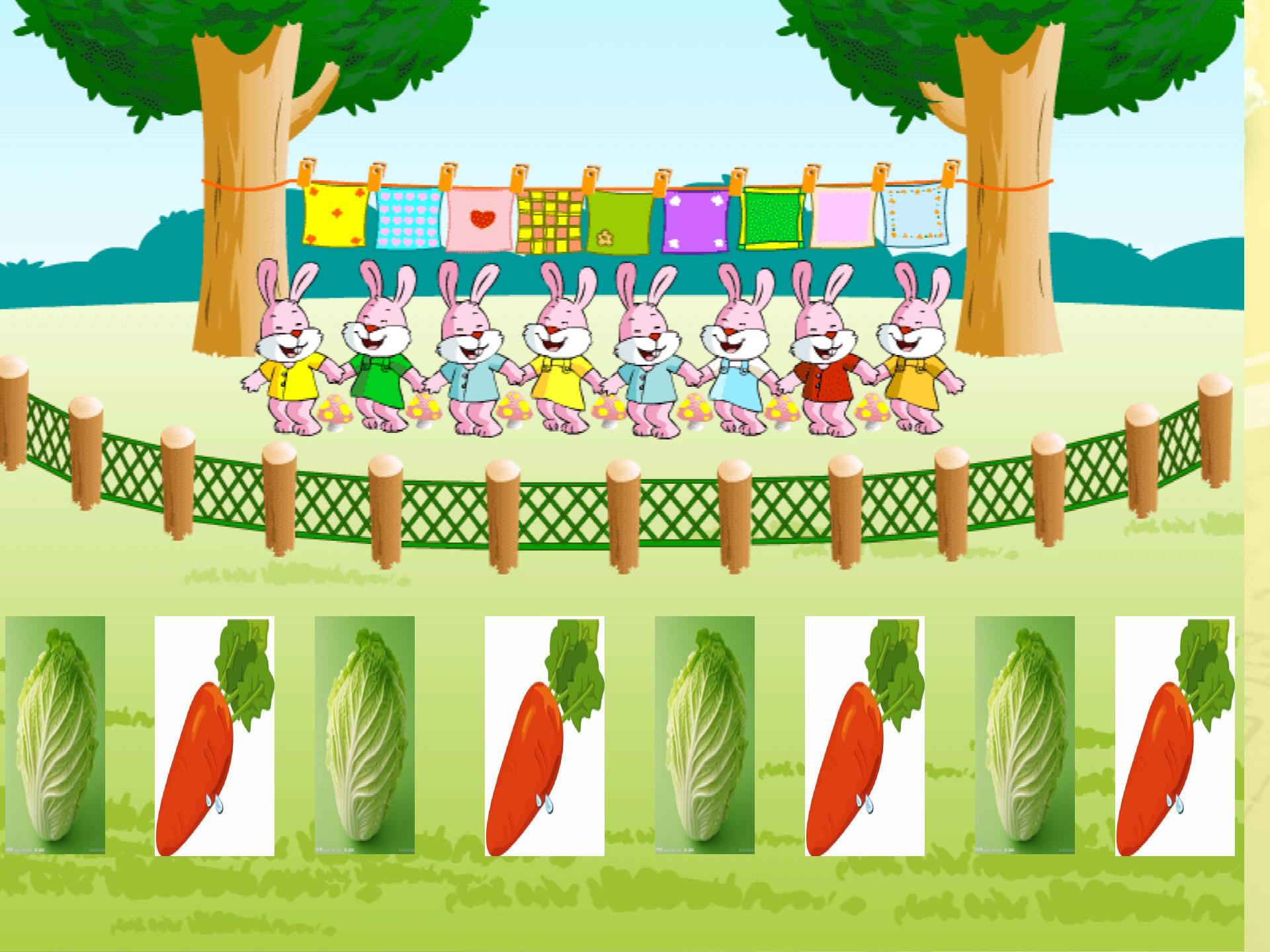 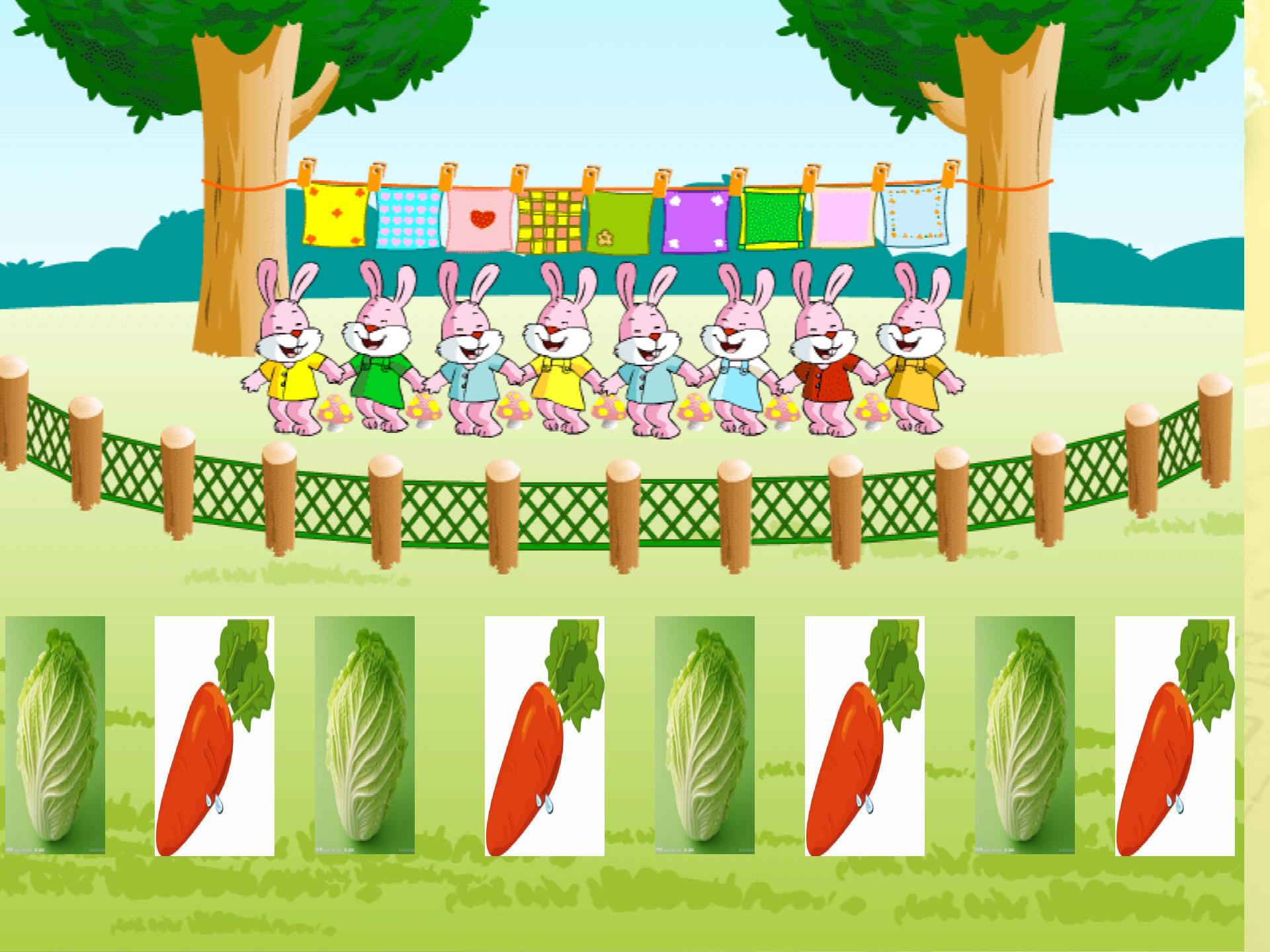 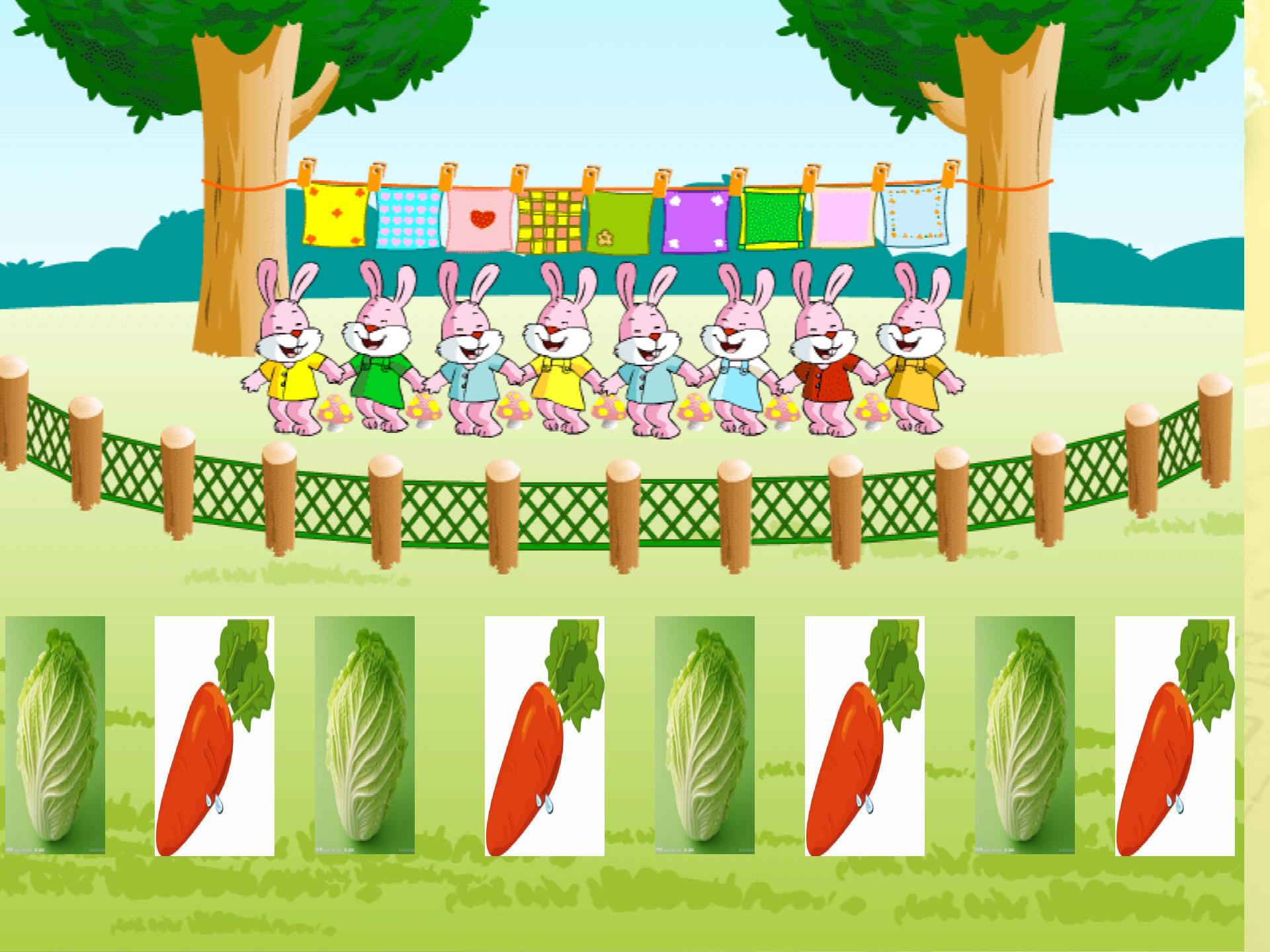 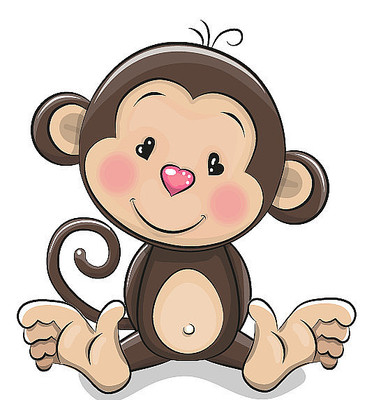 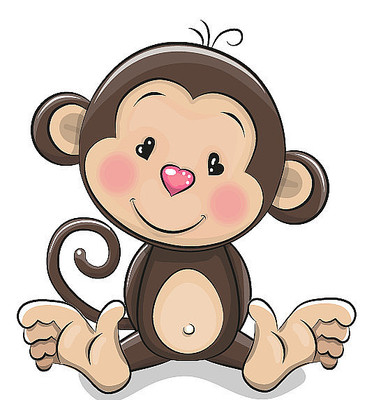 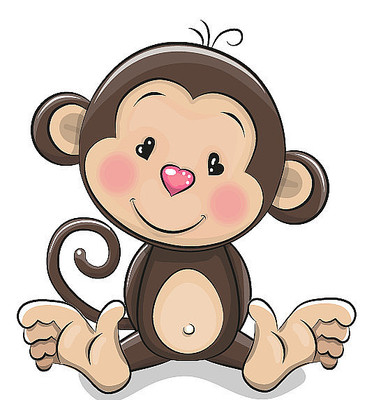 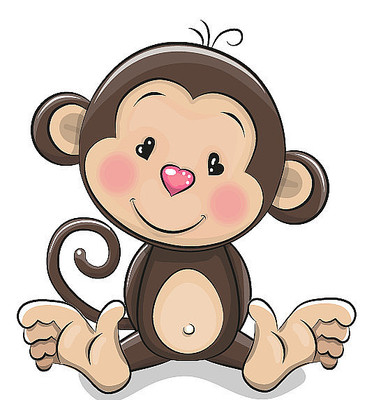 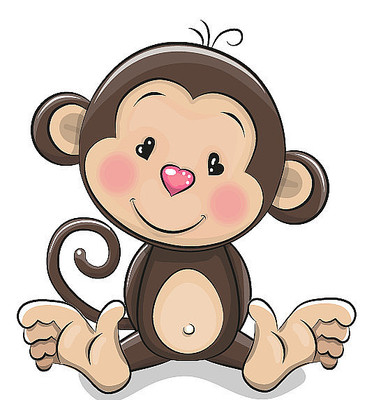 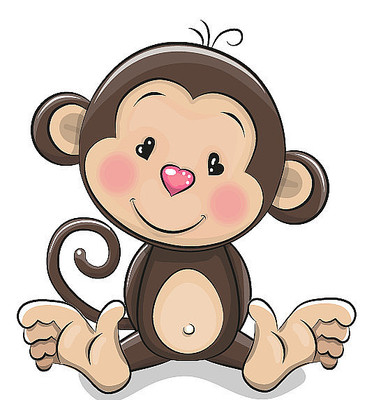 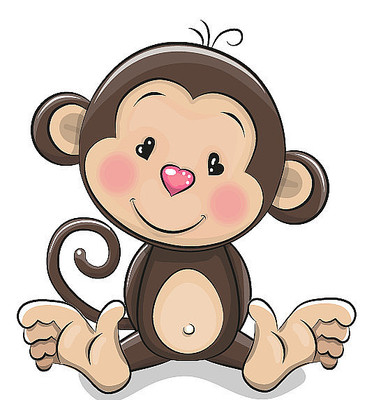 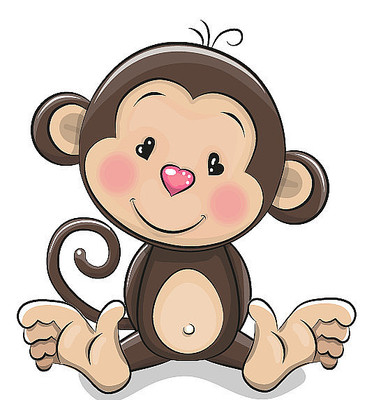 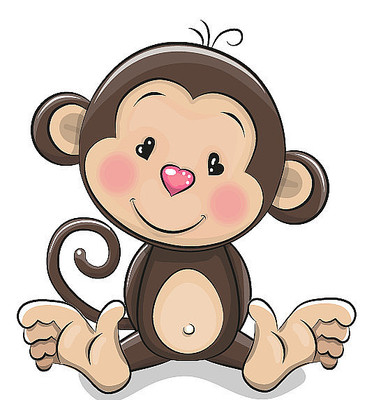 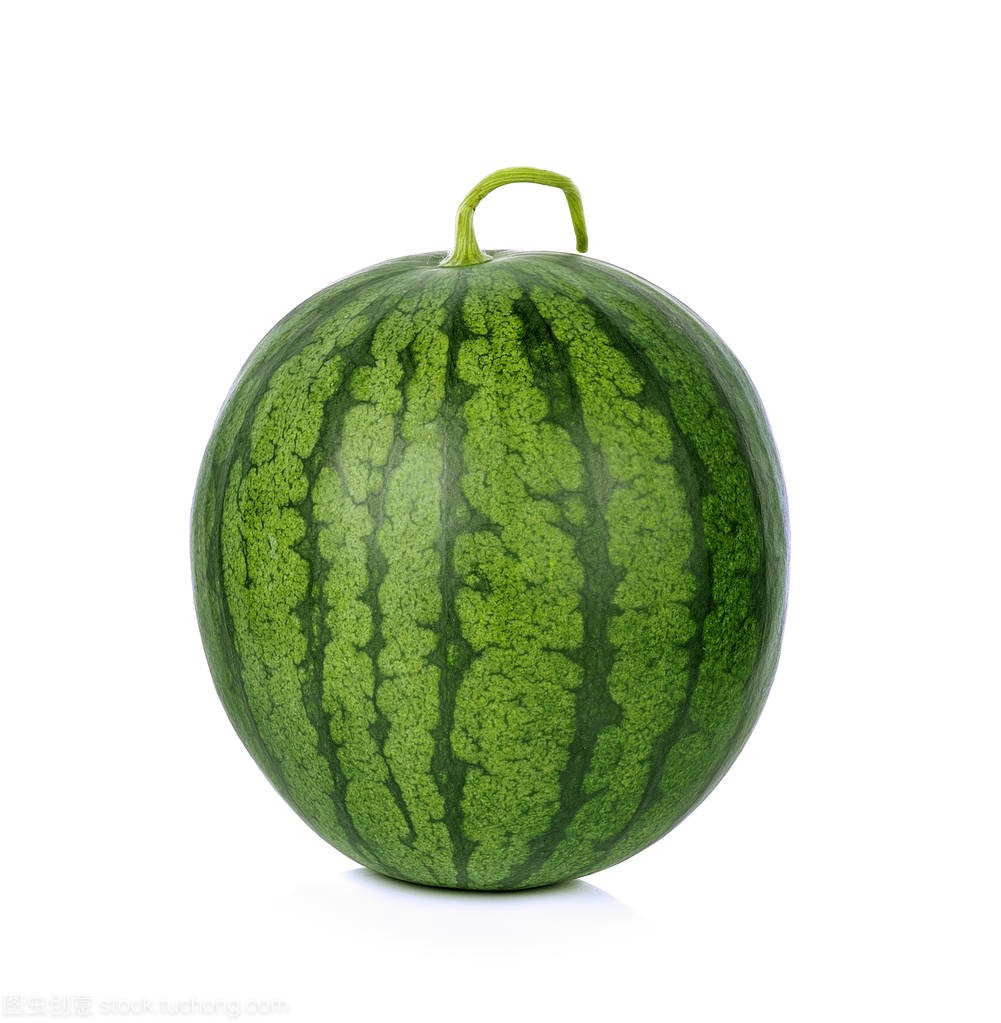 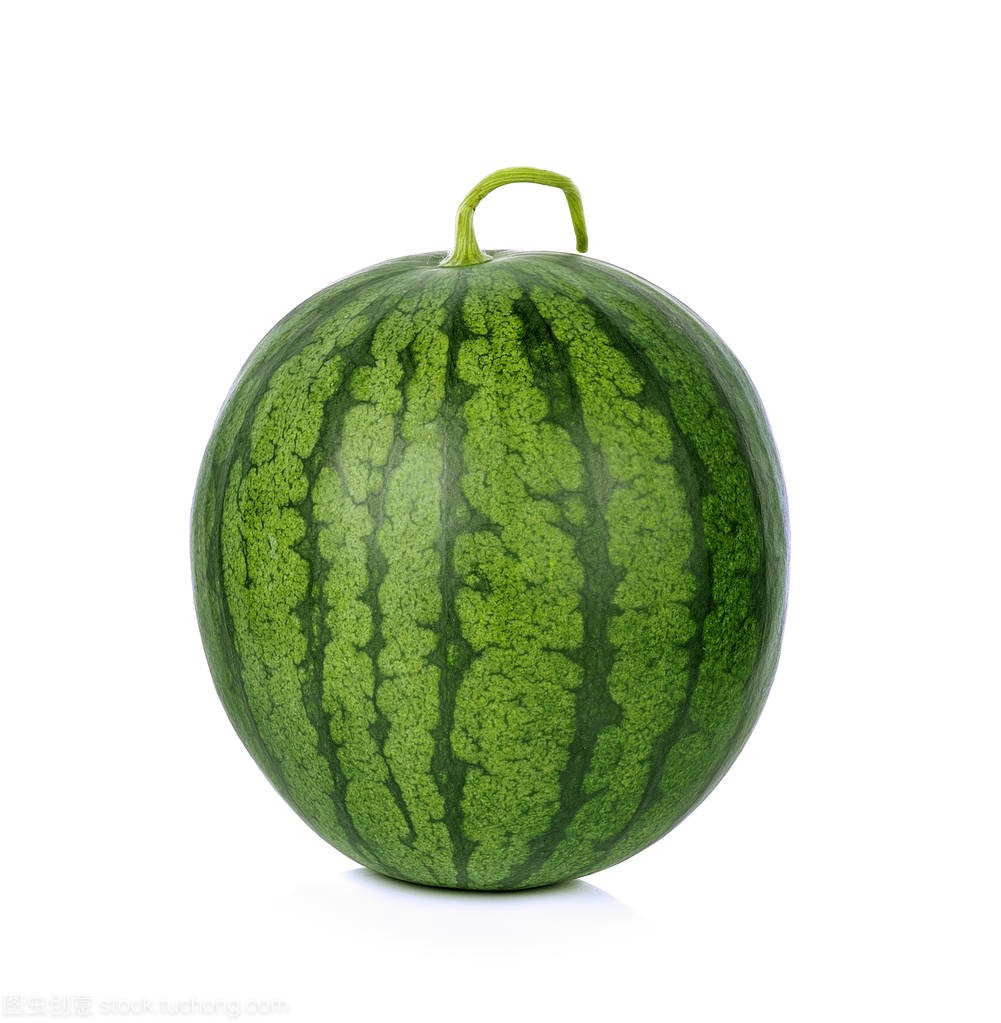 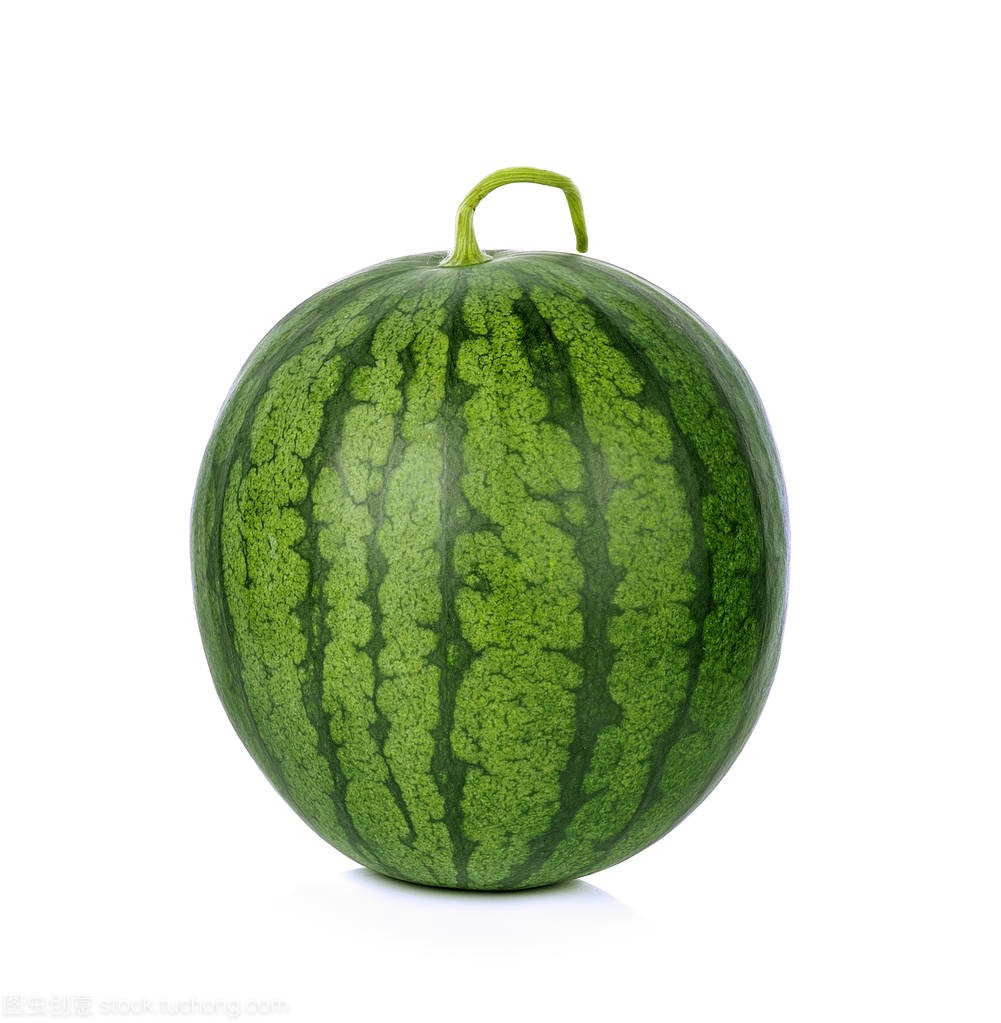 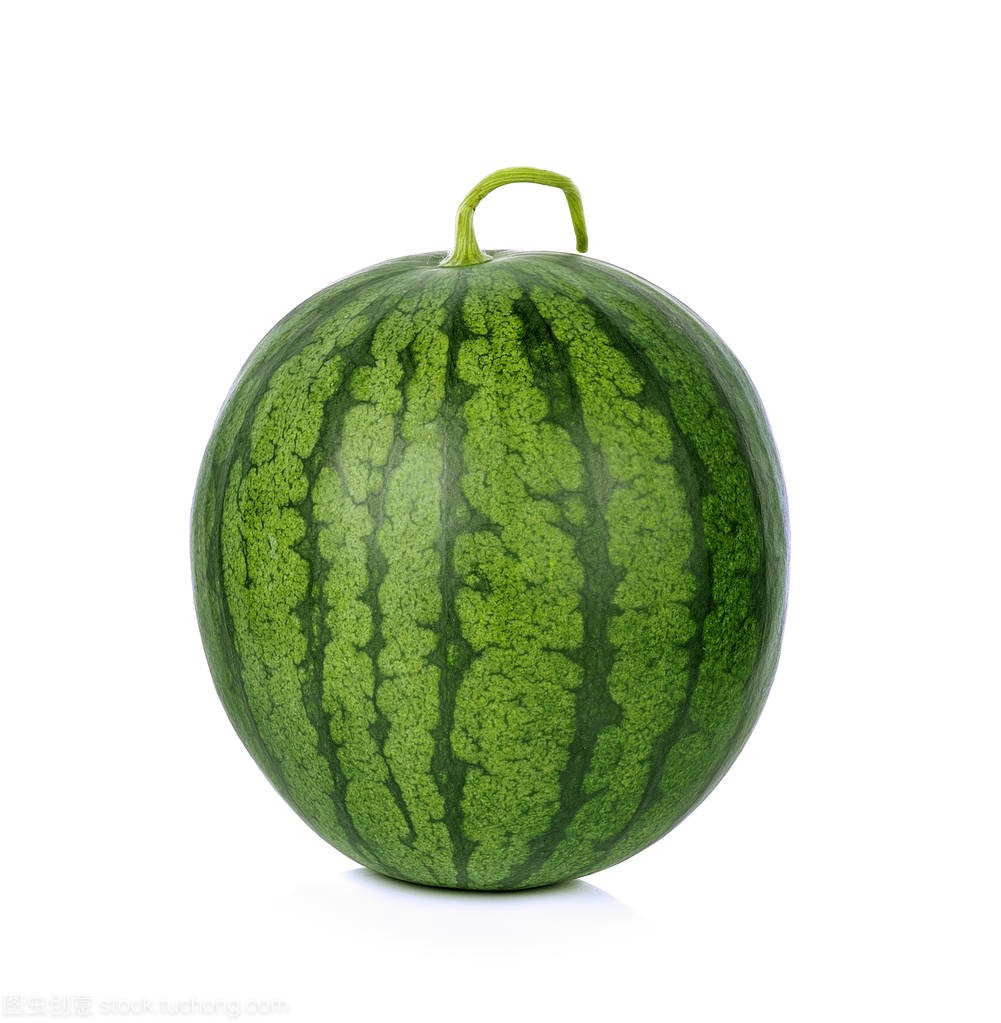 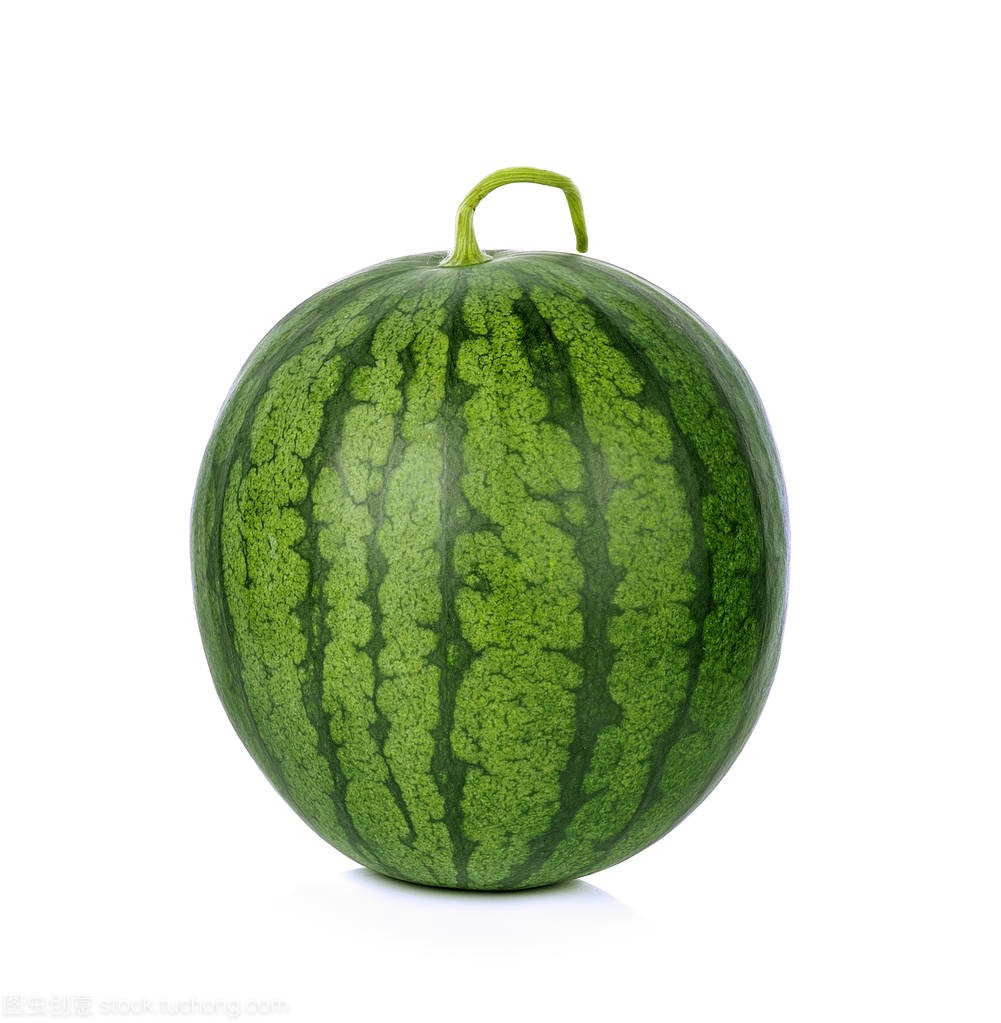 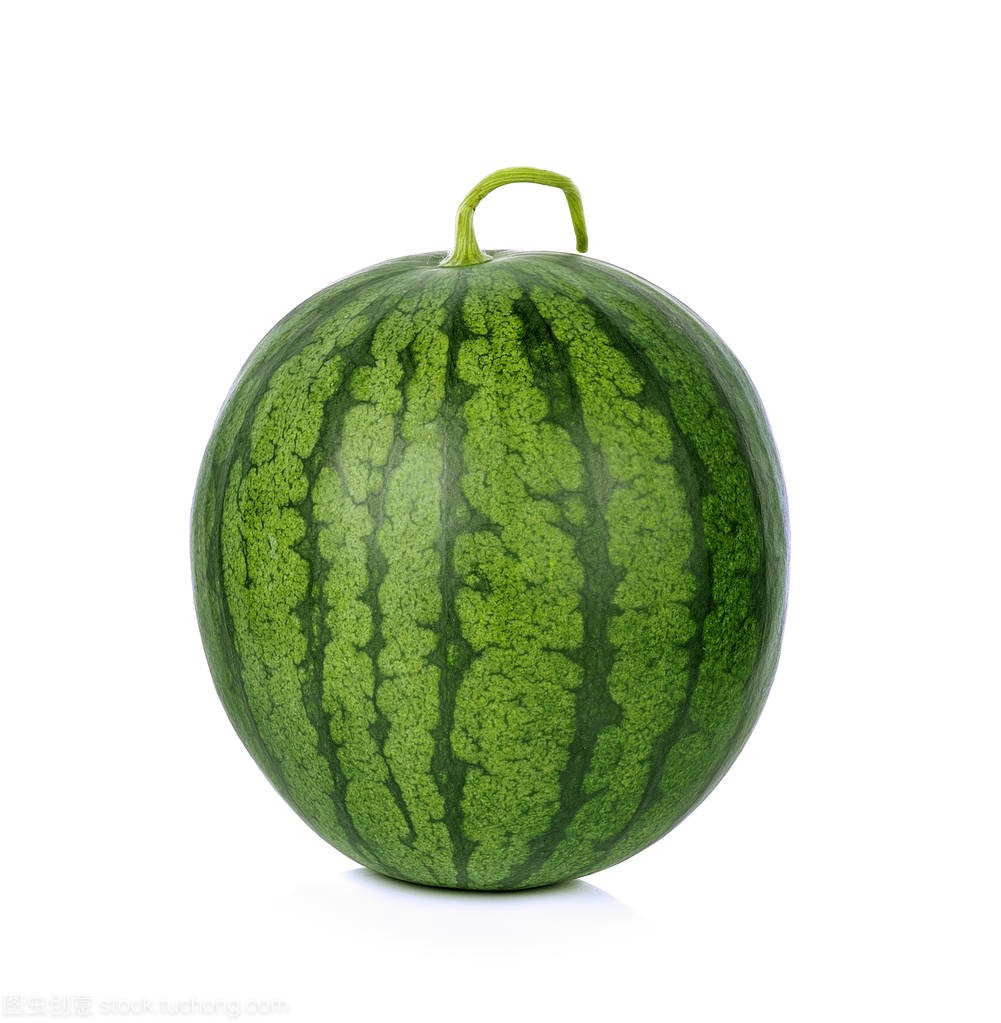 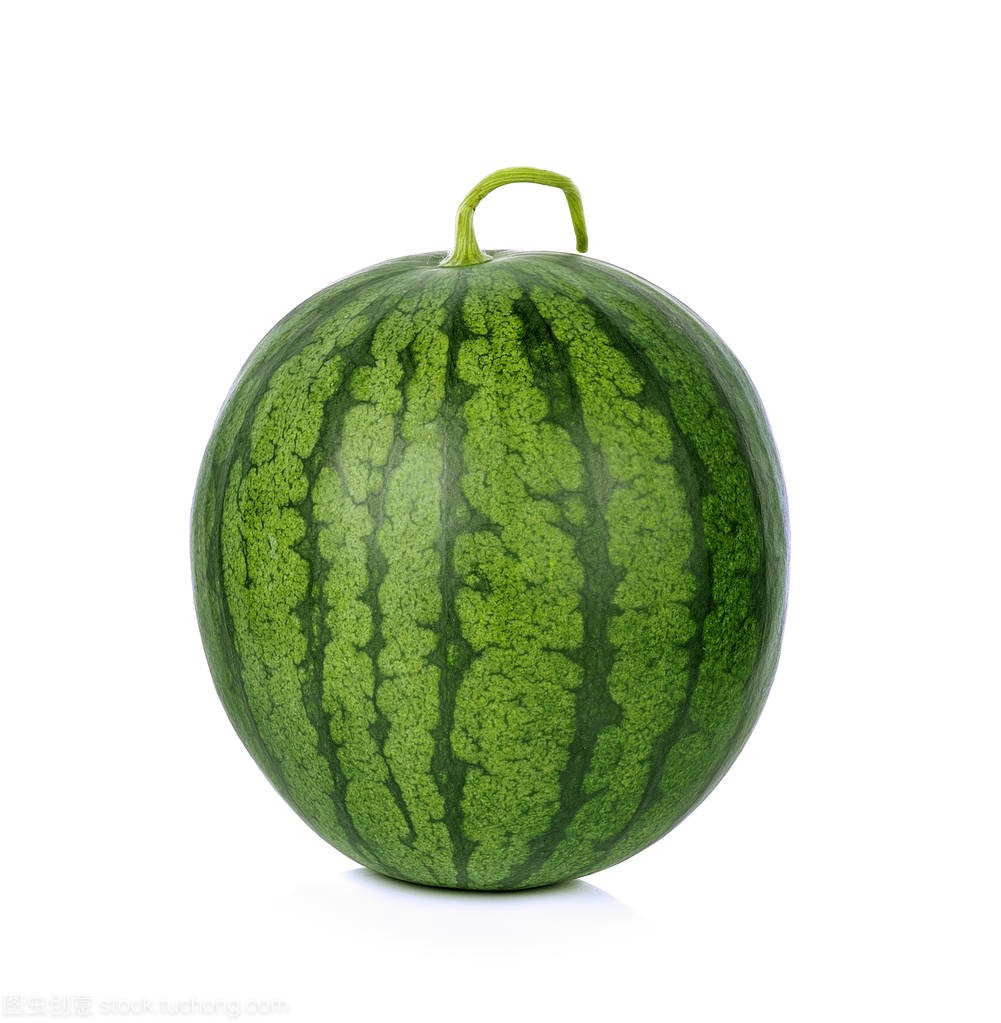 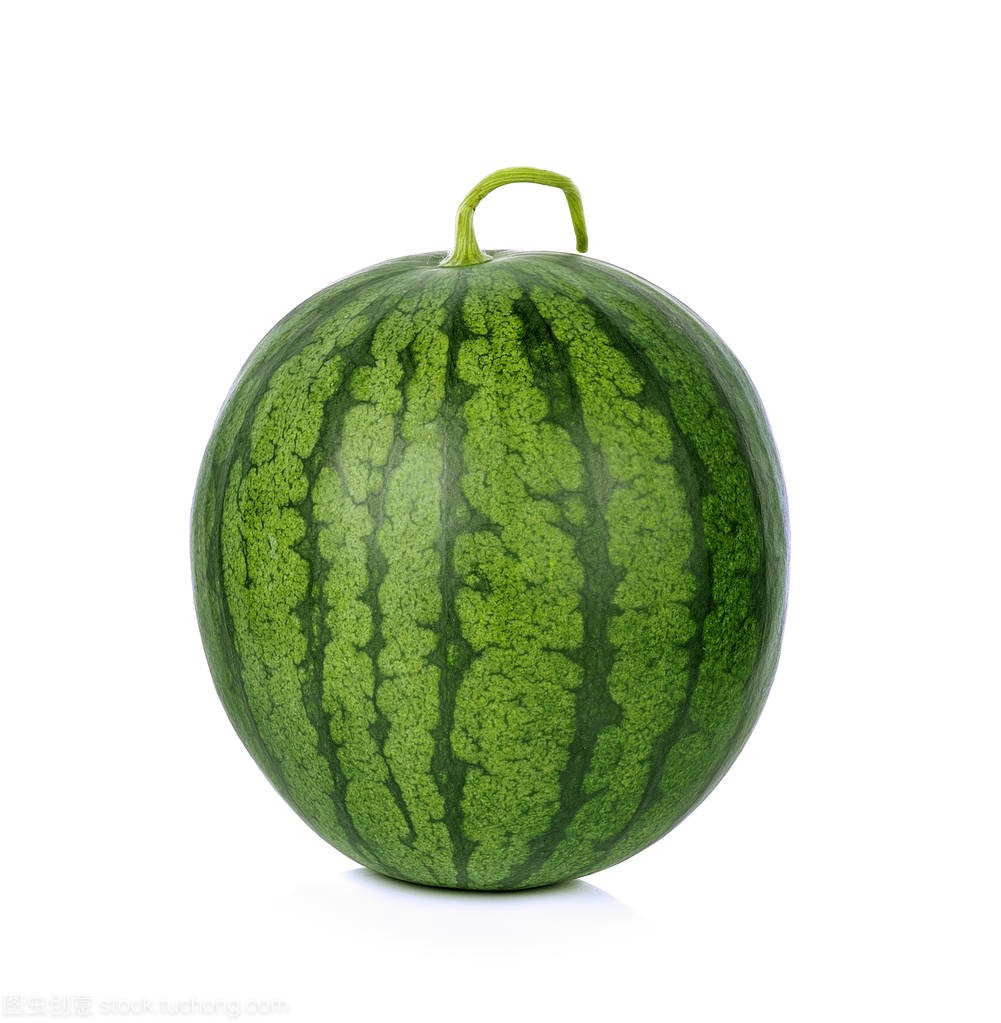 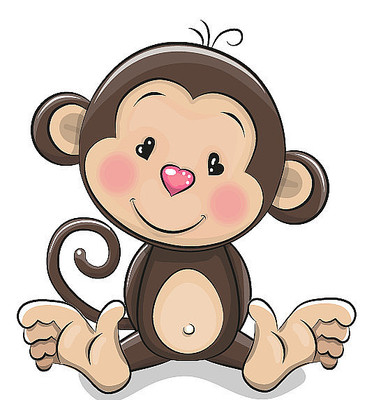 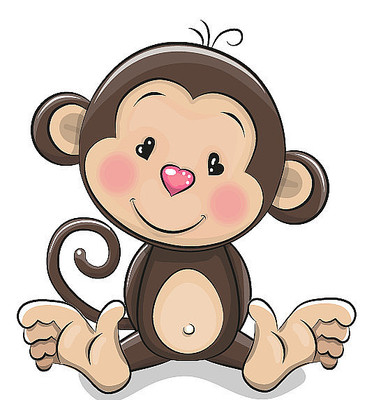 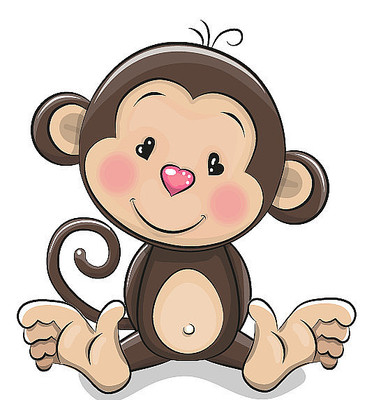 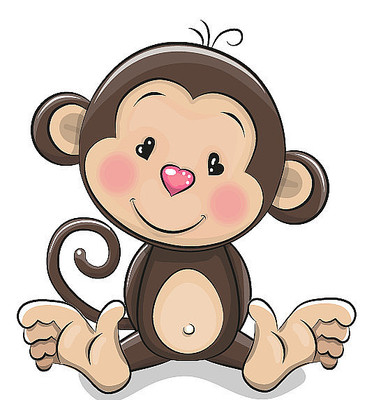 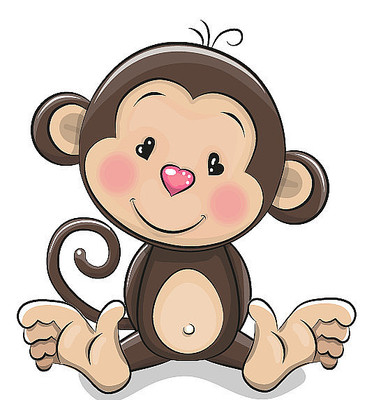 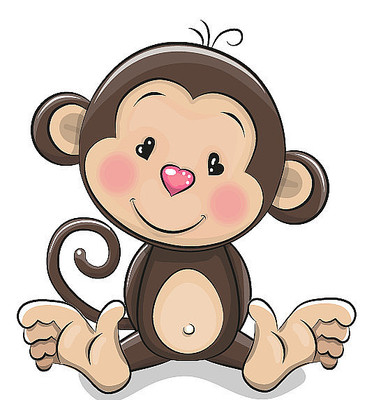 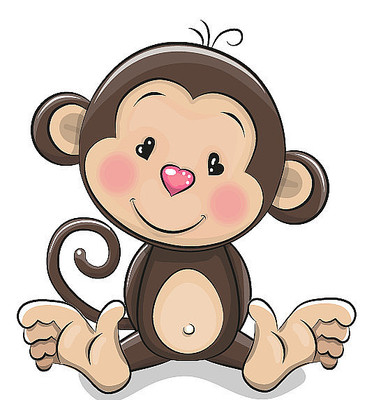 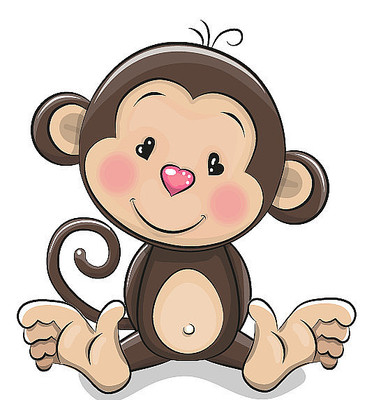 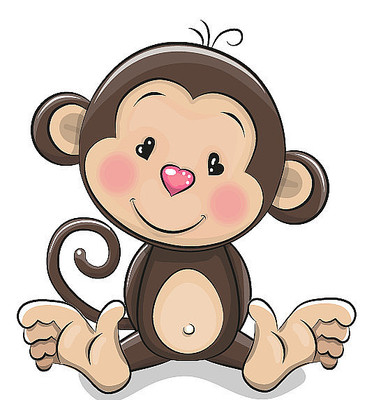 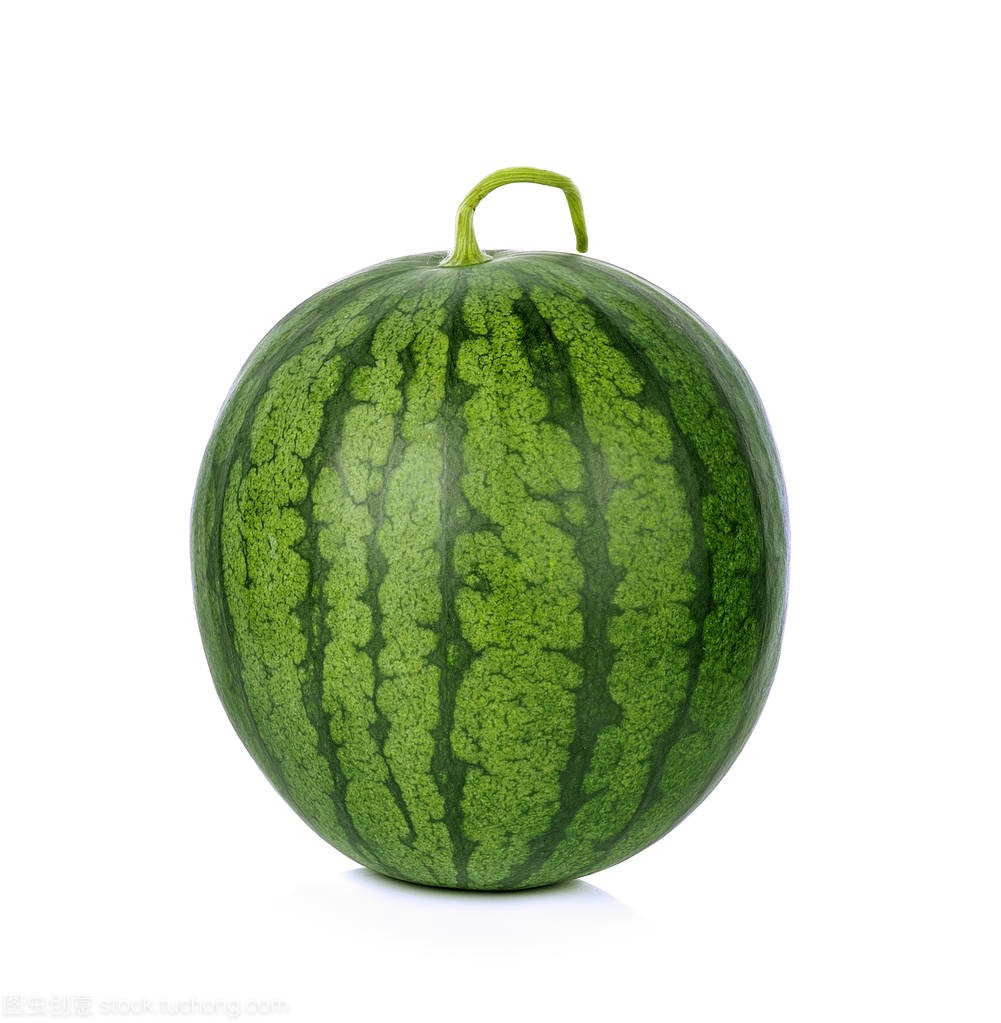 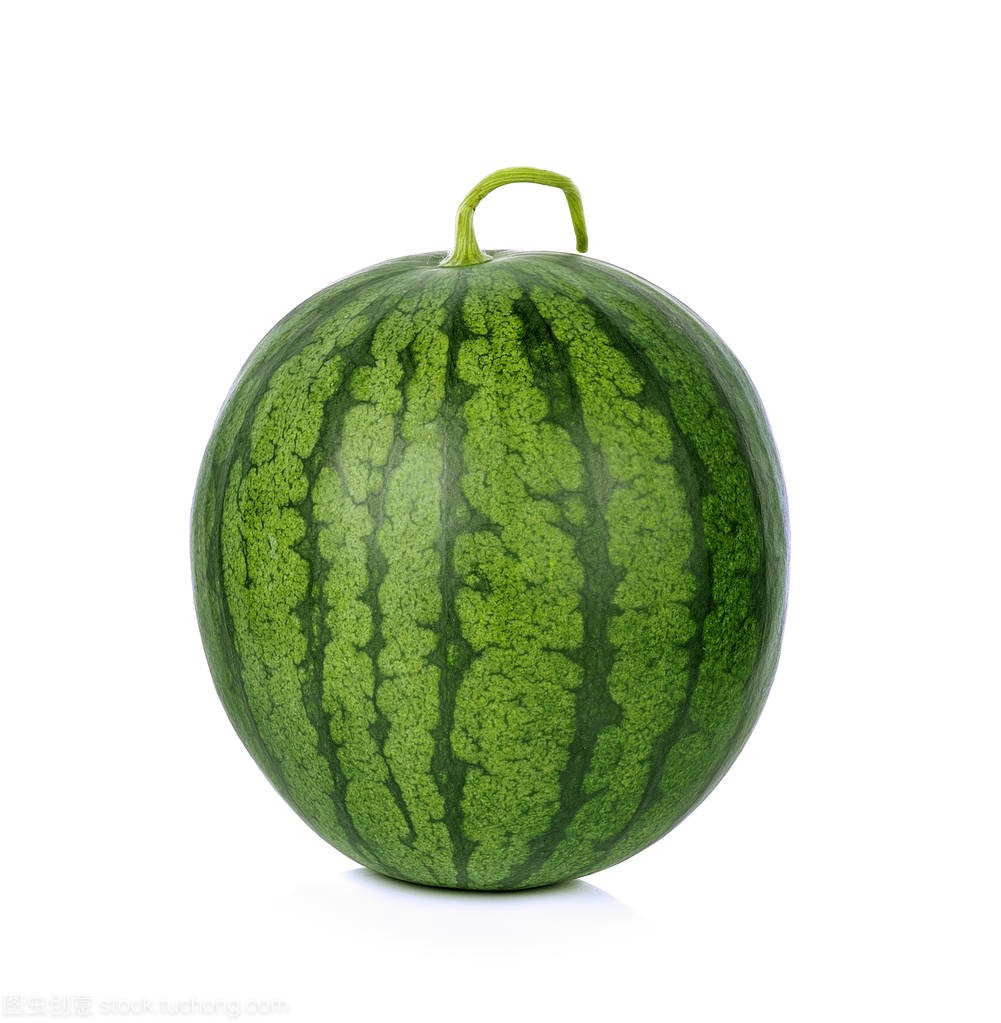 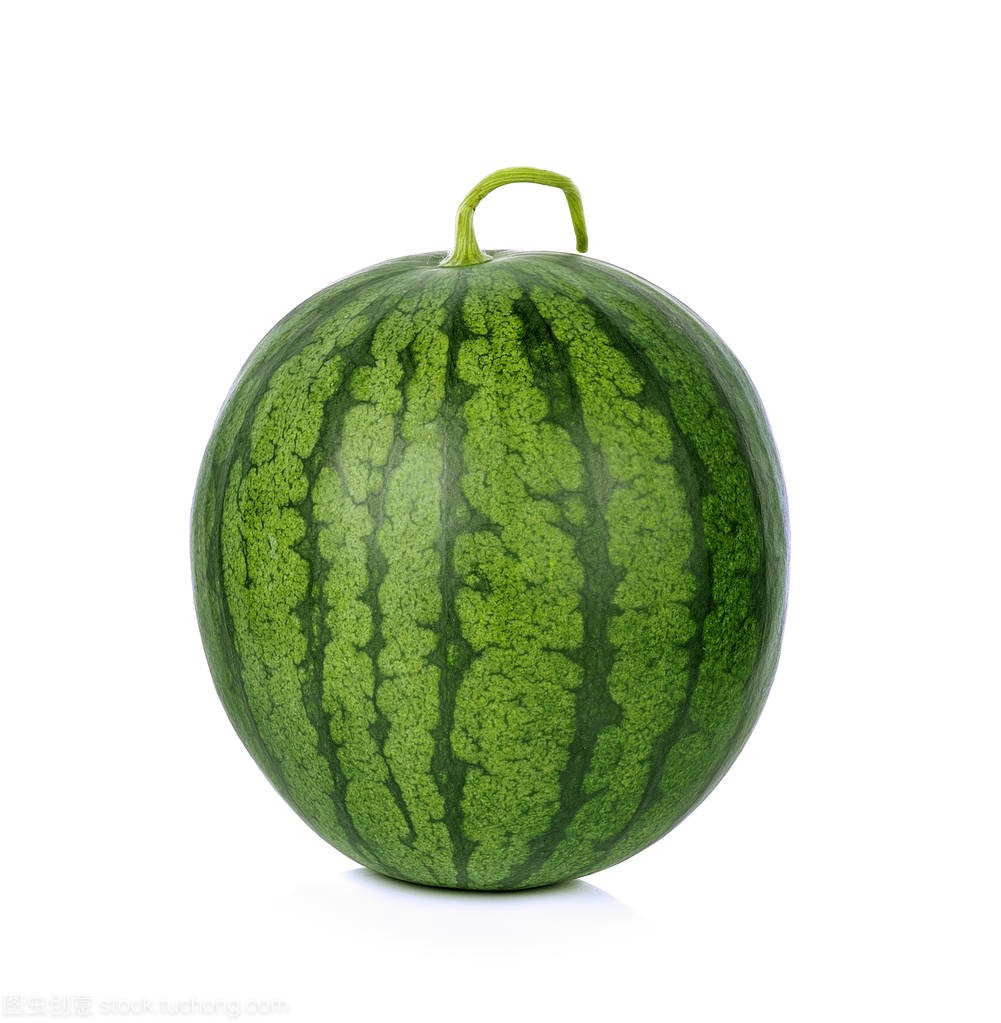 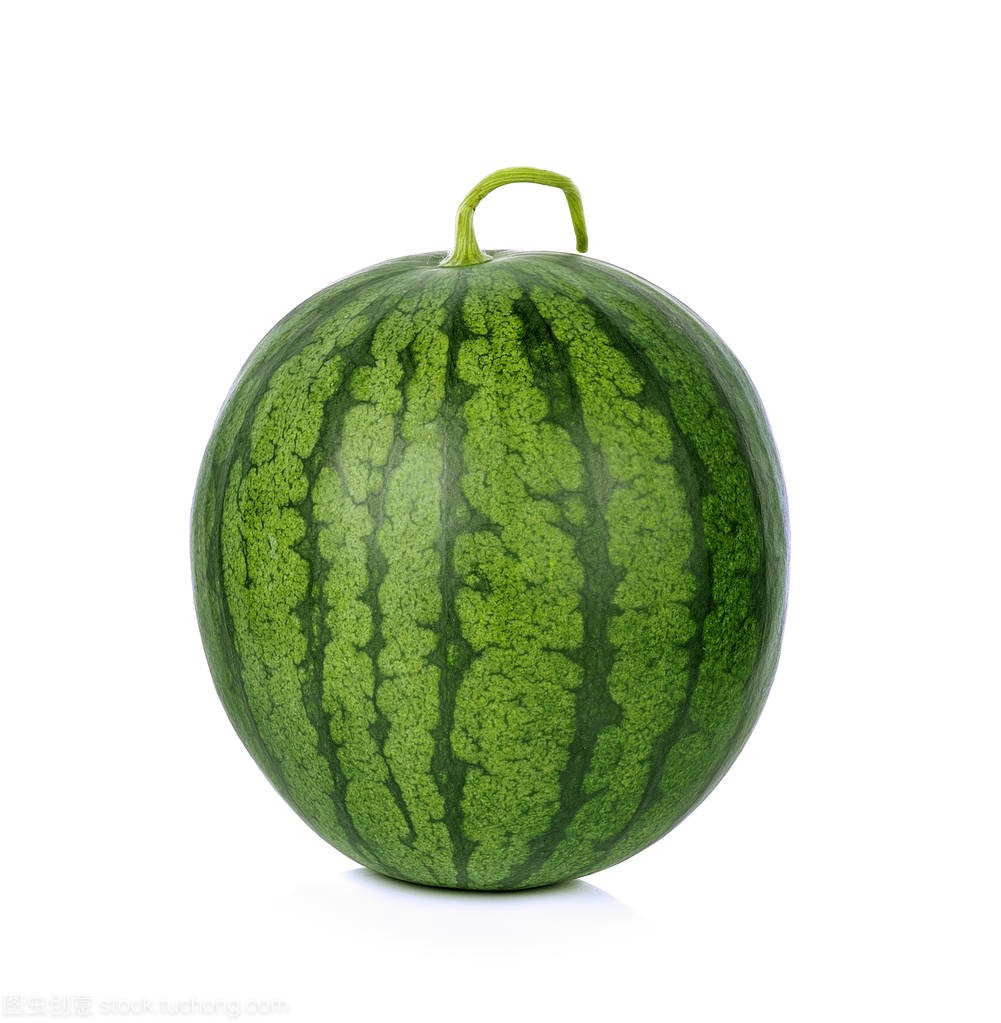 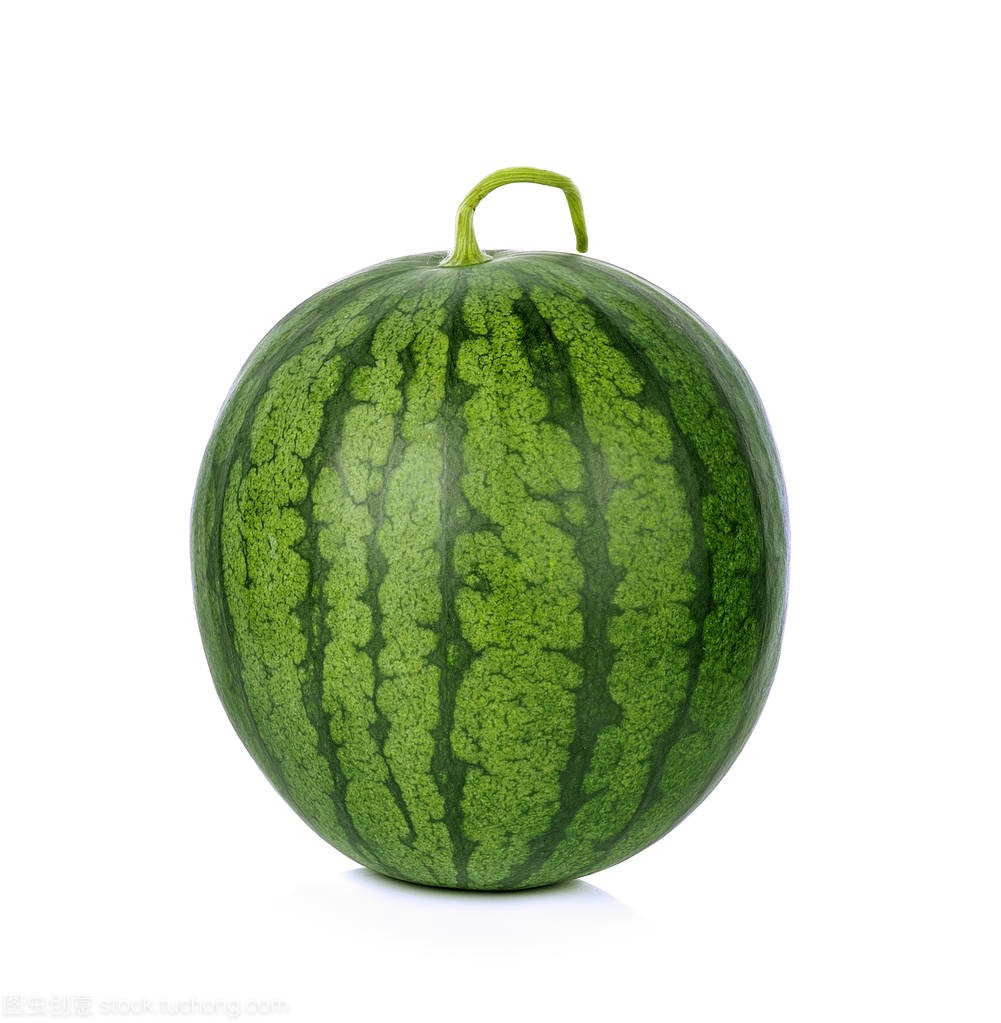 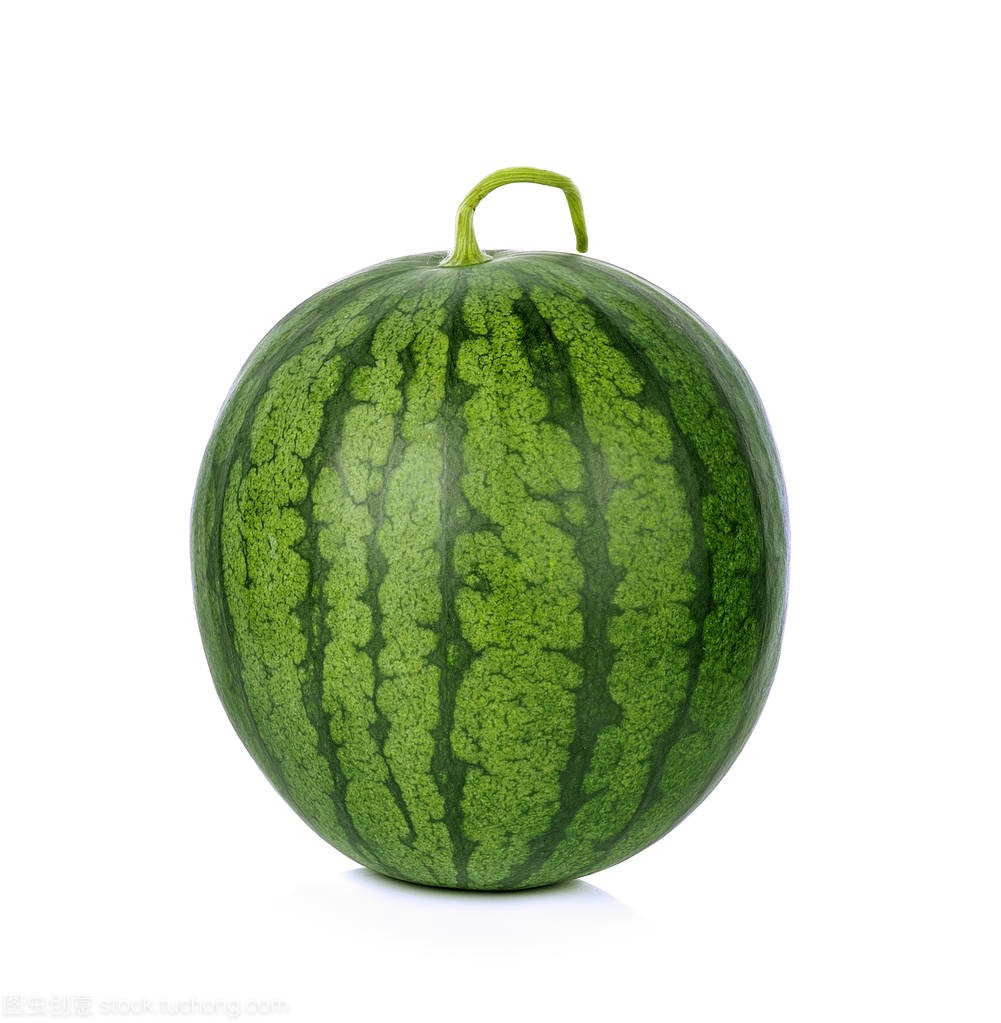 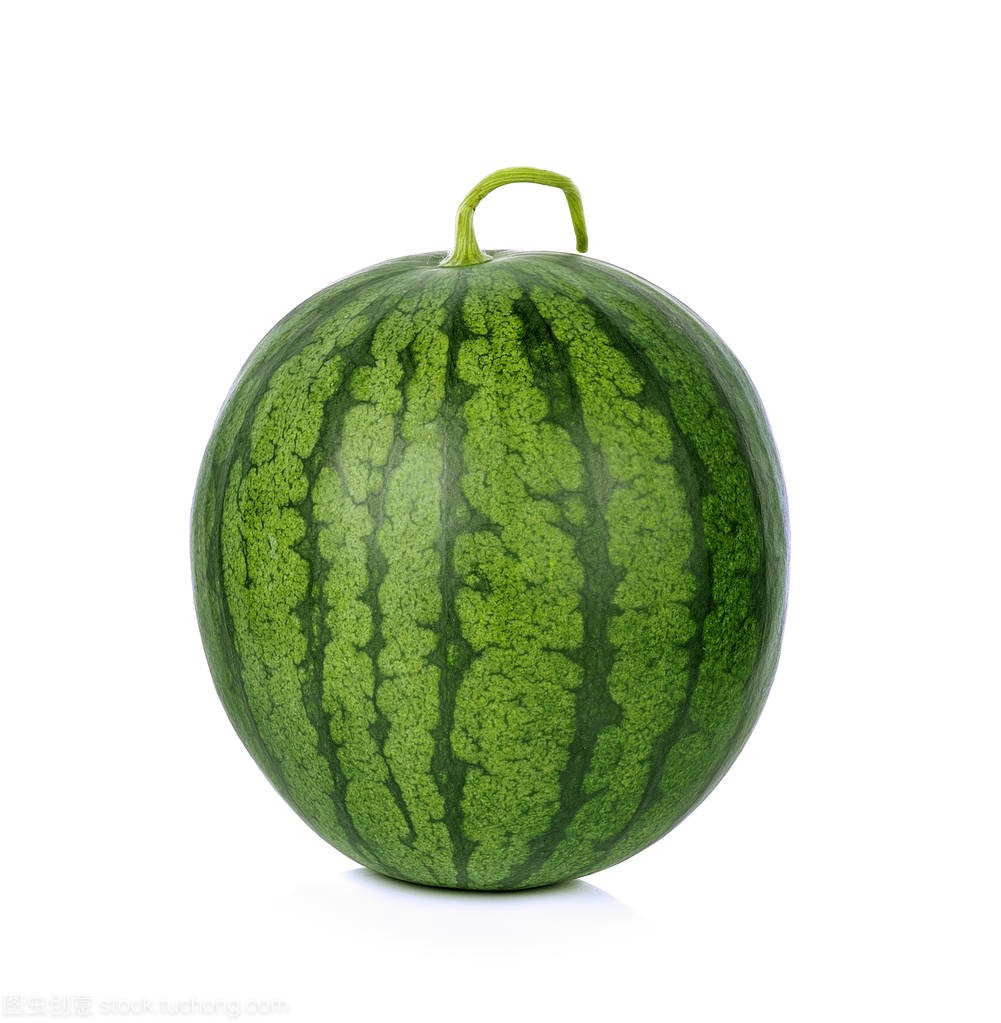 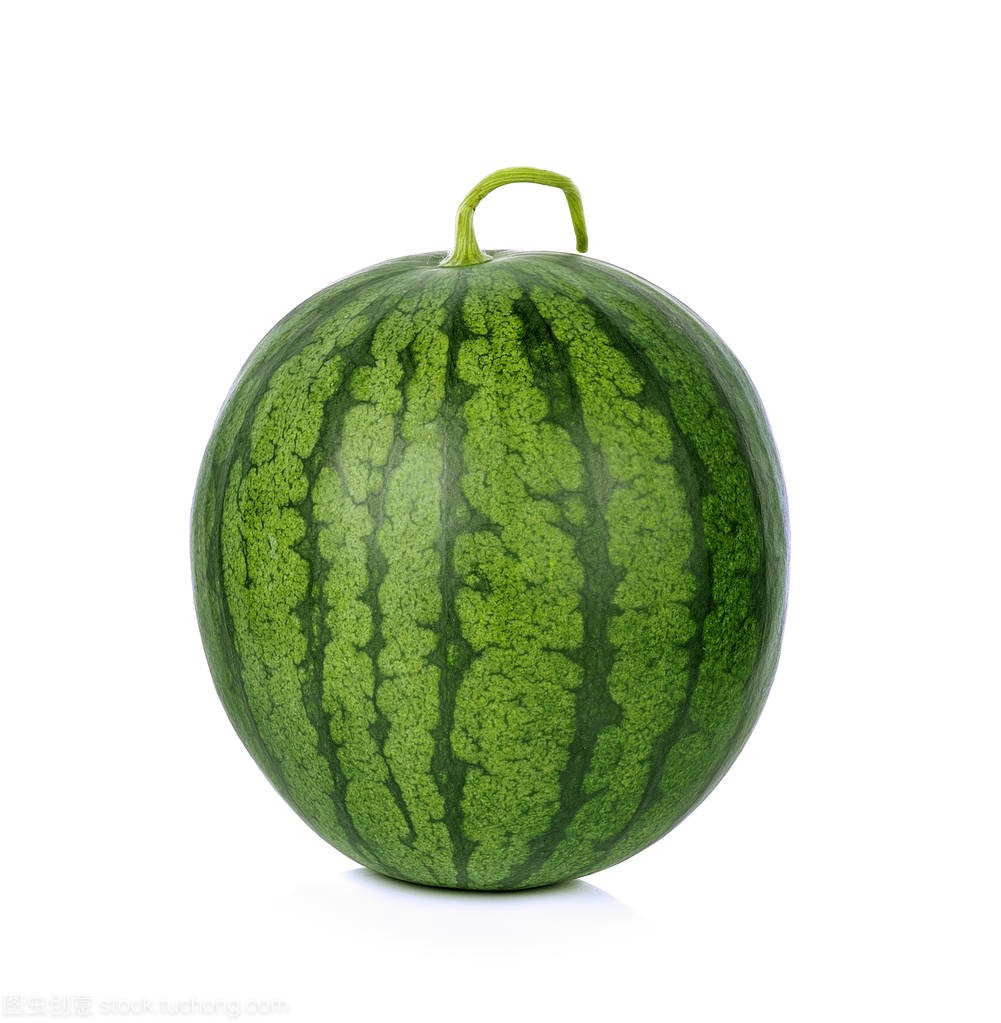 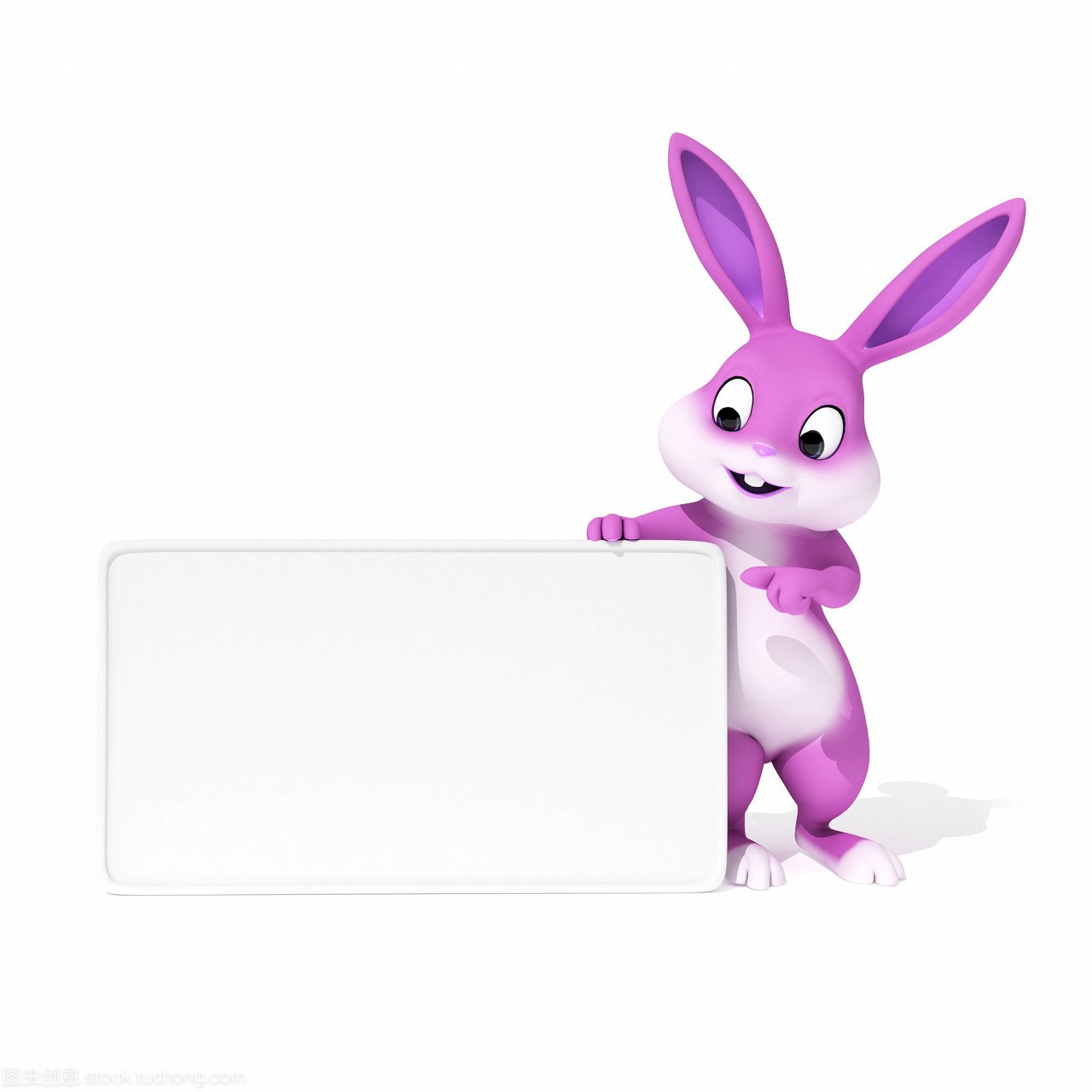 考考你
这里有5个蓝圆片，摆黄圆片使黄圆片和蓝圆片一一间隔排列。
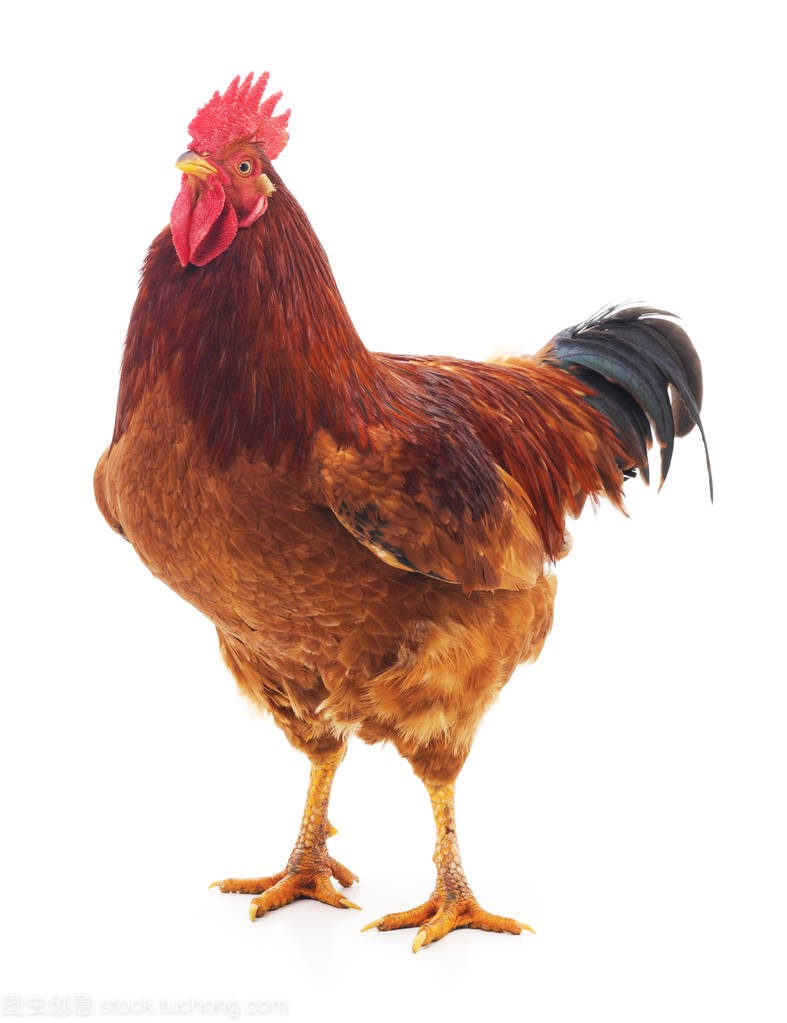 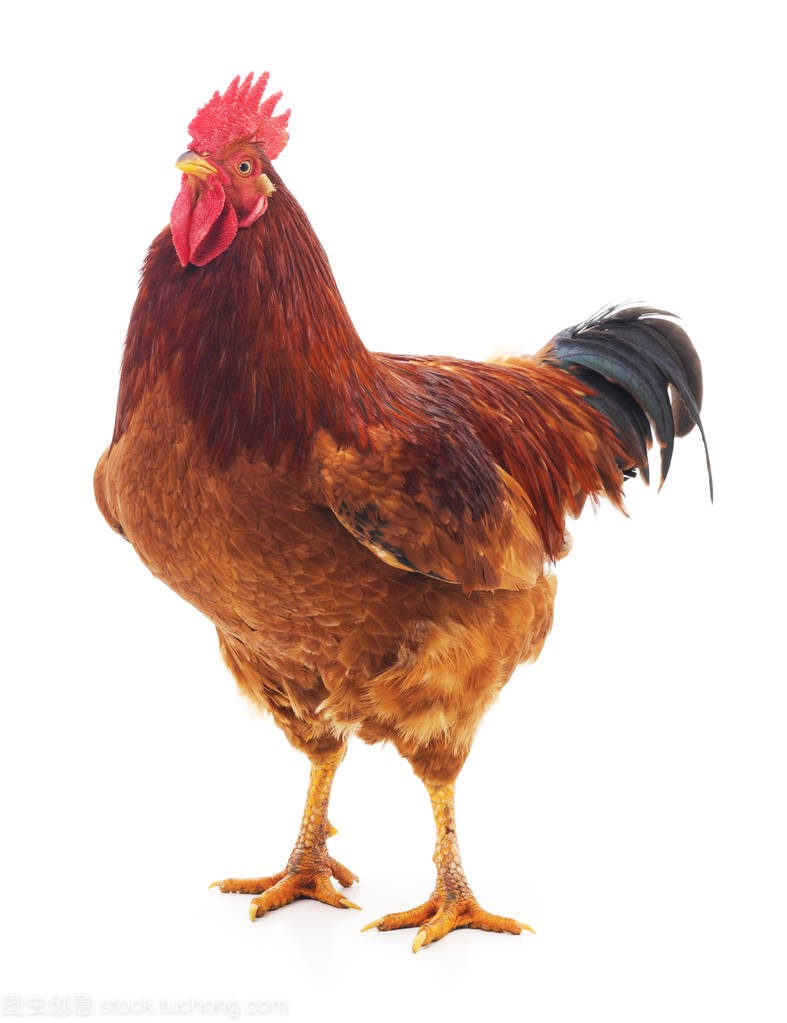 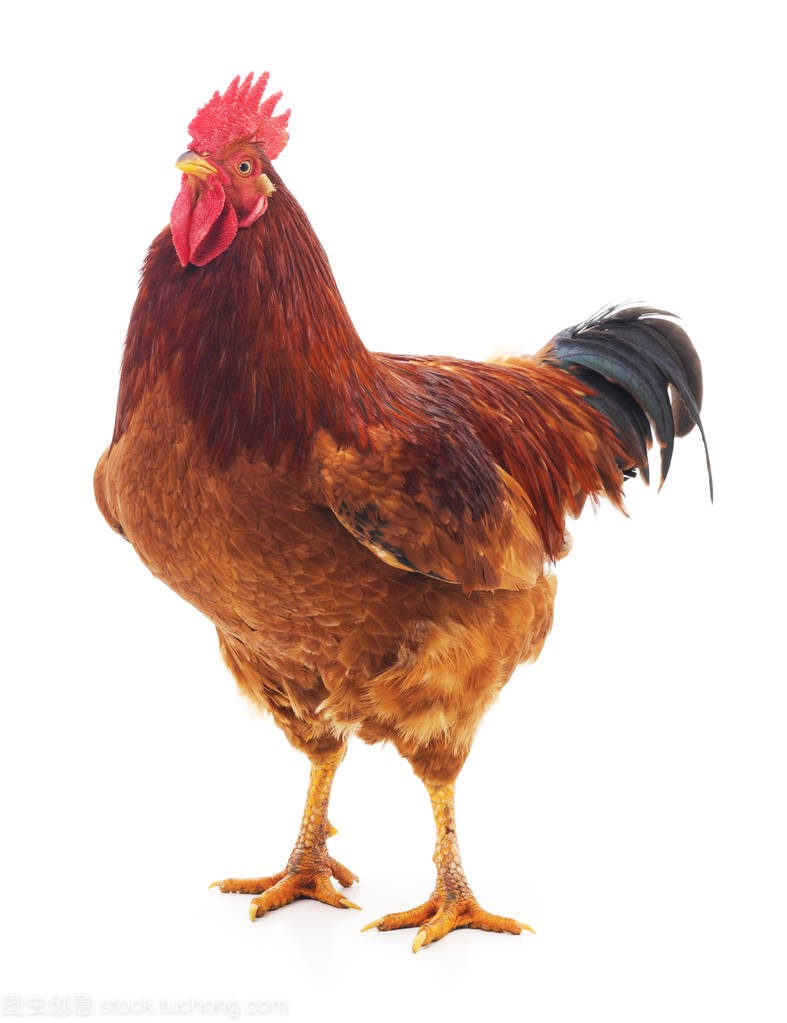 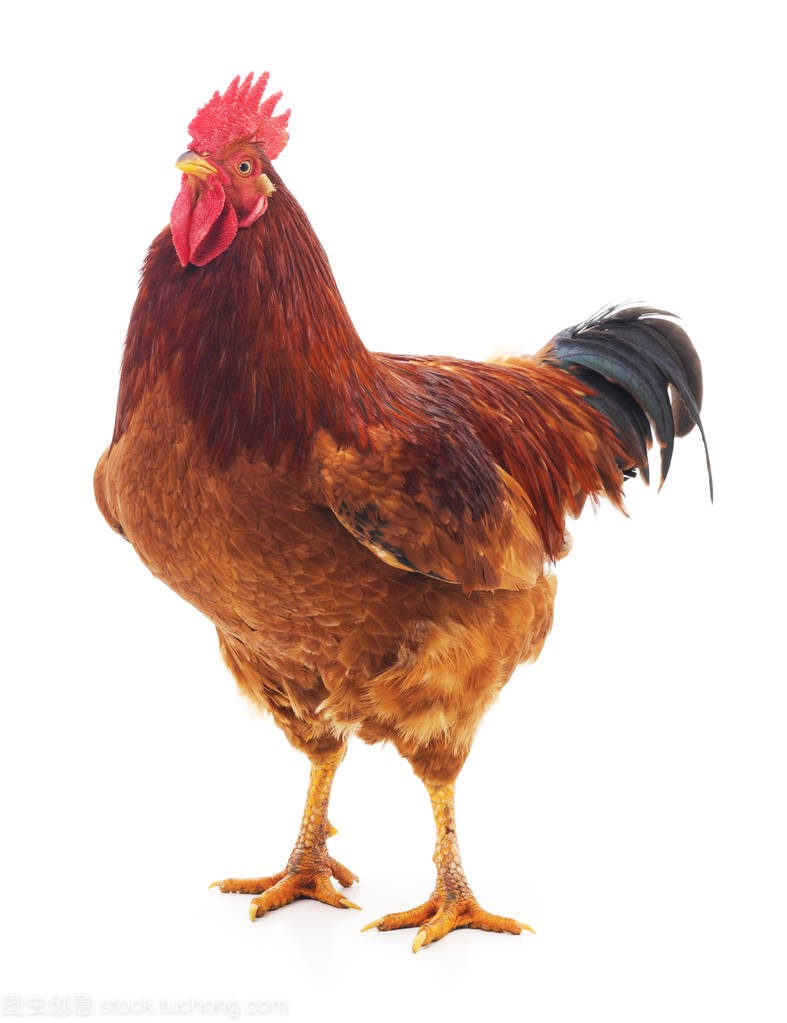 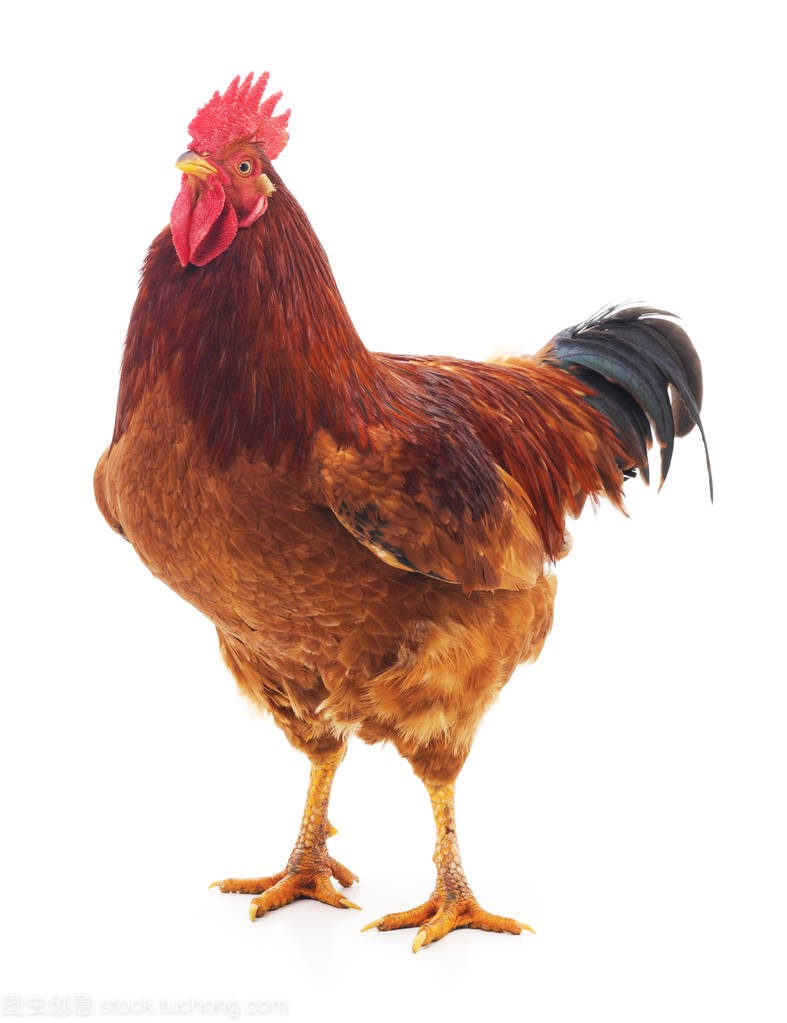 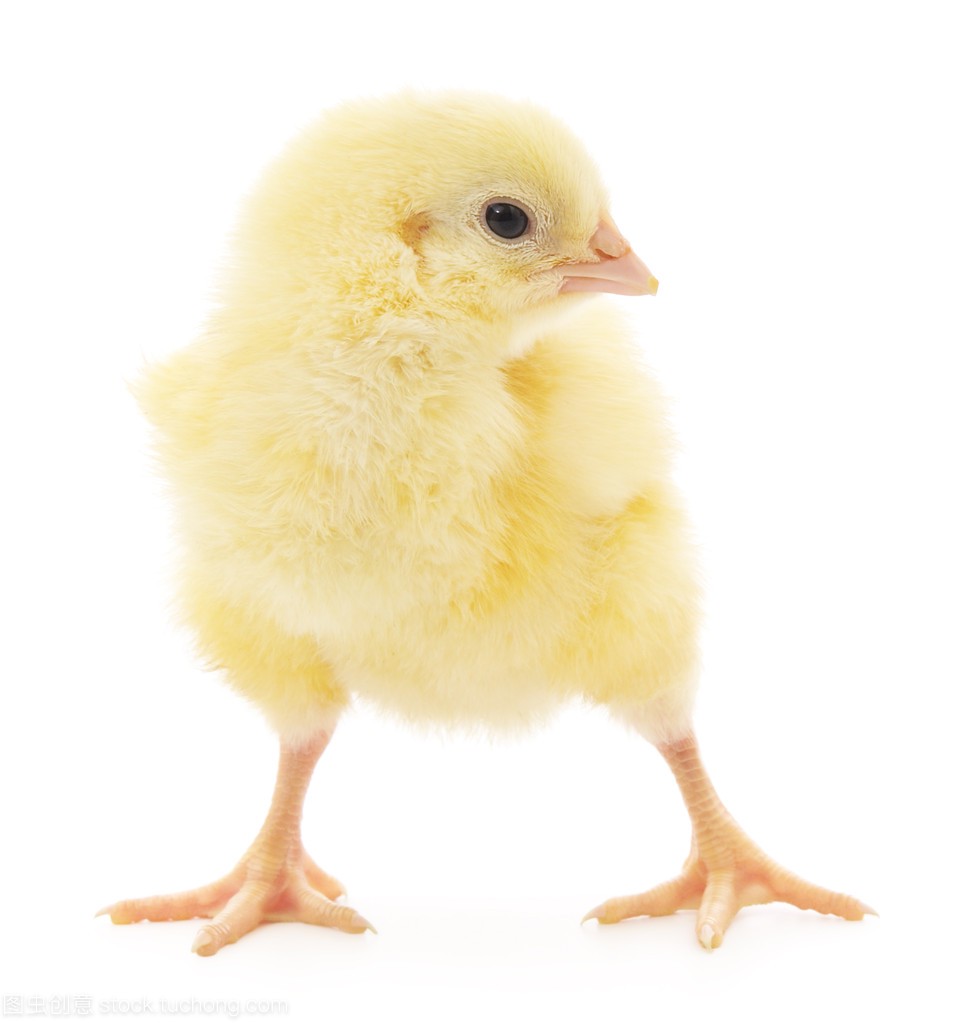 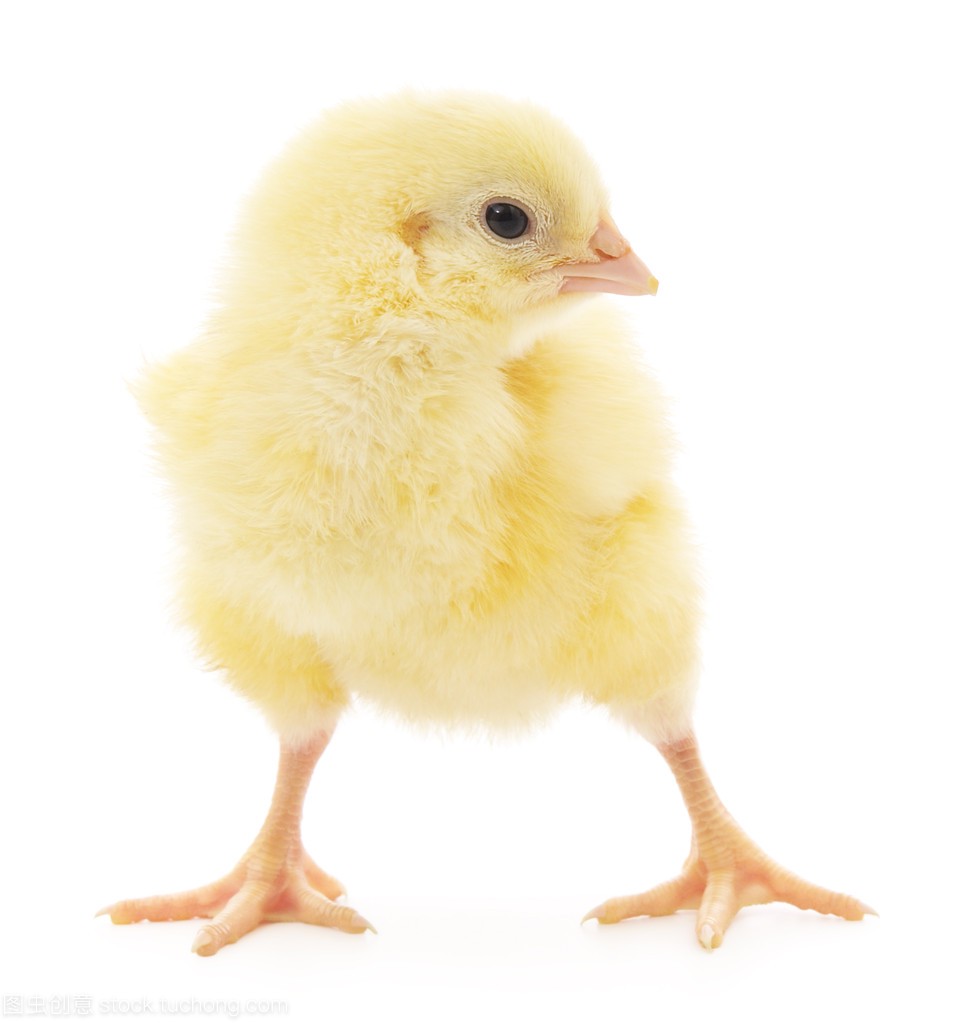 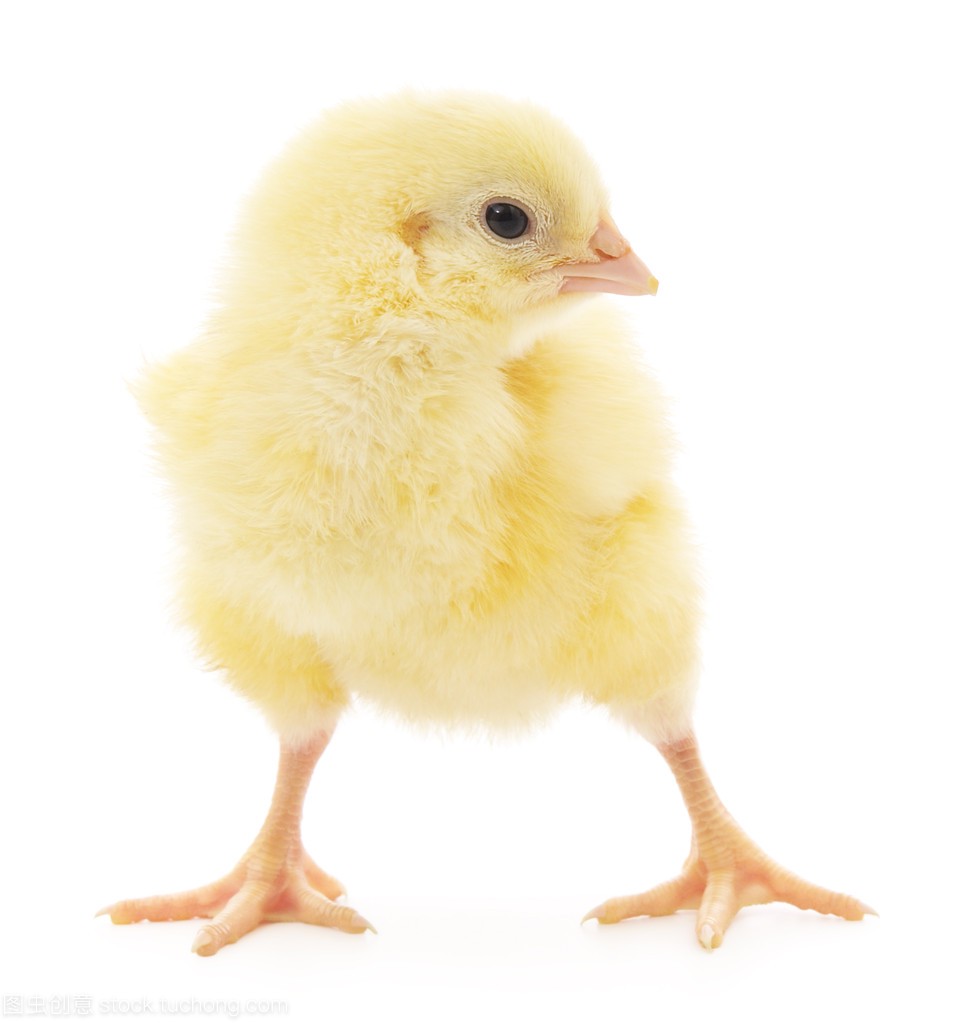 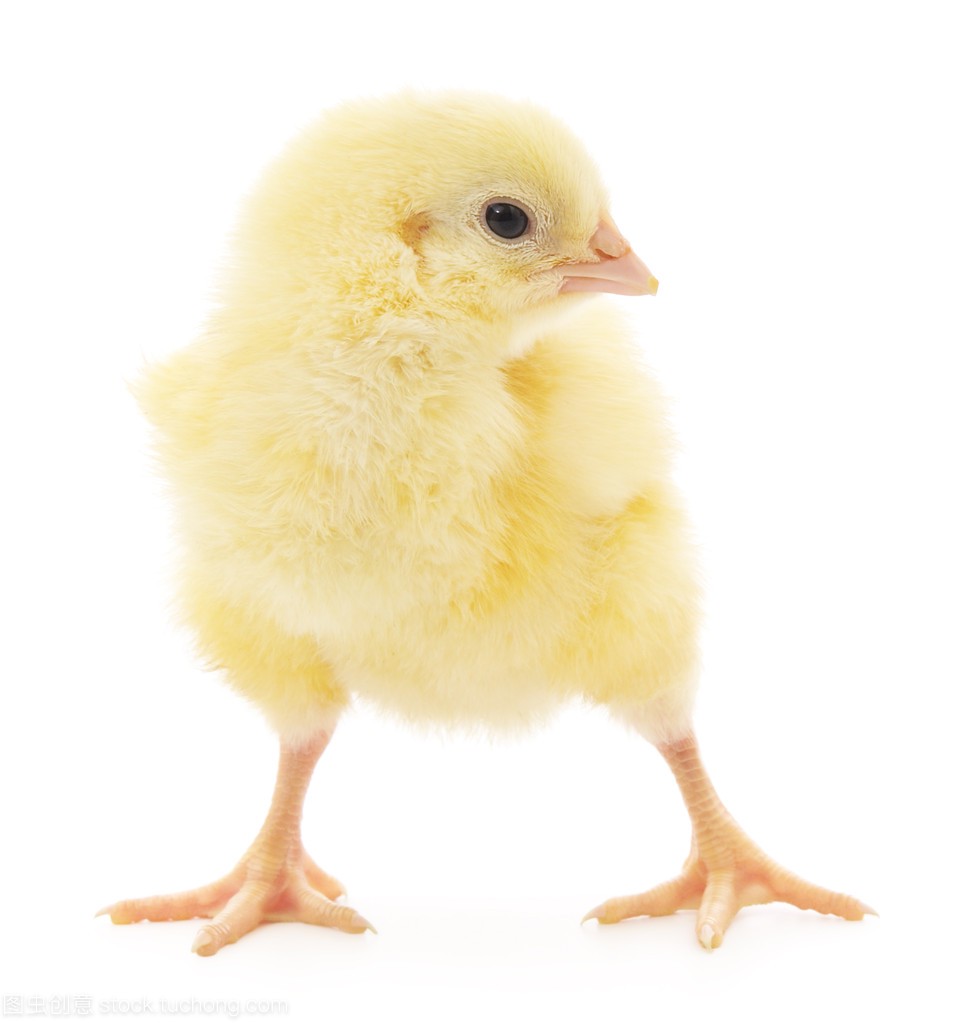 ……
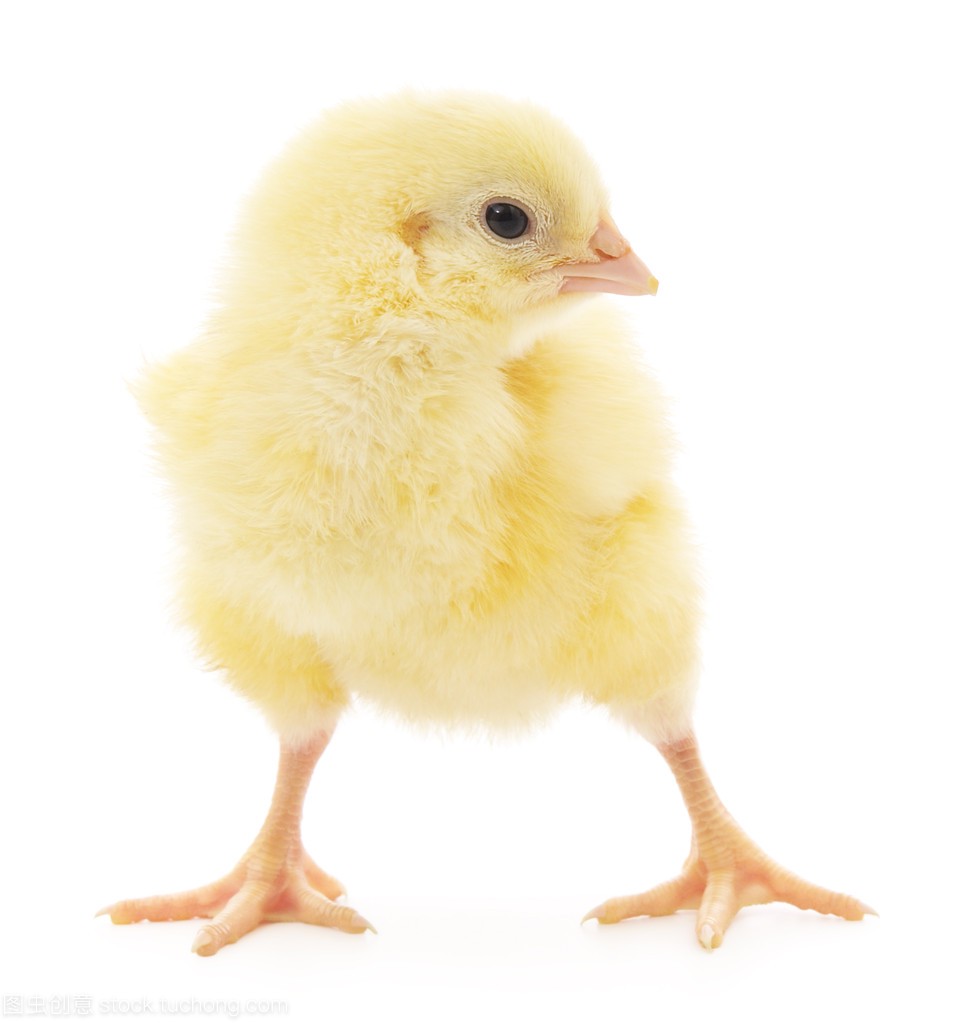 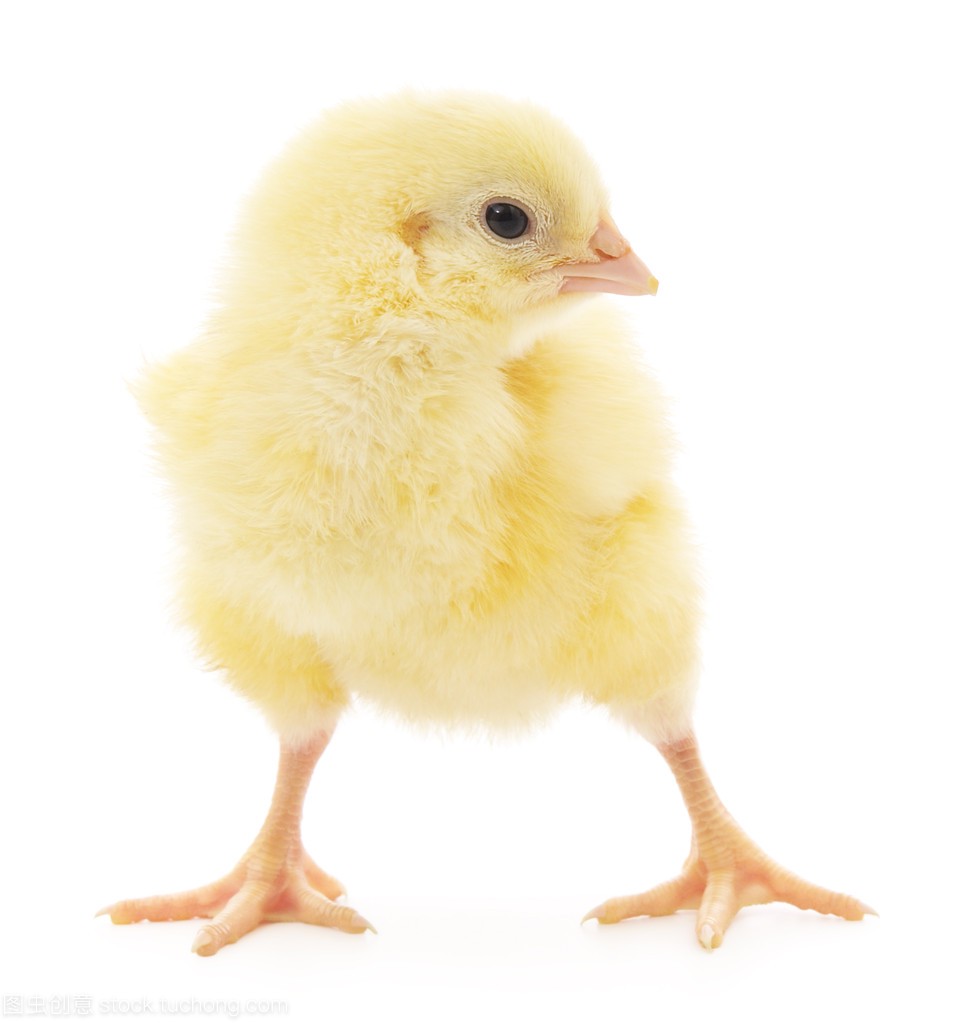 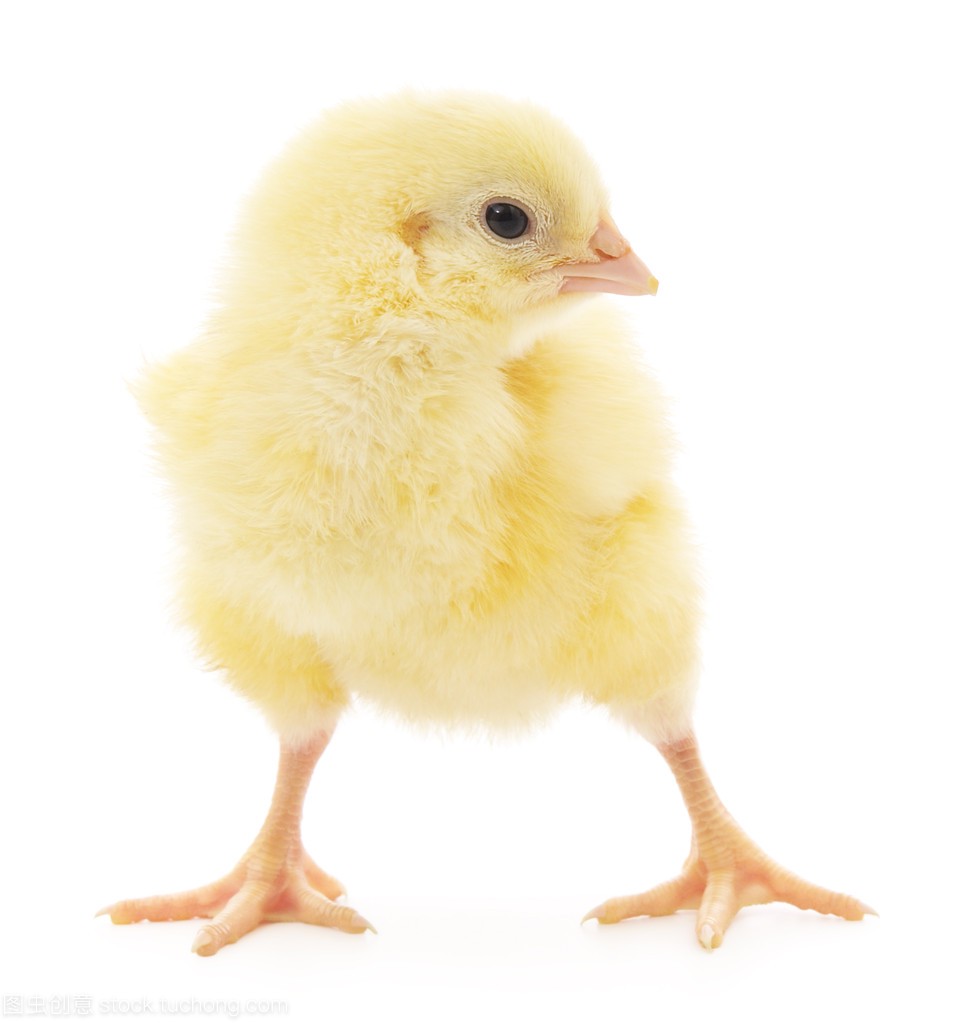 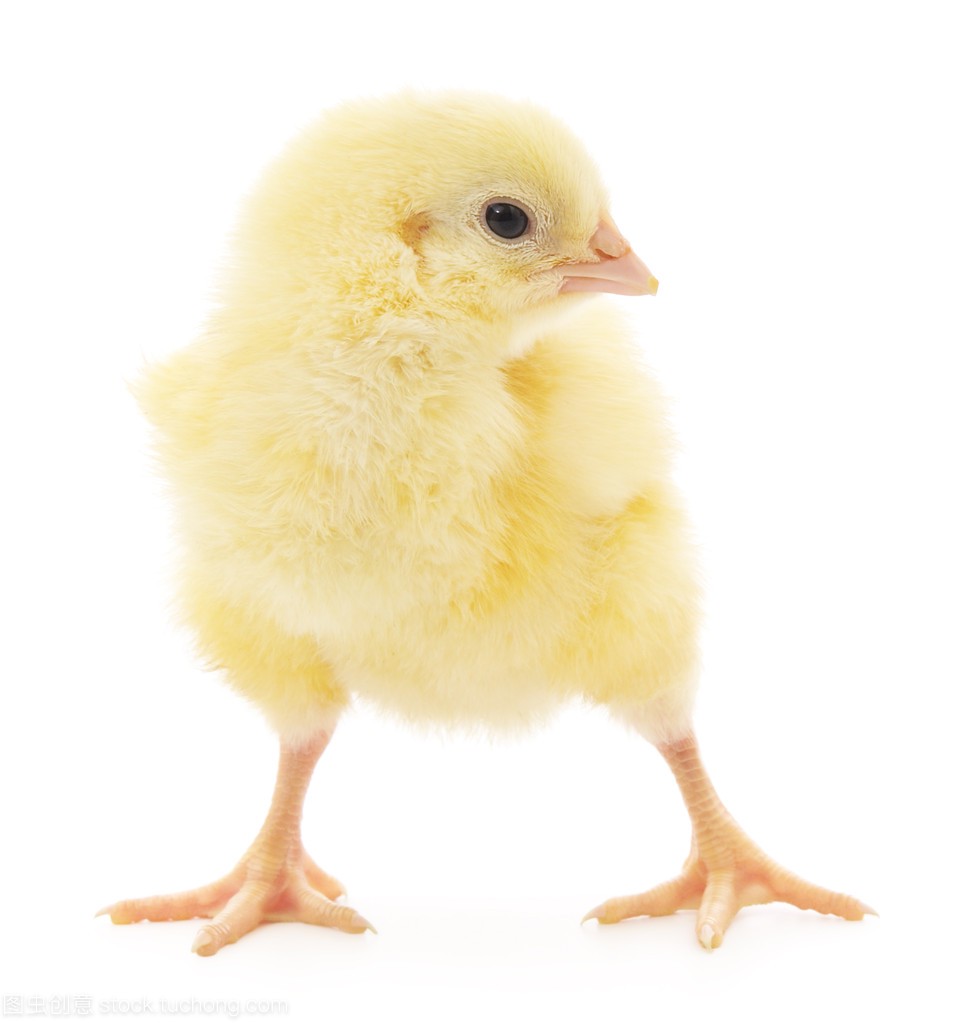 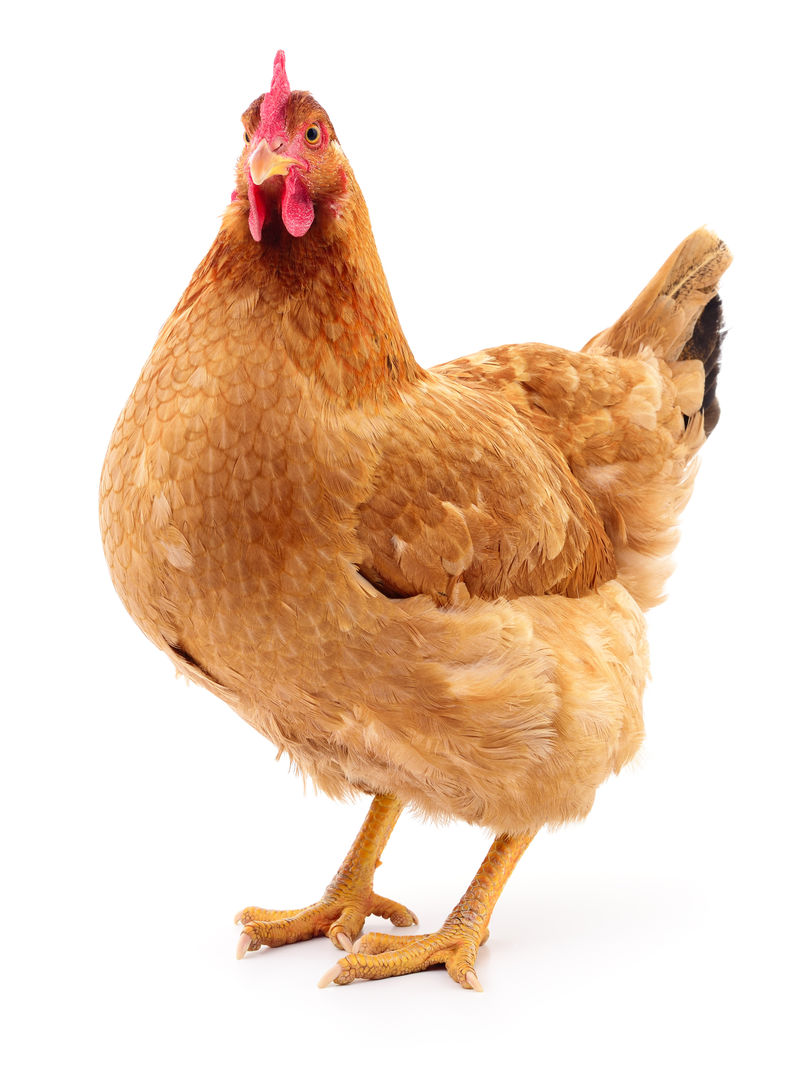 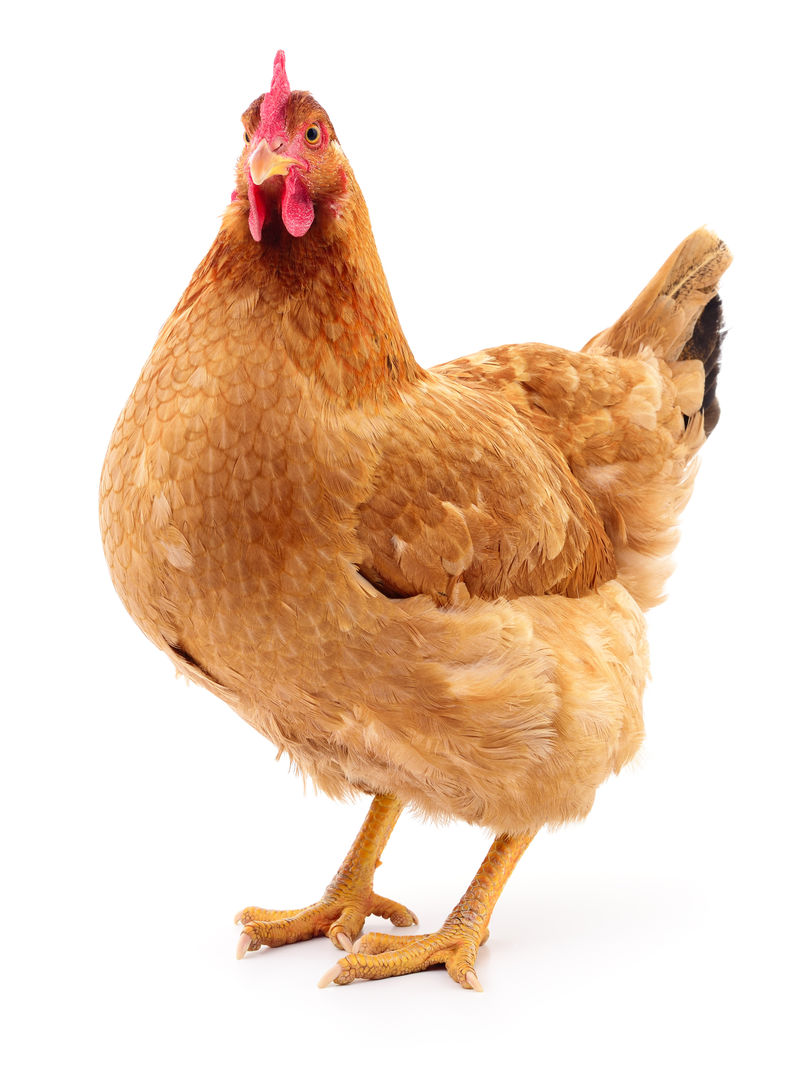 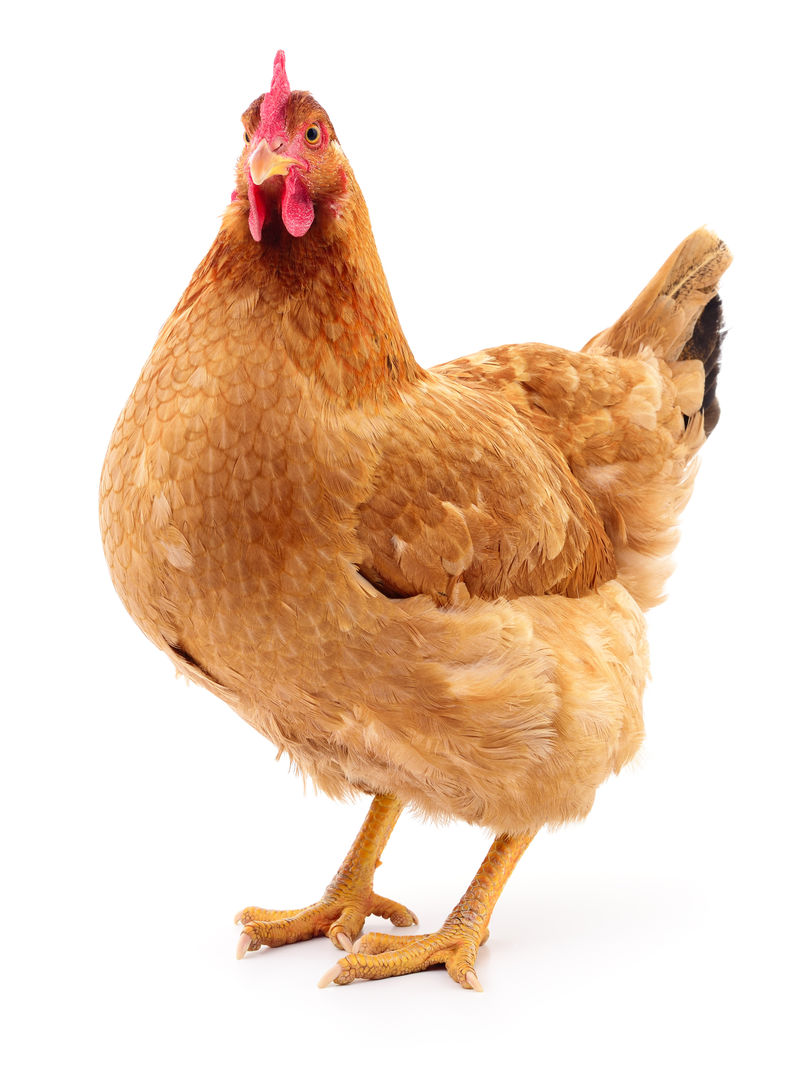 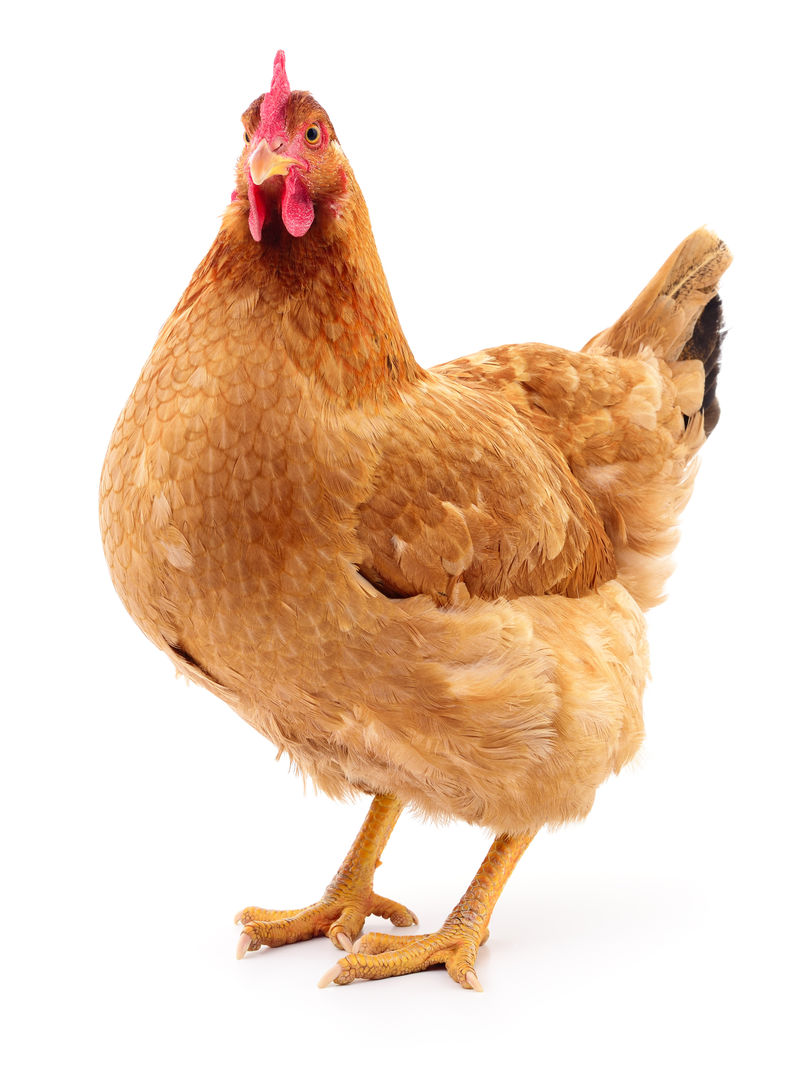 ……
一一间隔排列中的规律
两种物体的数量
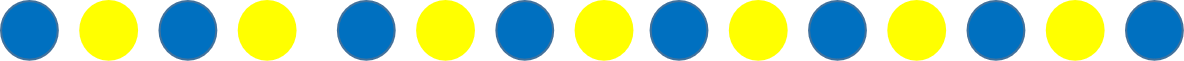 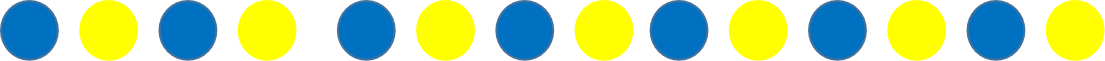 相差1
一样多